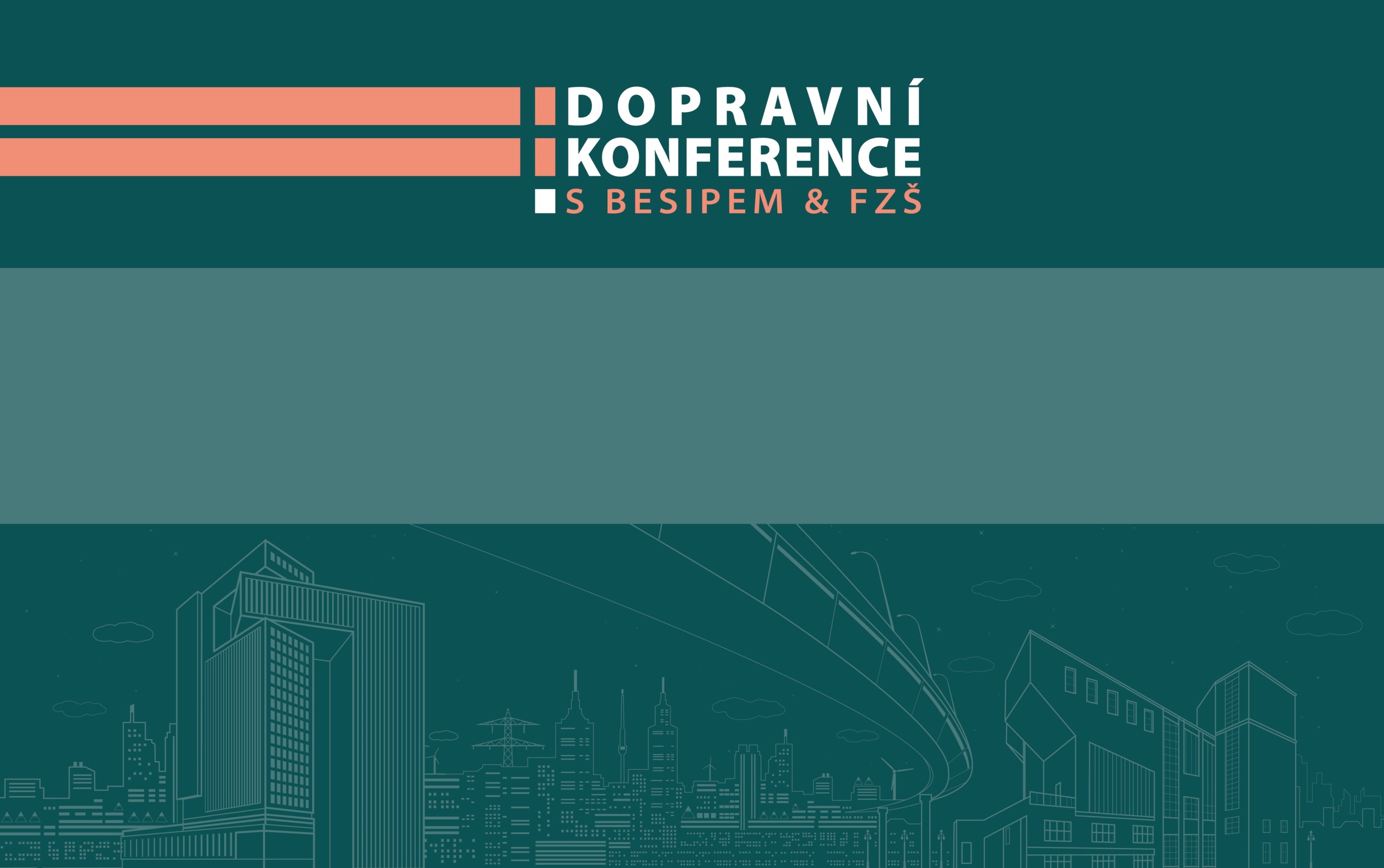 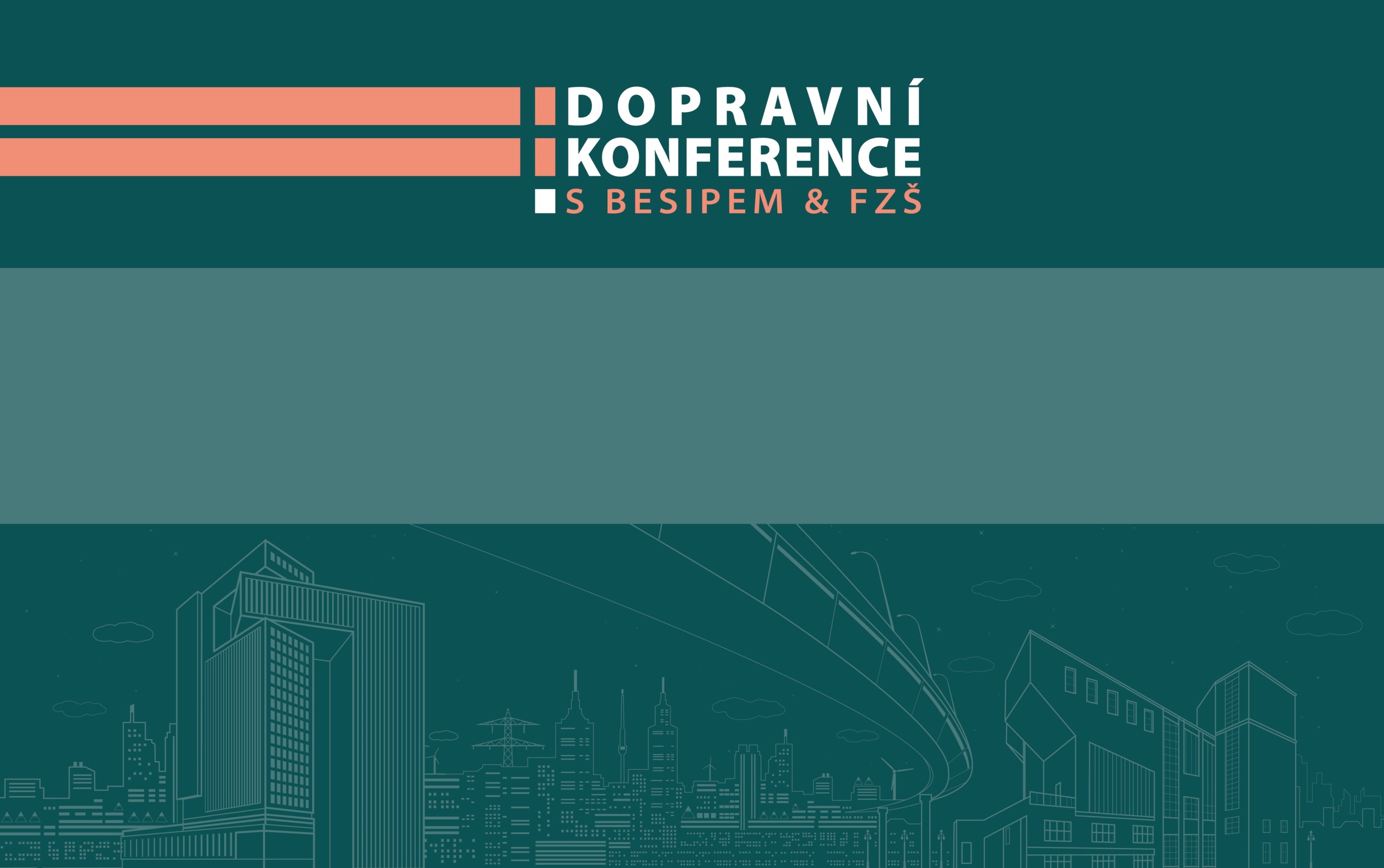 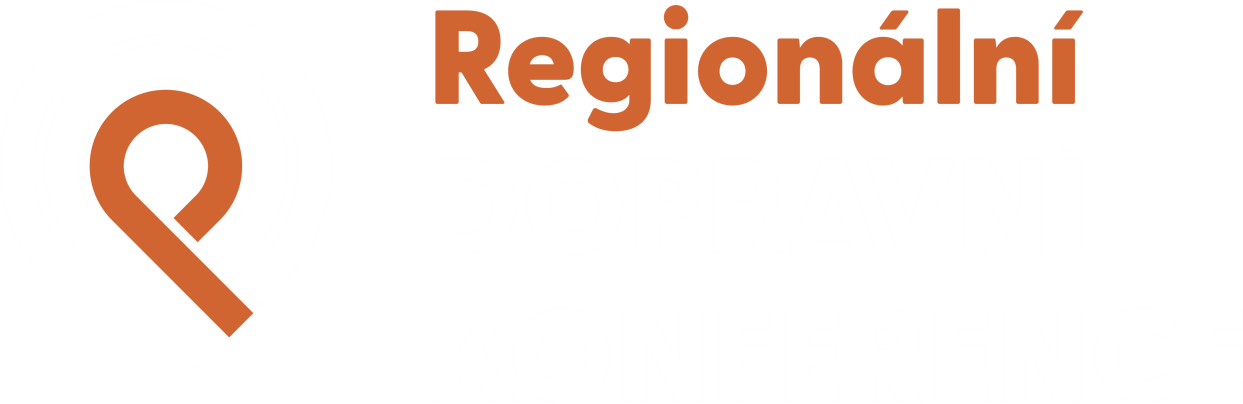 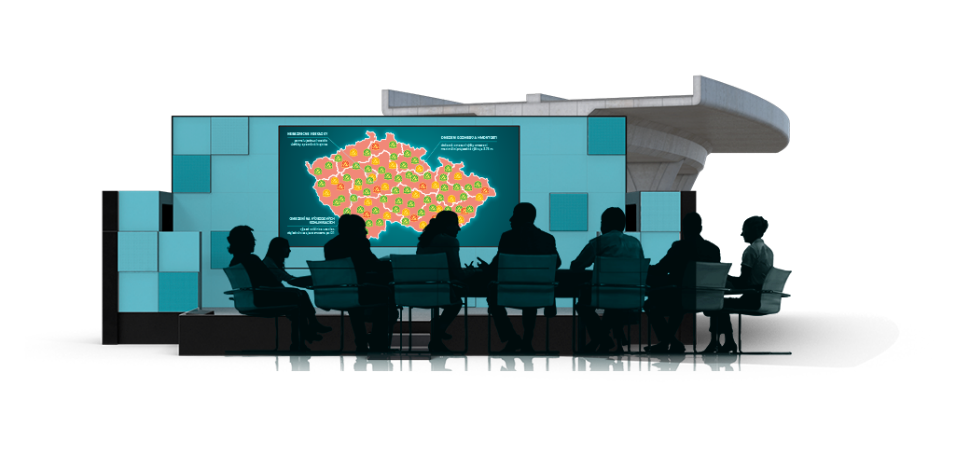 Opatření ke zvýšení bezpečnosti silničního provozu v kraji
Vytvořeno ve spolupráci 
Policie ČR a RSE Project
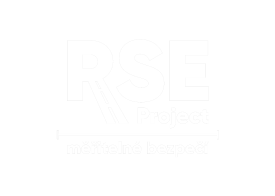 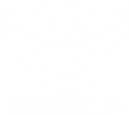 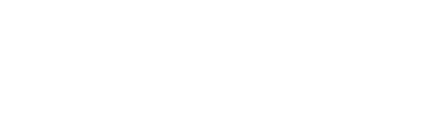 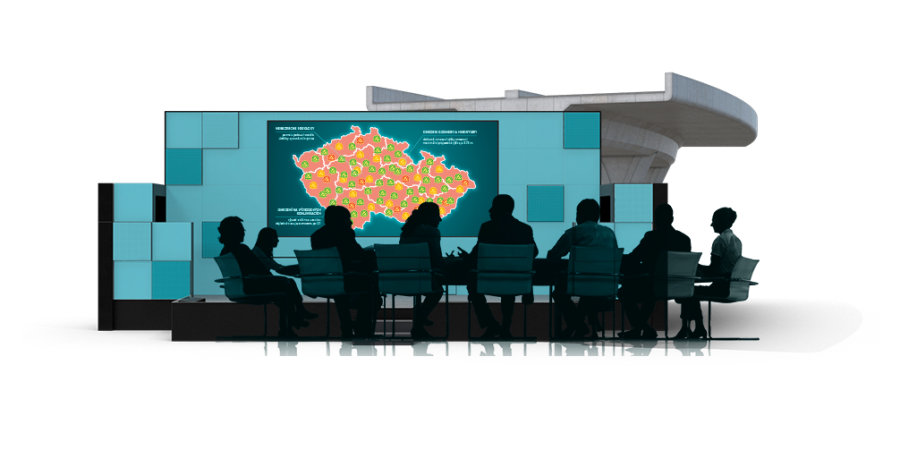 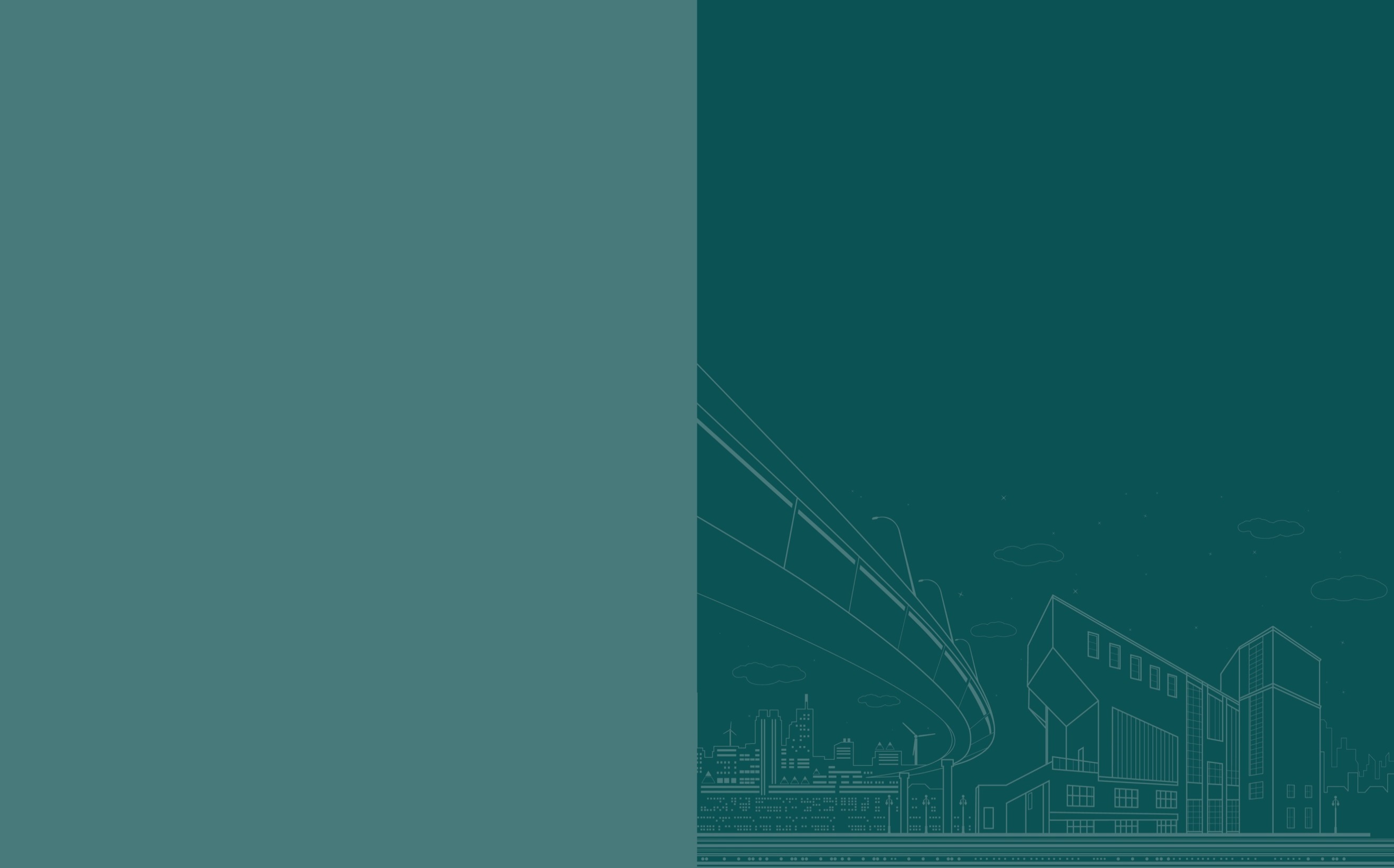 Přehled úseků
Úsek sil. II/312 u Líšnice

Křižovatka na sil. II/324 v Pardubicích
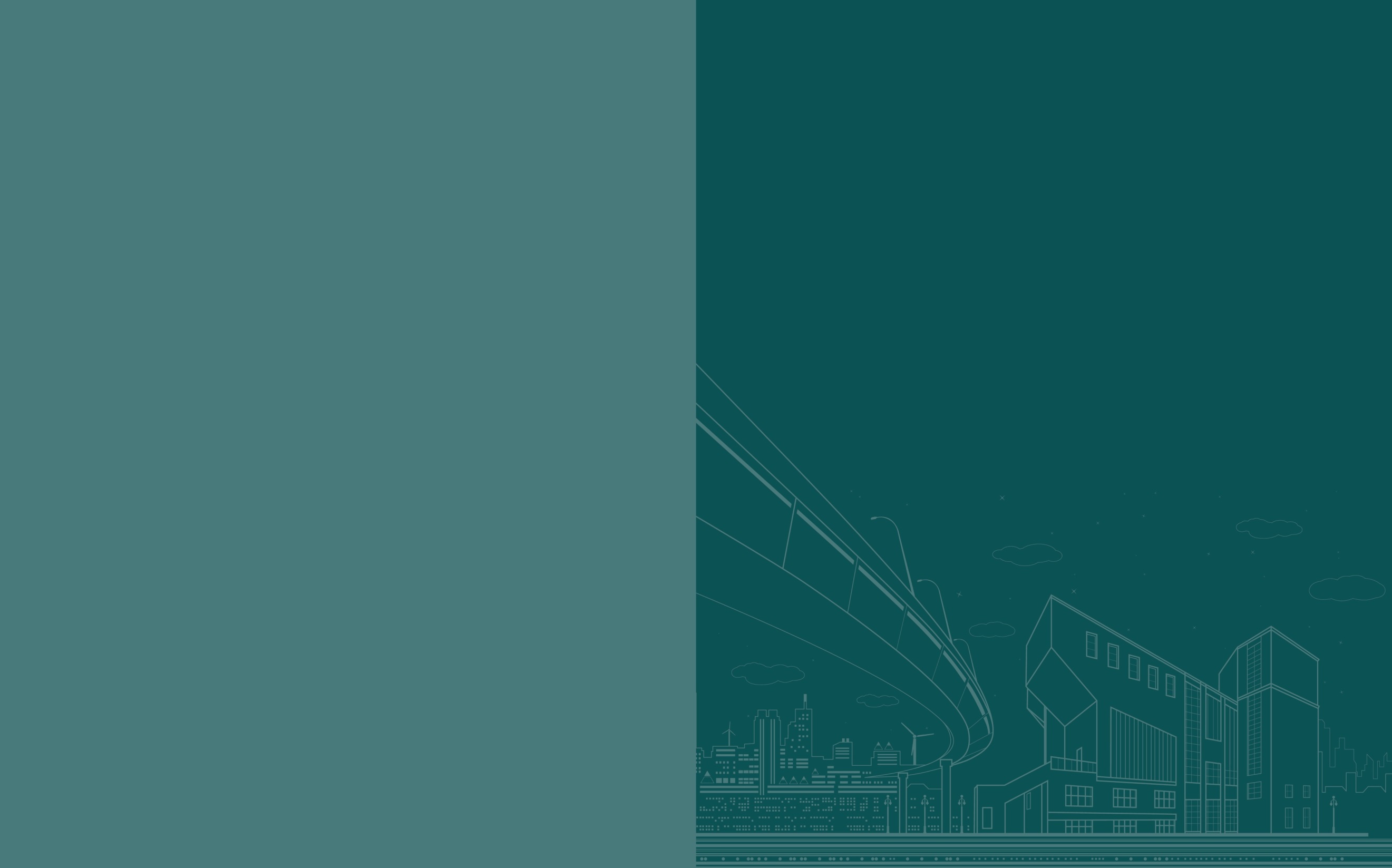 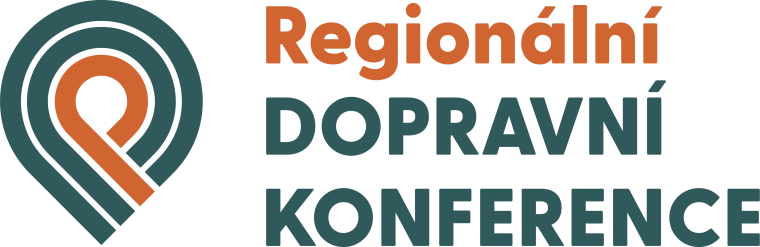 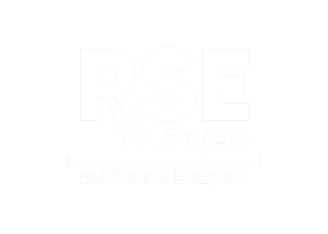 VÝBĚR RIZIKOVÝCH MÍST
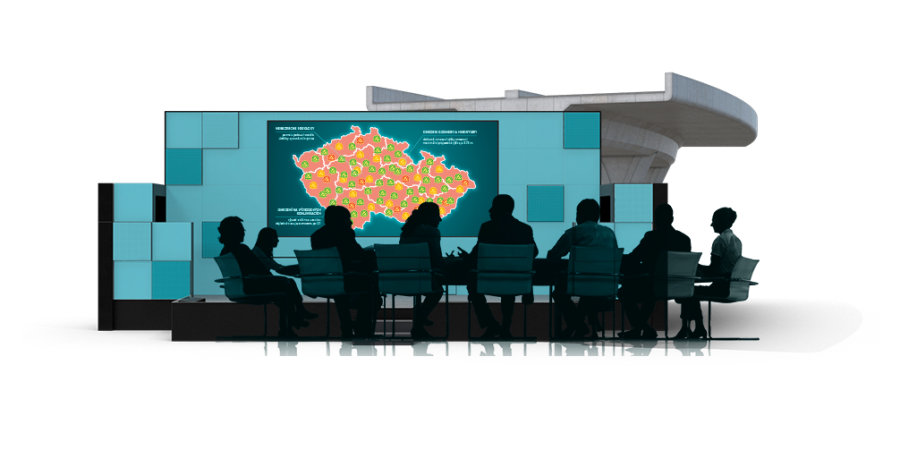 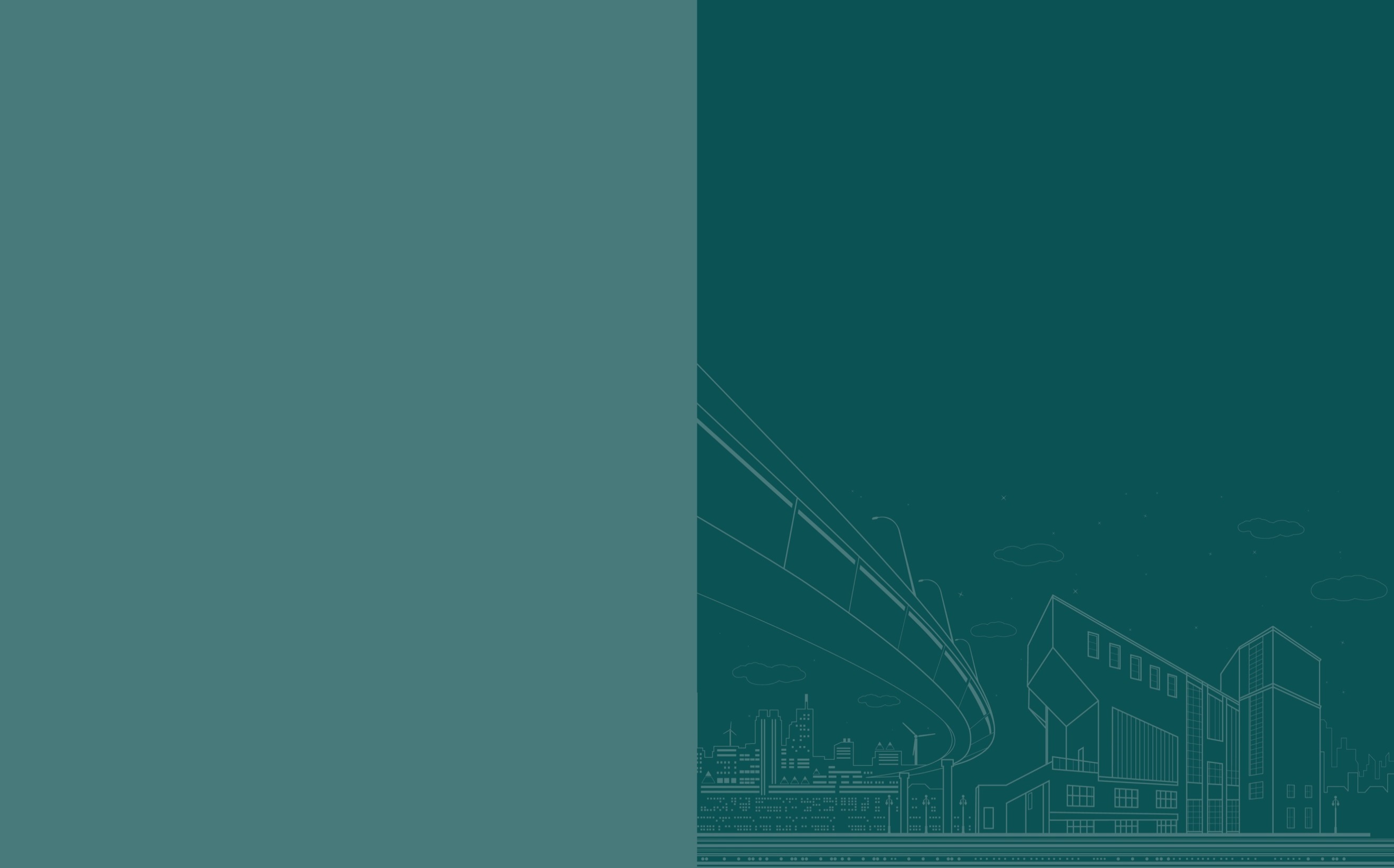 Úsek sil. II/312 u obce Líšnice
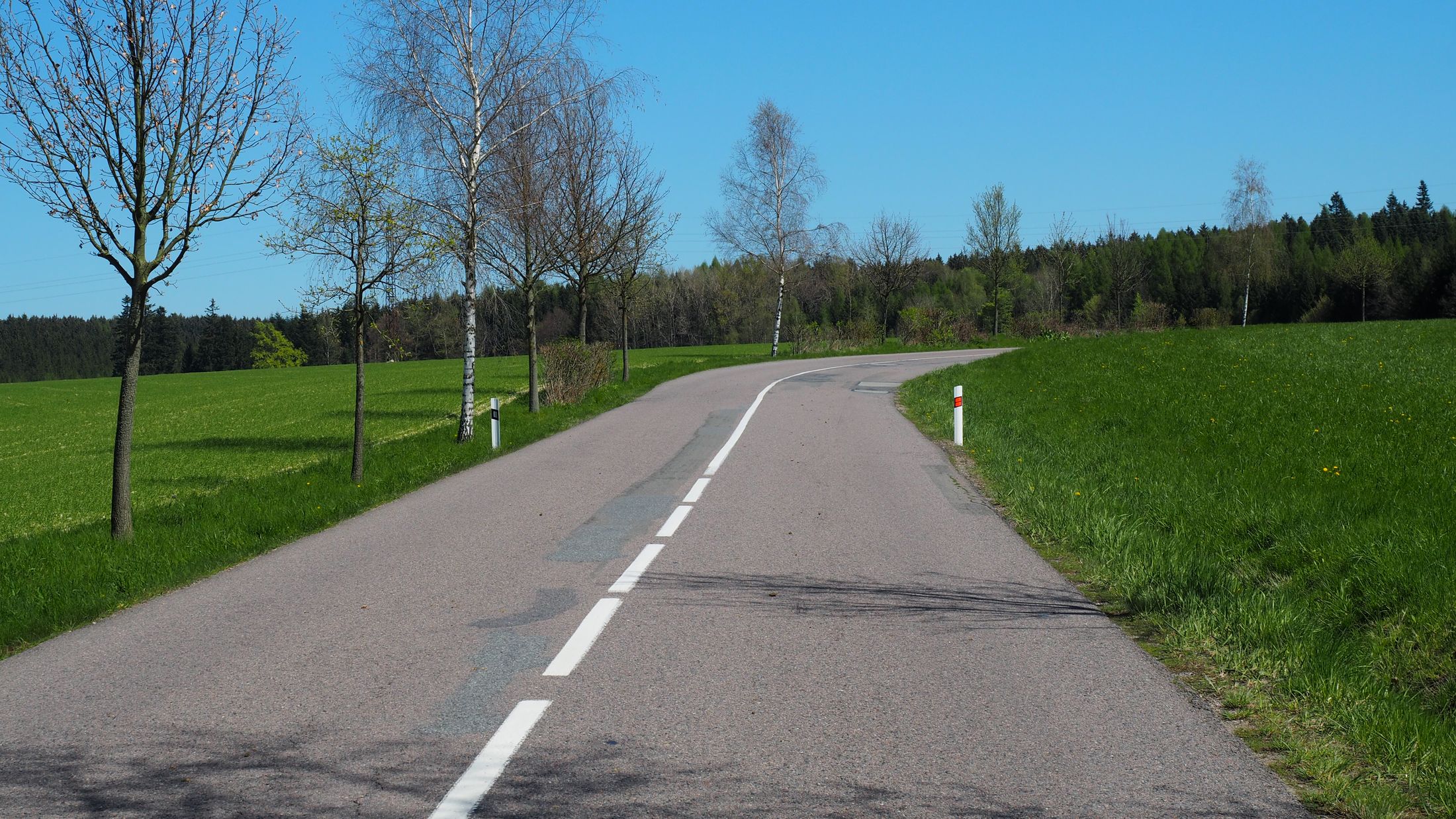 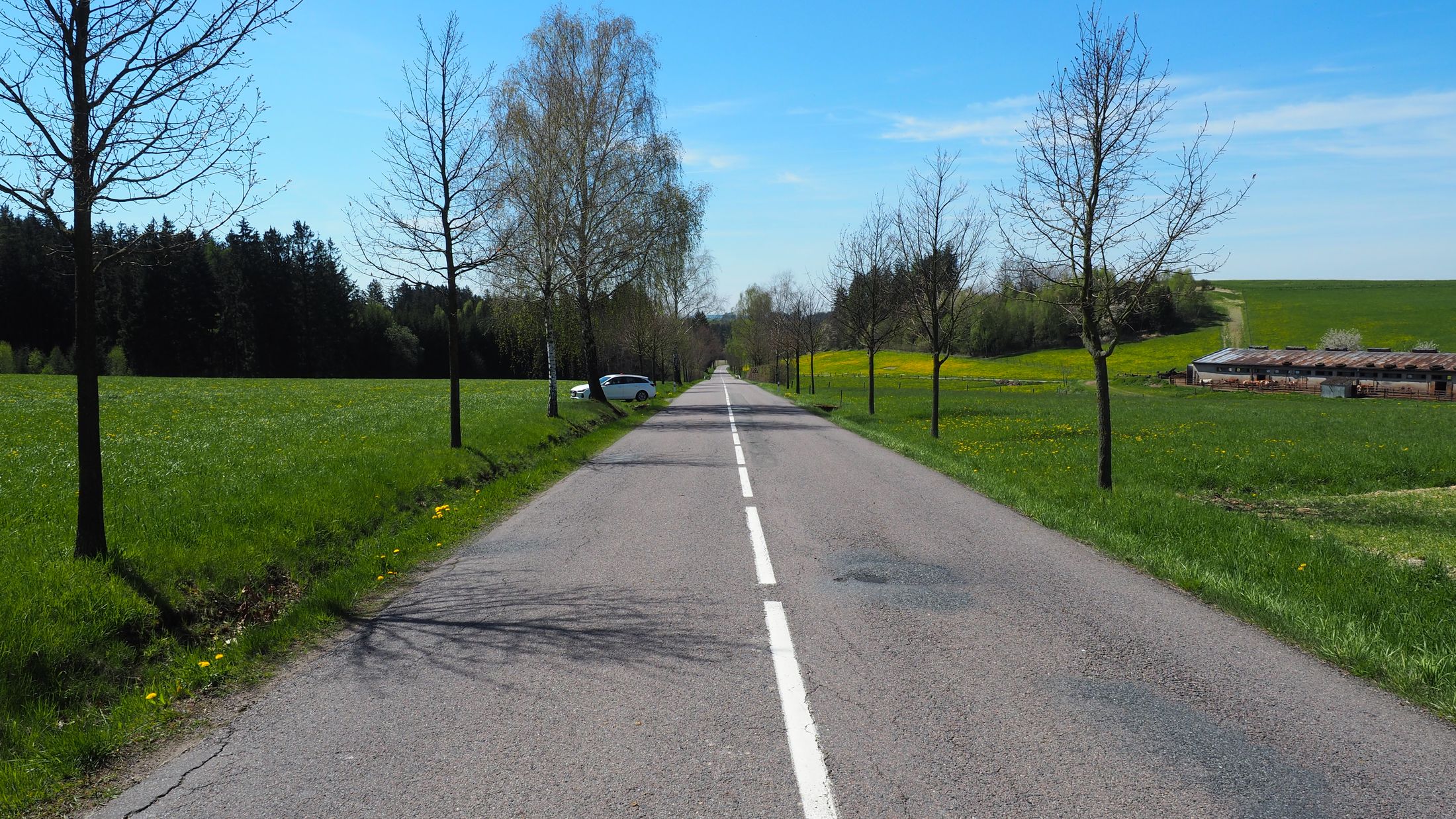 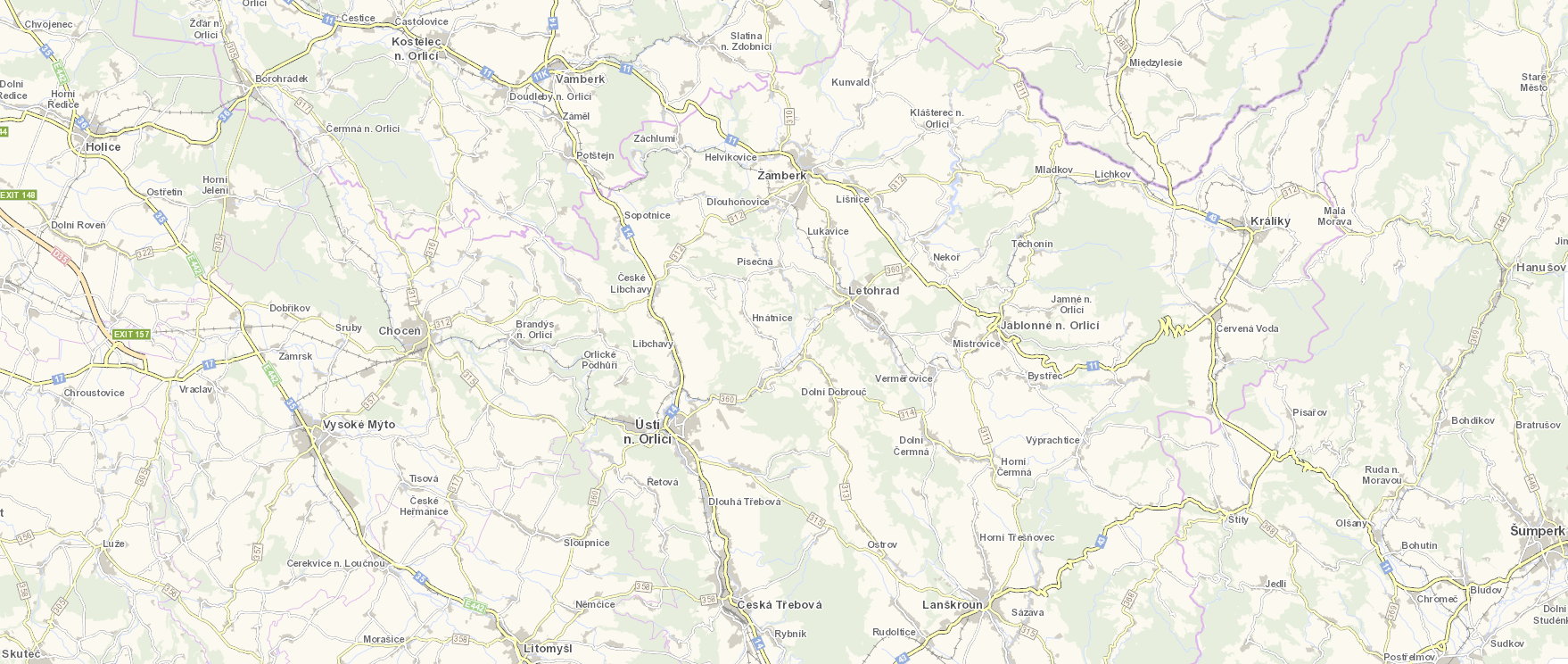 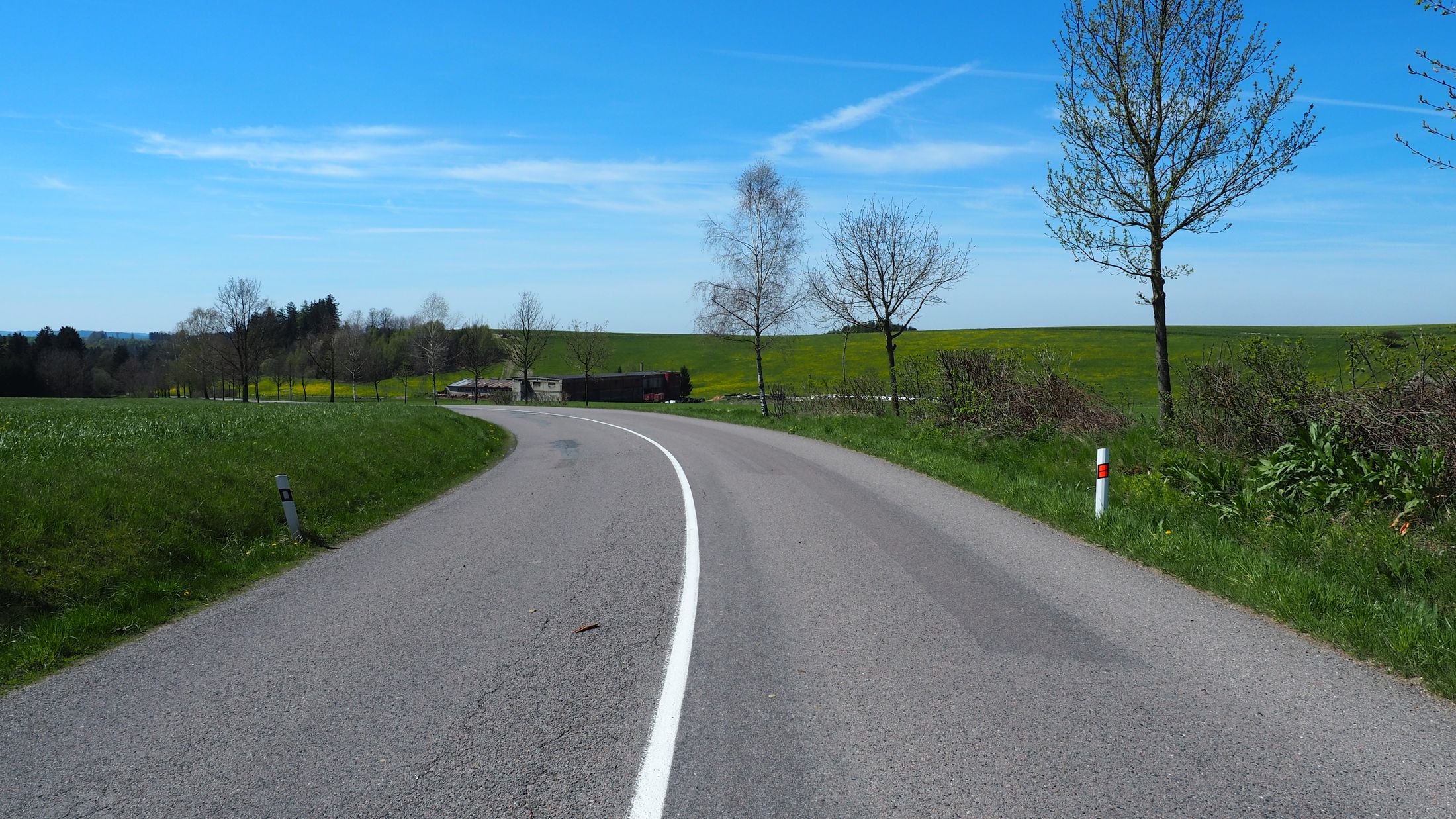 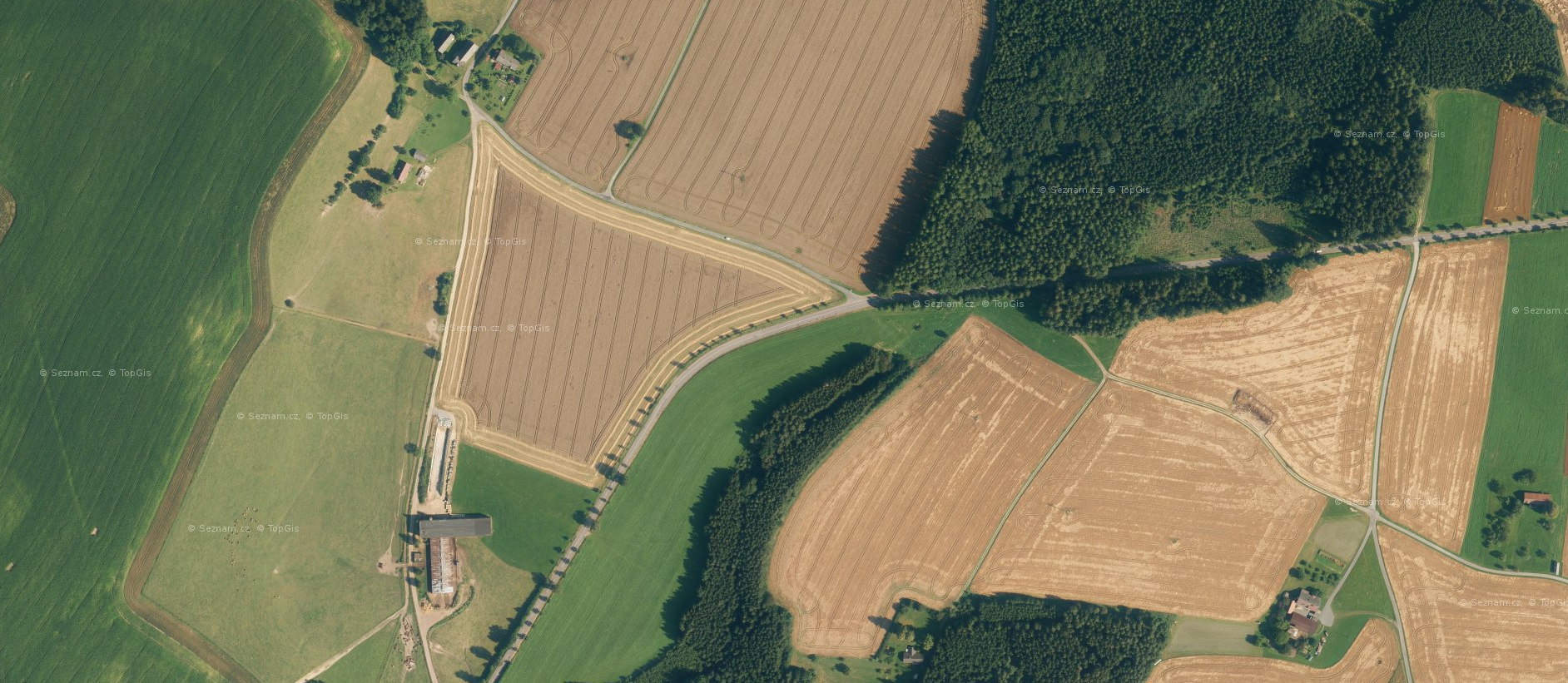 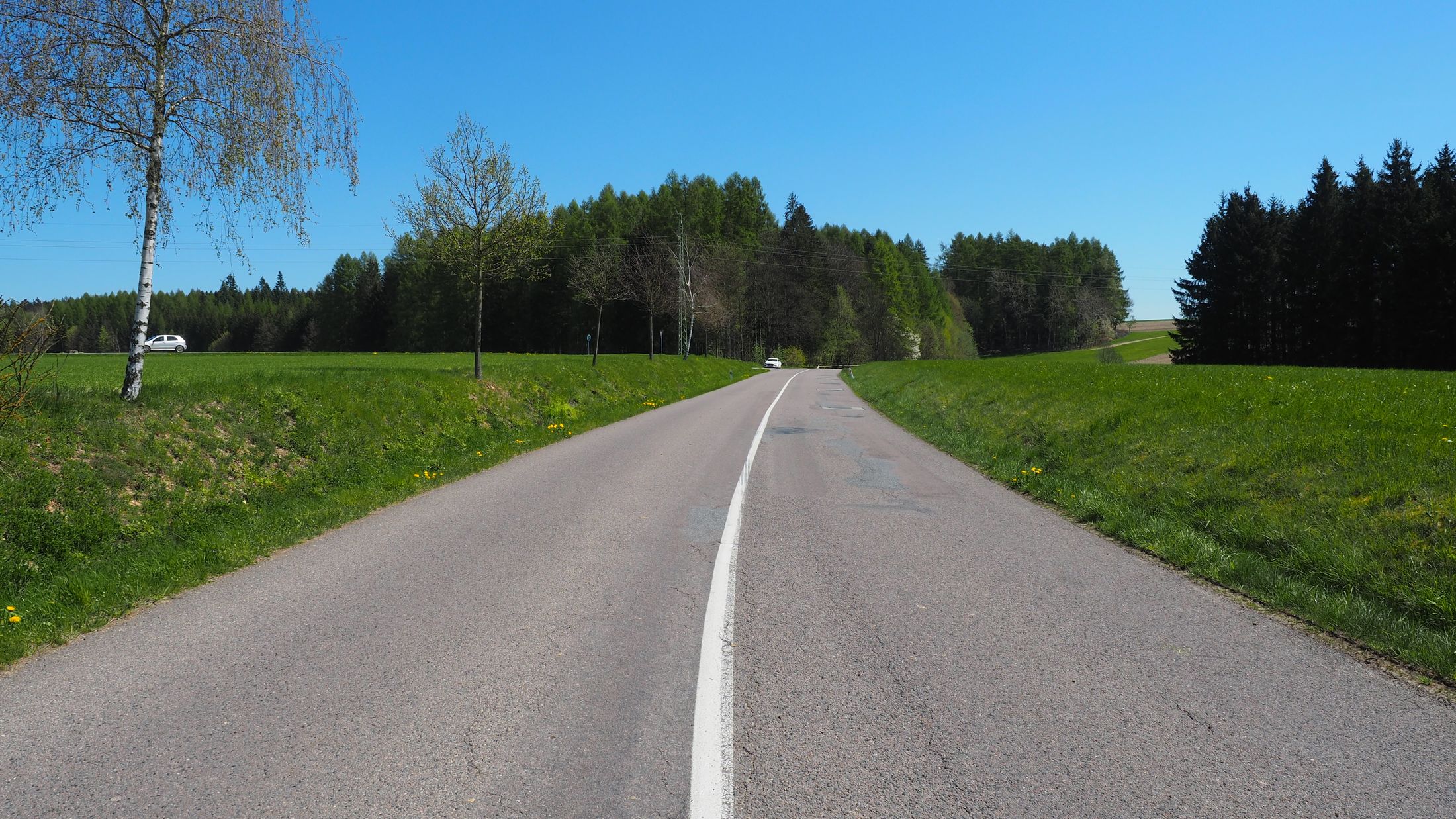 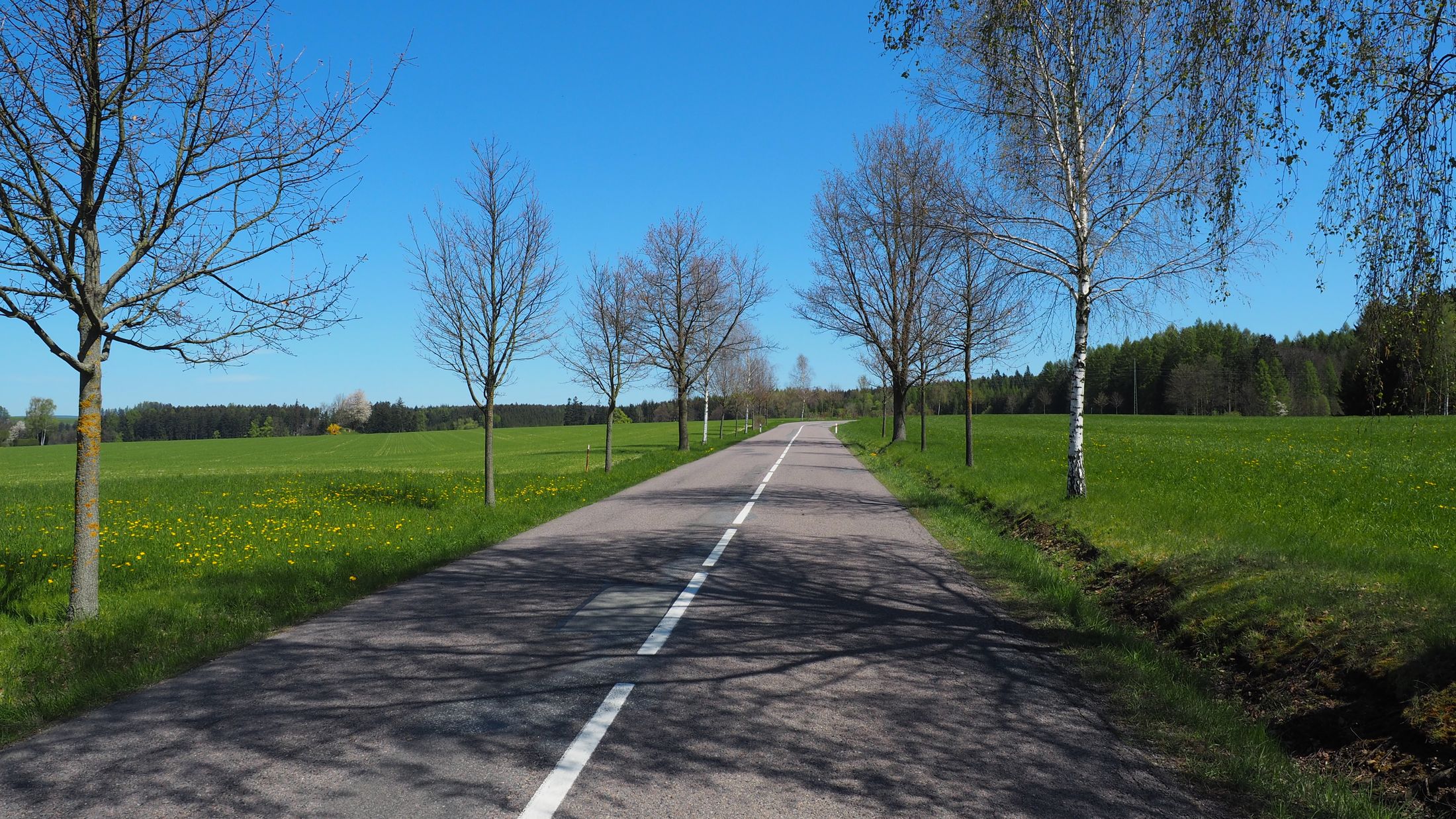 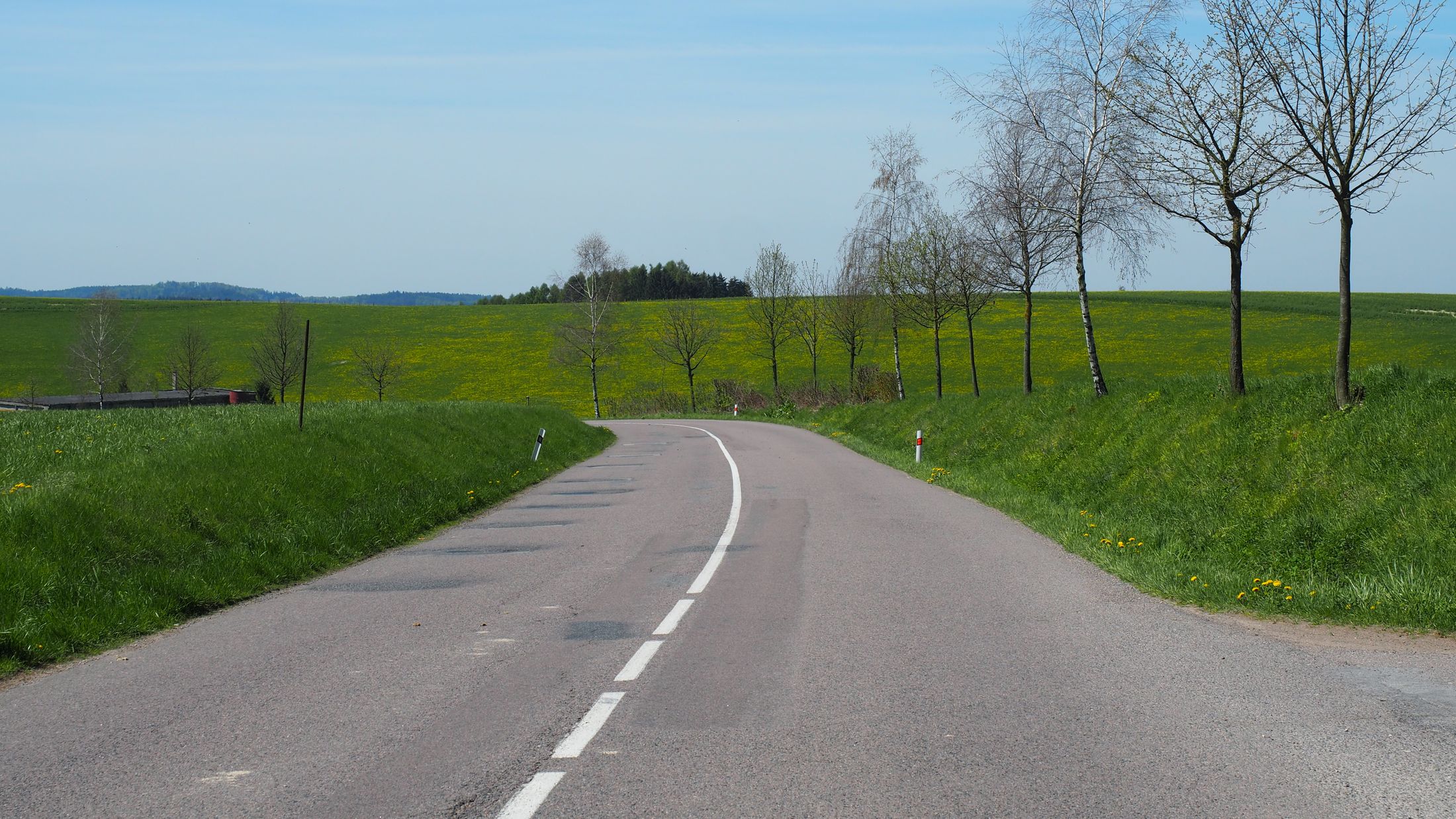 www.cuzk.cz
www.mapy.cz
www.dopravniinfo.cz
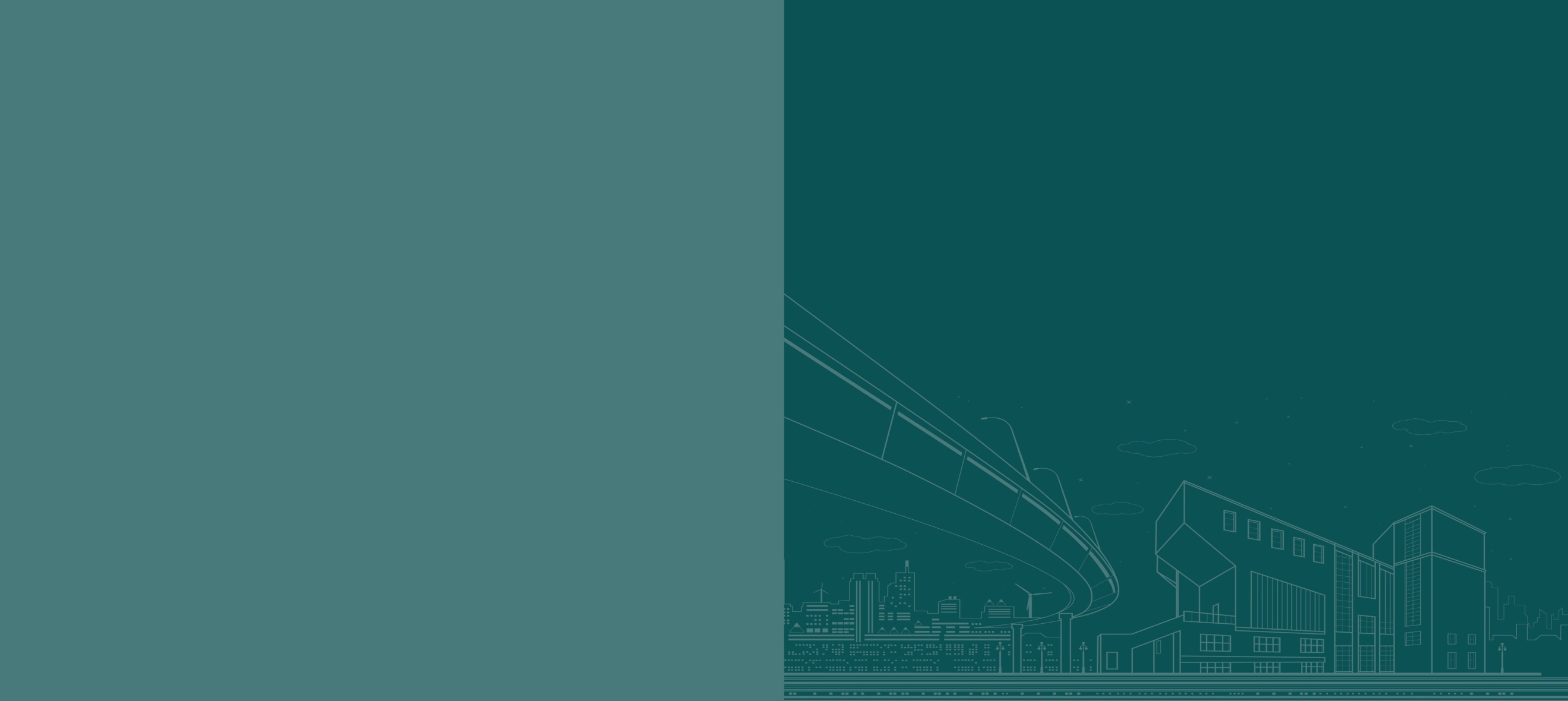 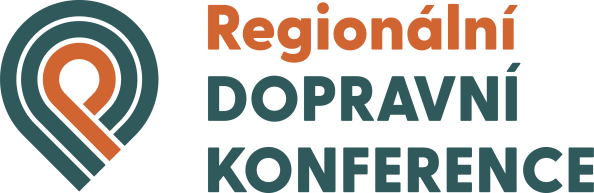 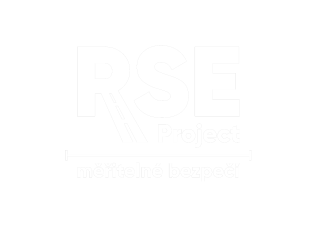 [Speaker Notes: Úsek silnice II/312 se směrovým obloukem v extravilánu. 
Silnice II/312 tvoří  spojnici Chocně (II/ 315,II/317,II/,357), Českých Libchav (I/14), Žamberku (I/11) , Mladkova, Králík (I/43) a Hanušovic(II/369, II/446). Propojení sídel na severovýchodě Pardubického kraje, propojka silnic I. třídy. Úsek se nachází mezi Žamberkem a Králíky na výjezdu z obce Líšnice. Jeden z příjezdů k vodní nádrži Pastviny.
Úsek je charakterizován přímým úsekem (700m) v mírném stoupání, s navazujícím obloukem menšího poloměru (vm 70 km/h), na který navazuje oblouk většího poloměru (vm >90). V místě směrového oblouku menšího poloměru dochází k lomu nivelety (6%, dl. 700m  -> 3%, dl. 250m) a snížení míry stoupání.. Komunikace je vedena v úrovni terénu s malým zářezem v místě směrového oblouku. Dvoupruhová, s minimálními zpevněnými krajnicemi. Směrové vedení je tvořeno dělicí čárou (V1a) a směrovými sloupky v základních rozestupech. Rychlost neomezená místní úpravou.
Okolí komunikace otevřená krajina a oboustranné stromořadí podél komunikace za horní hranou příkopů


Intenzity : 	II/312	2,6tis voz /24hod, z toho  11%těžkých vozidel]
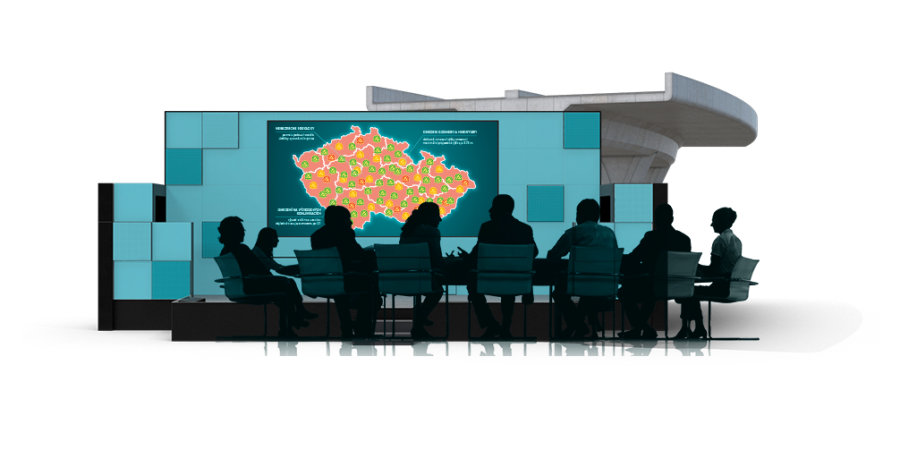 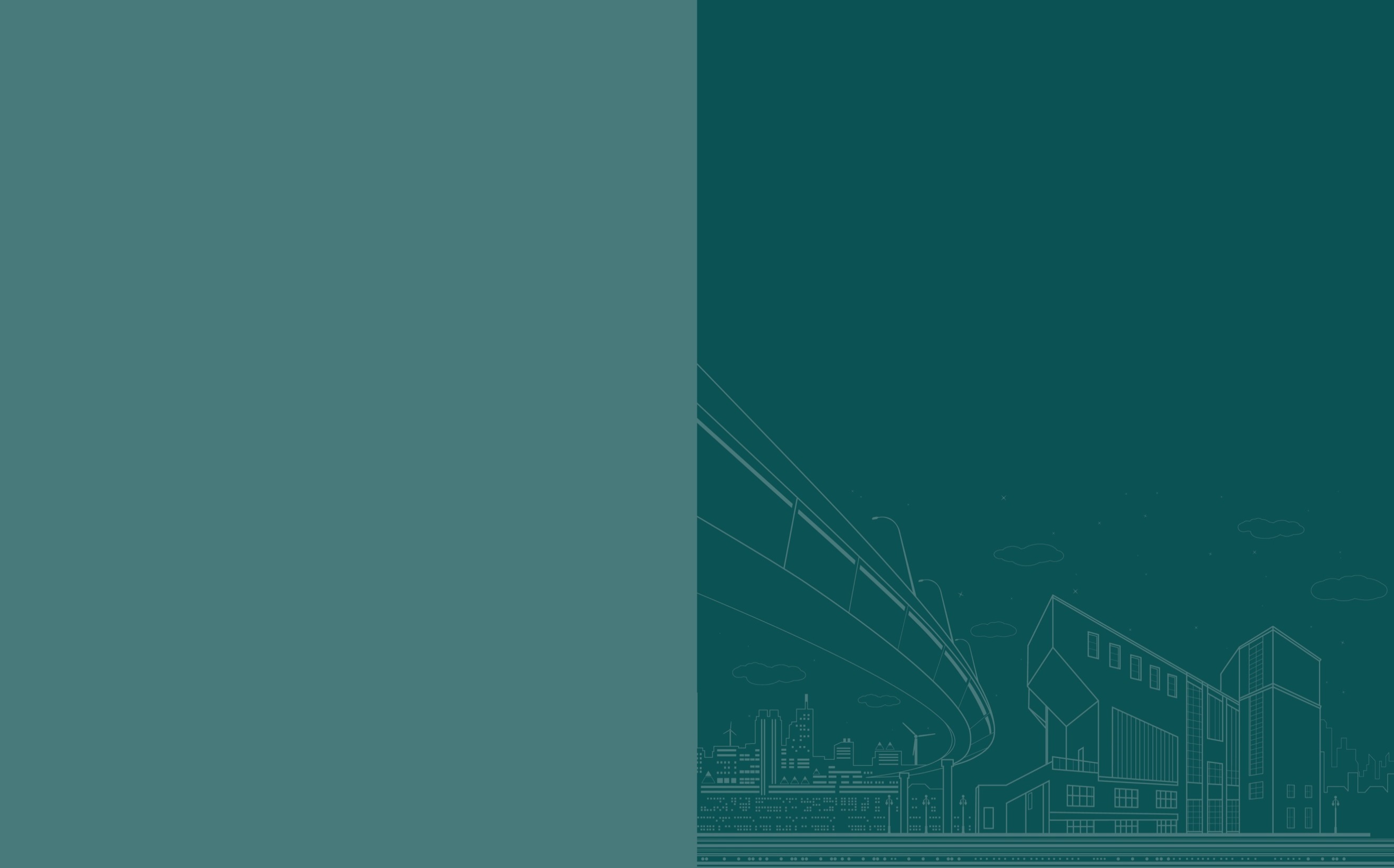 Popis místa, úseku
Úsek sil. II/312 se směrovým obloukem v extravilánu
II/312: Choceň, Č. Libchavy (I/14), Žamberk (I/11), Mladkov, Králíky (I/43) a Hanušovice (II/369, II/446)mezi Žamberkem a Králíky, na výjezdu z obce Líšnice
Přímý úsek (700m) -> oblouk (vm 70km/h), následný oblouk vm > 90 km/h, stoupání (+7%), v oblouku lom nivelety (+3%) komunikace kopíruje terén, v oblouku mírný zářez 
Rychlost 90km/h, V1a (V2b), Z11a v základu 
Okolí: otevřená krajina, mladé stromořadí za příkopy, příjezd k v.n. Pastviny
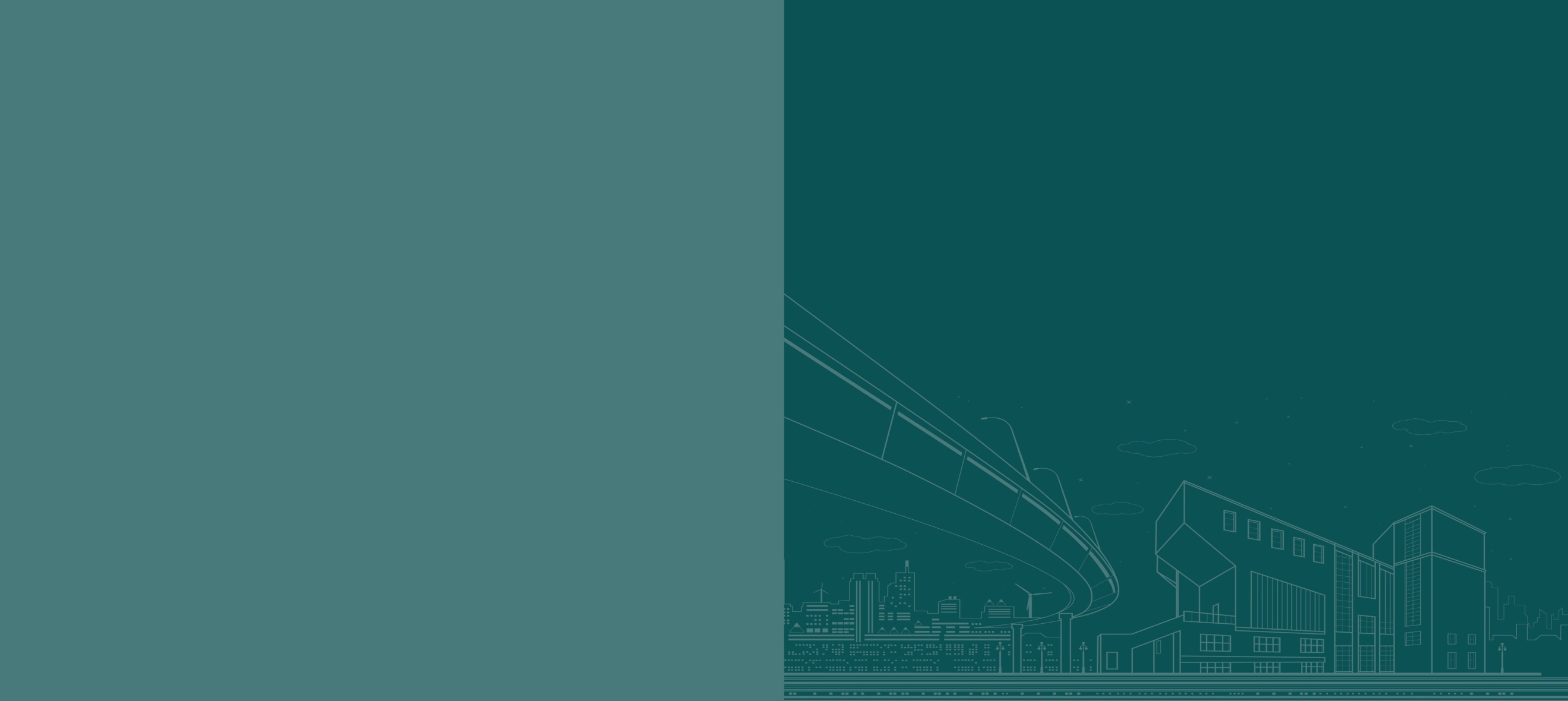 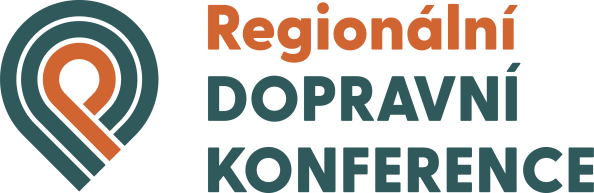 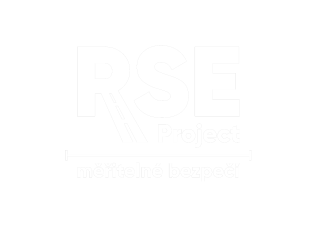 [Speaker Notes: Úsek silnice II/312 se směrovým obloukem v extravilánu. 
Silnice II/312 tvoří  spojnici Chocně (II/ 315,II/317,II/,357), Českých Libchav (I/14), Žamberku (I/11) , Mladkova, Králík (I/43) a Hanušovic(II/369, II/446). Propojení sídel na severovýchodě Pardubického kraje, propojka silnic I. třídy. Úsek se nachází mezi Žamberkem a Králíky na výjezdu z obce Líšnice. Jeden z příjezdů k vodní nádrži Pastviny.
Úsek je charakterizován přímým úsekem (700m) v mírném stoupání, s navazujícím obloukem menšího poloměru (vm 70 km/h ; vn 50 km/h), na který navazuje oblouk většího poloměru (vm >90). V místě směrového oblouku menšího poloměru dochází k lomu nivelety (6%, dl. 700m  -> 3%, dl. 250m) a snížení míry stoupání.. Komunikace je vedena v úrovni terénu s malým zářezem v místě směrového oblouku. Dvoupruhová, s minimálními zpevněnými krajnicemi. Směrové vedení je tvořeno dělicí čárou (V1a) a směrovými sloupky v základních rozestupech. Rychlost neomezená místní úpravou.
Okolí komunikace otevřená krajina a oboustranné stromořadí podél komunikace za horní hranou příkopů


Intenzity : 	II/312	2,6tis voz /24hod, z toho  11%těžkých vozidel]
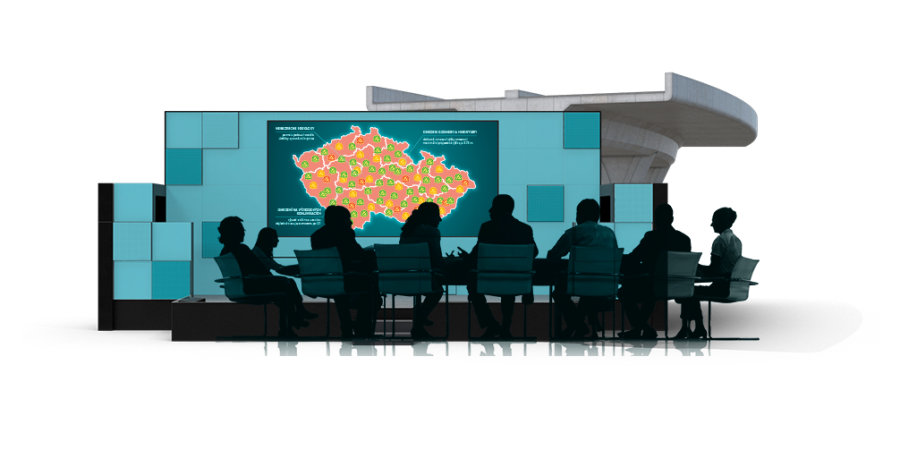 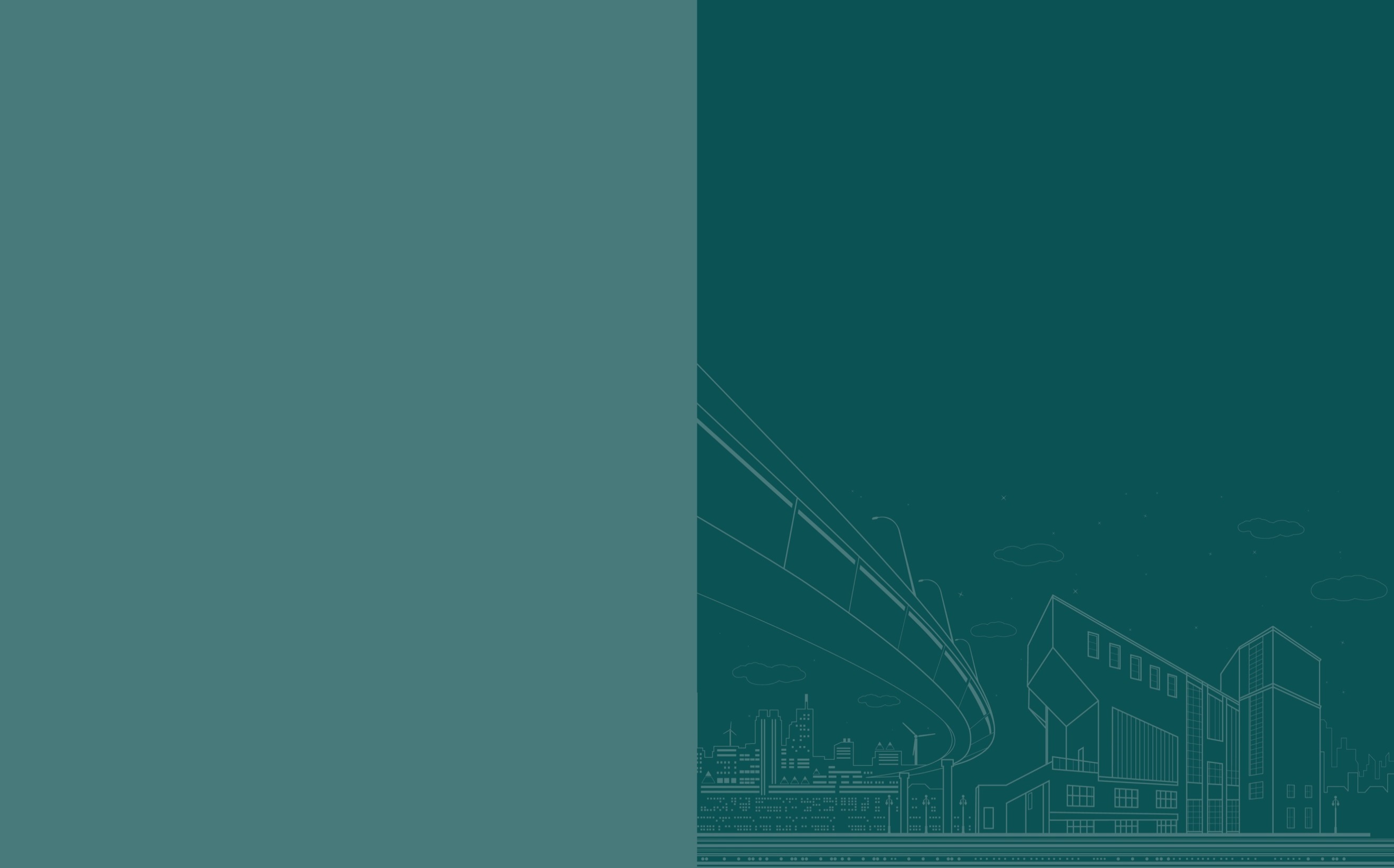 Nehodovost místa
Od 01/2018 celkem 19 nehod (šetřených PČR)
Následky: 1 os. usmrcena a 9 os. lehce zraněno
Nejčastější druh nehody: 	 Zvěř 8x (0), Havárie 6x (1U,5L), Srážka s voz 3x (3L)
Nejčastější příčina: 	Nepř. rychlosti - stavu vozovky 4x (4L), - DT stavu 3x (1U,2L),
Den zhorš. nebo v noci 13x (1U,6L); za mokra 8x (1U,6L),Ve směru staničení 12x (1U, 7L)
Nebezpečné vlivy, prvky: Směrový oblouk malého poloměru v jinak přímé trase, horší čitelnost trasy
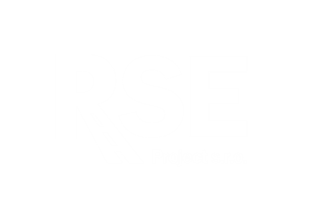 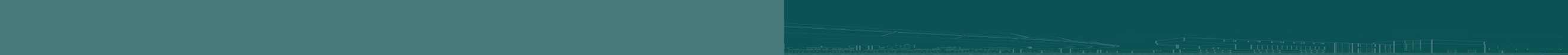 [Speaker Notes: Od 01/2018 celkem 19 nehod (šetřených PČR)
Následky: 1 os. usmrcena a 9 os. lehce zraněno
Nejčastější druh nehody: 	 Zvěř 8x (0), Havárie 6x (1U,5L), Srážka s voz 3x (3L)
Nejčastější příčina: 	Nepř. Rychlosti - stavu vozovky 4x (4L), - DT stavu 3x (1U,2L),
Den zhorš. nebo v noci 13x (1U,6L); za mokra 8x (1U,6L),Ve směru staničení 12x (1U, 7L)
Nebezpečné vlivy, prvky: Směrový oblouk malého poloměru v jinak přímé trase, horší čitelnost trasy 

SEZ:  27 mil.]
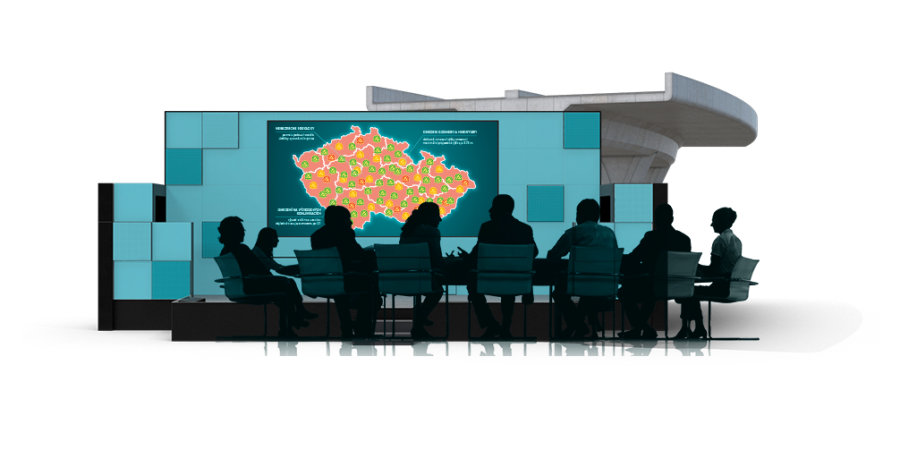 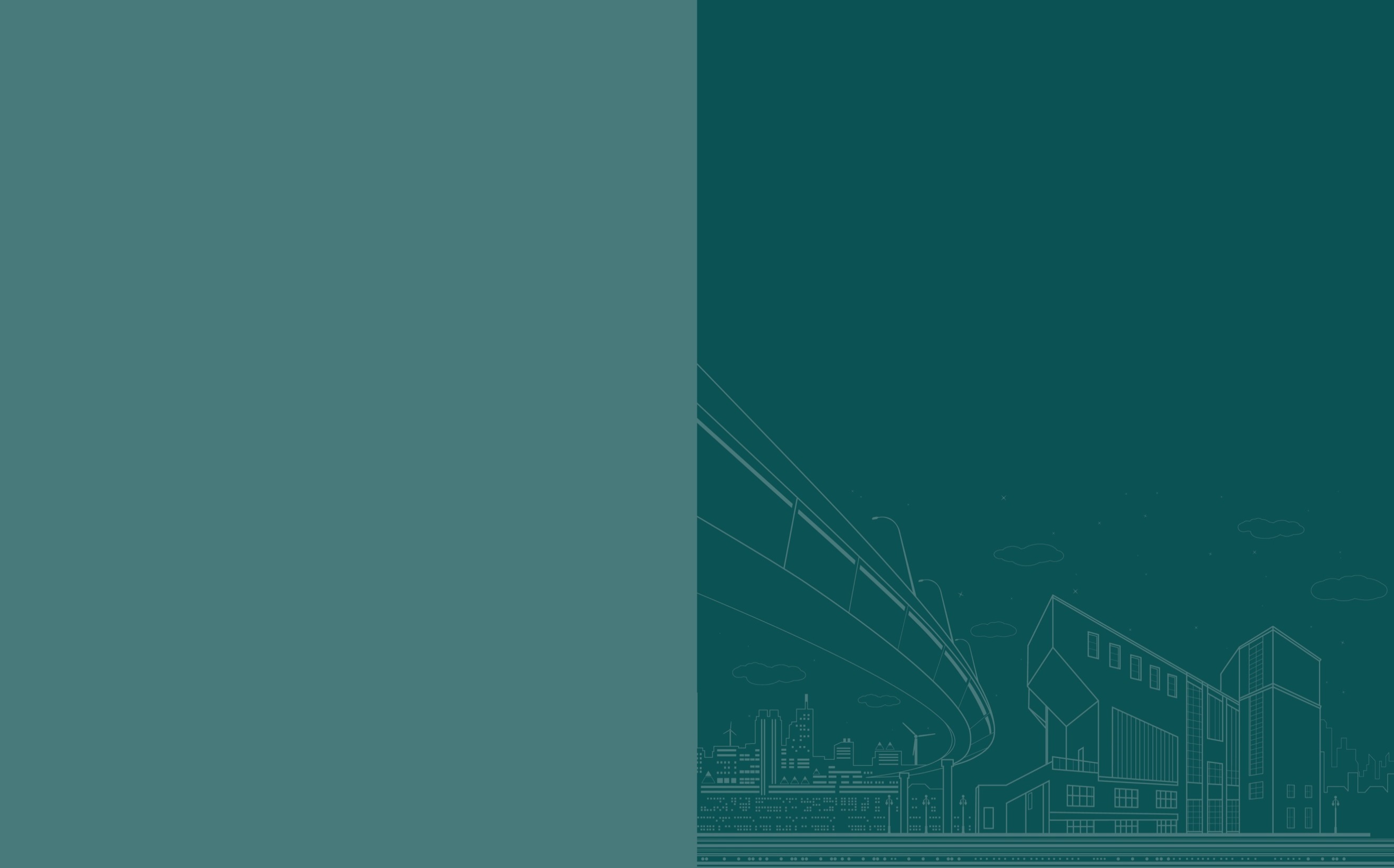 Úsek sil. II/312 u obce Líšnice
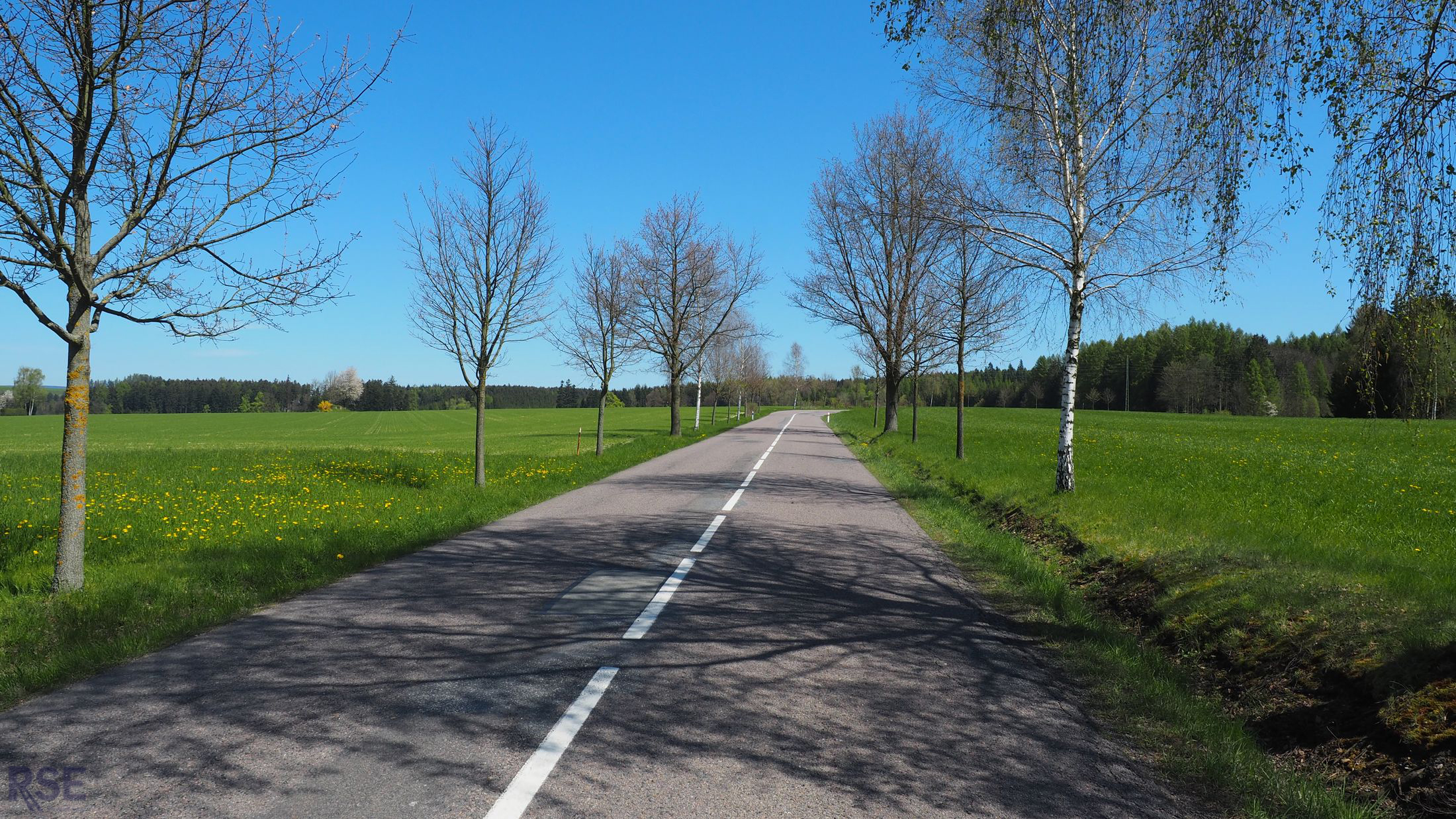 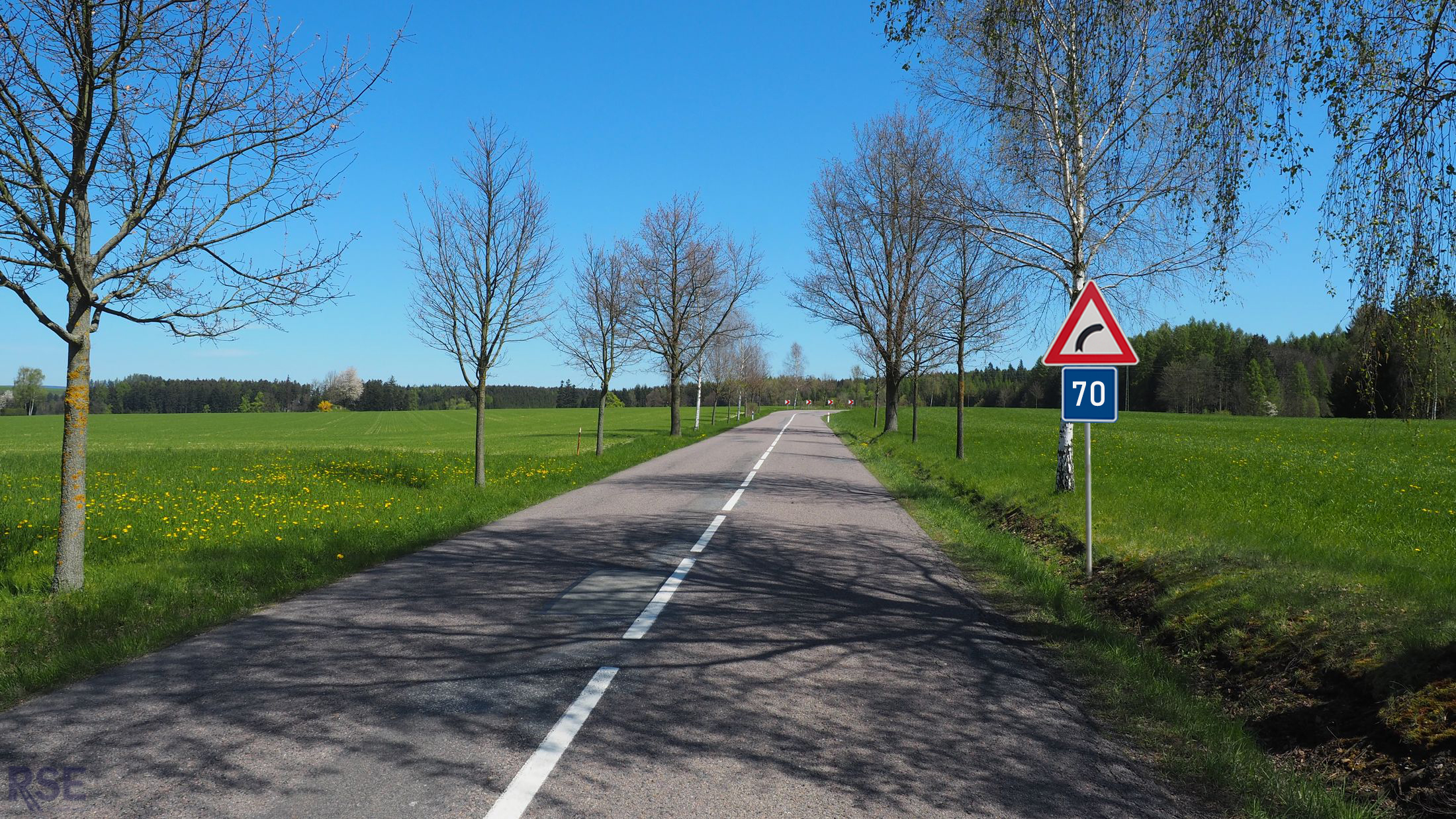 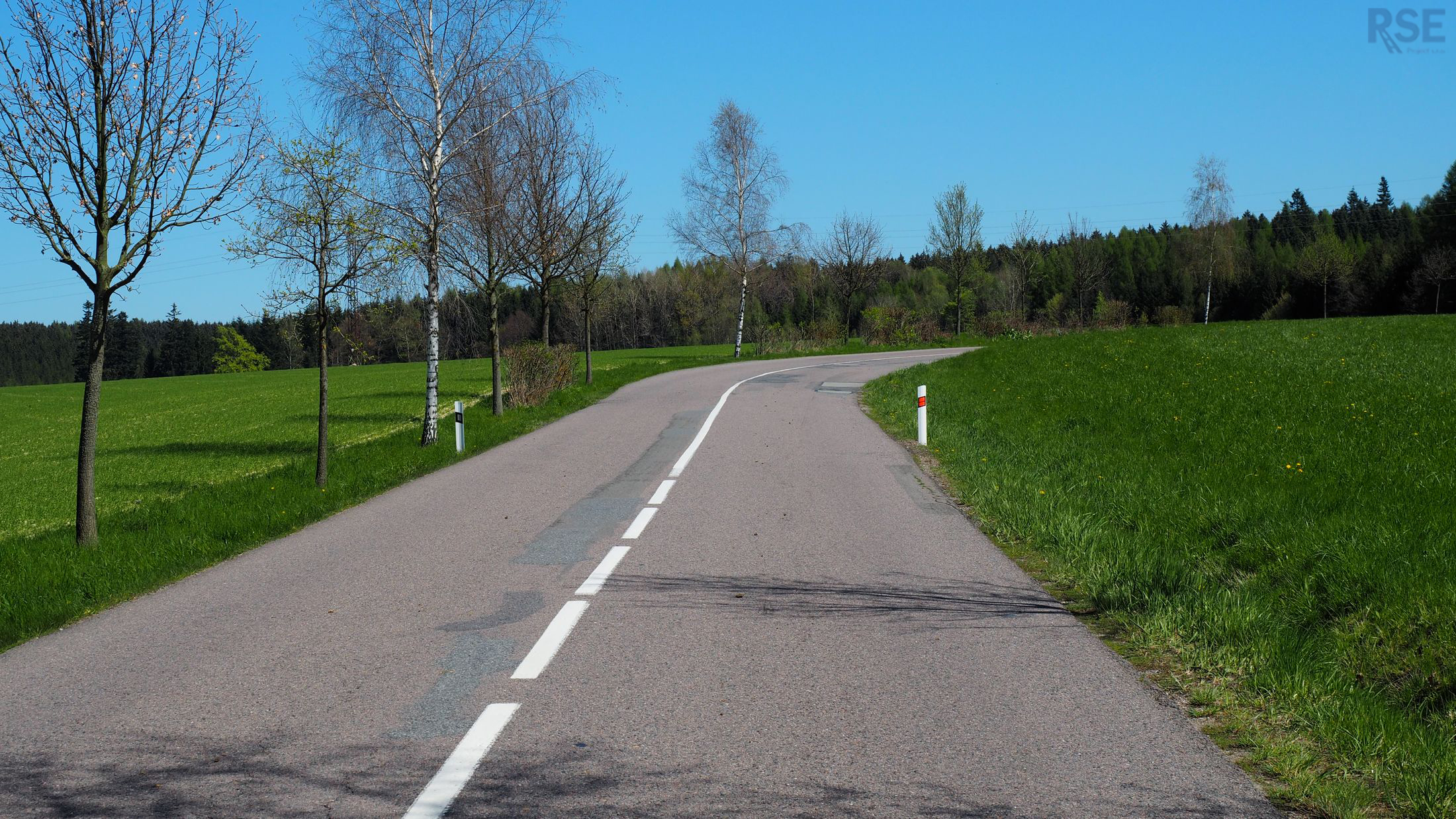 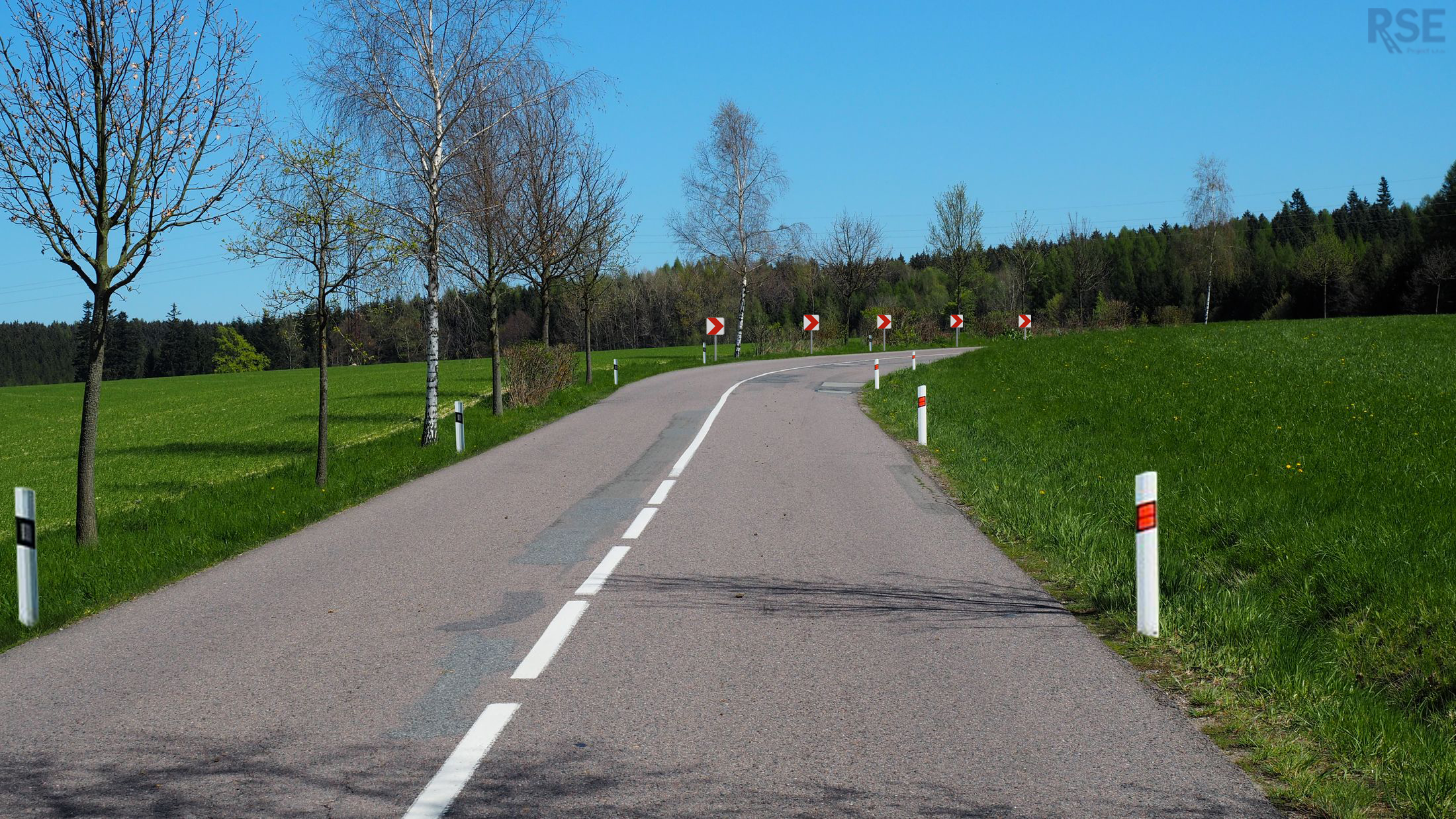 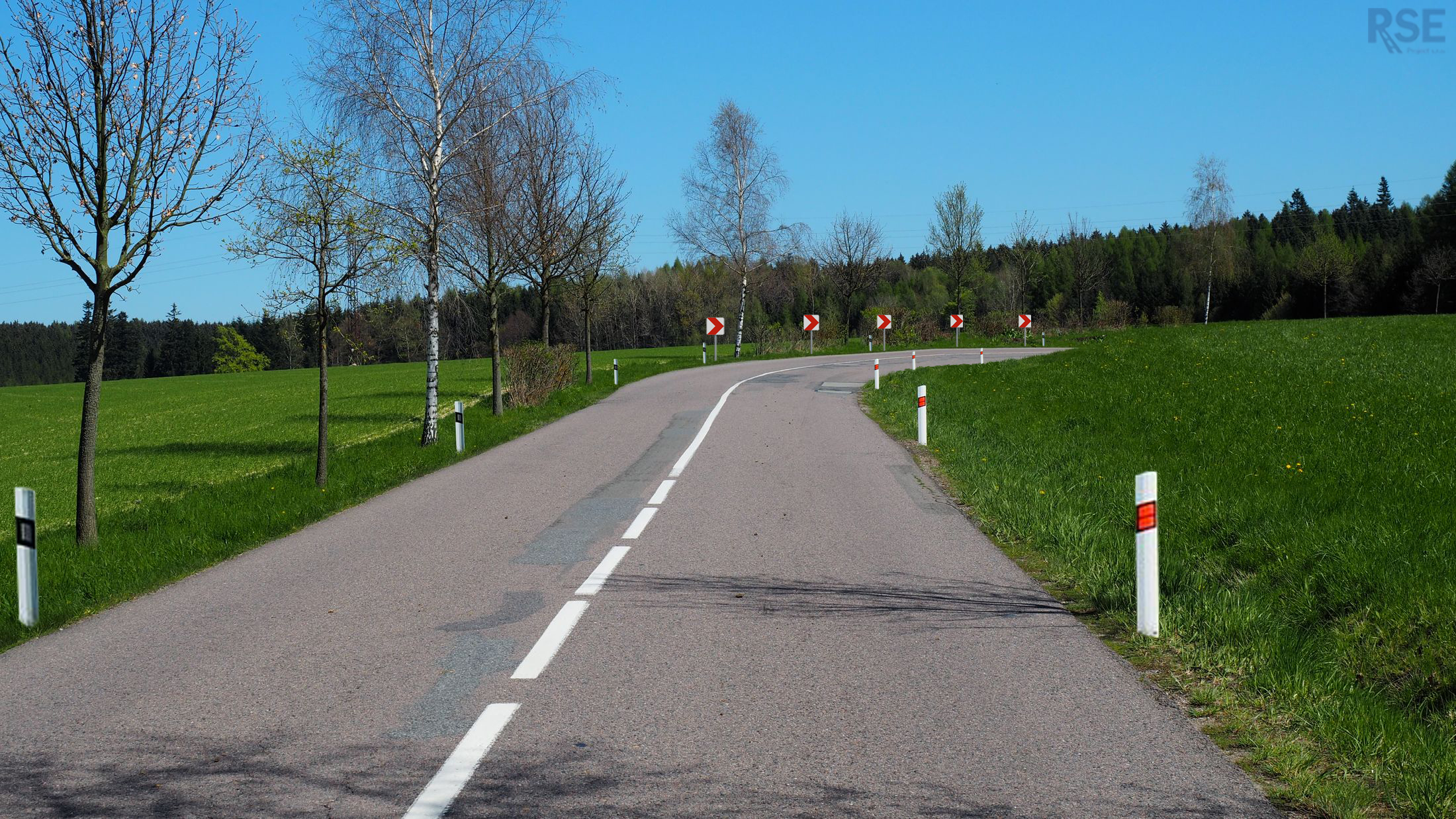 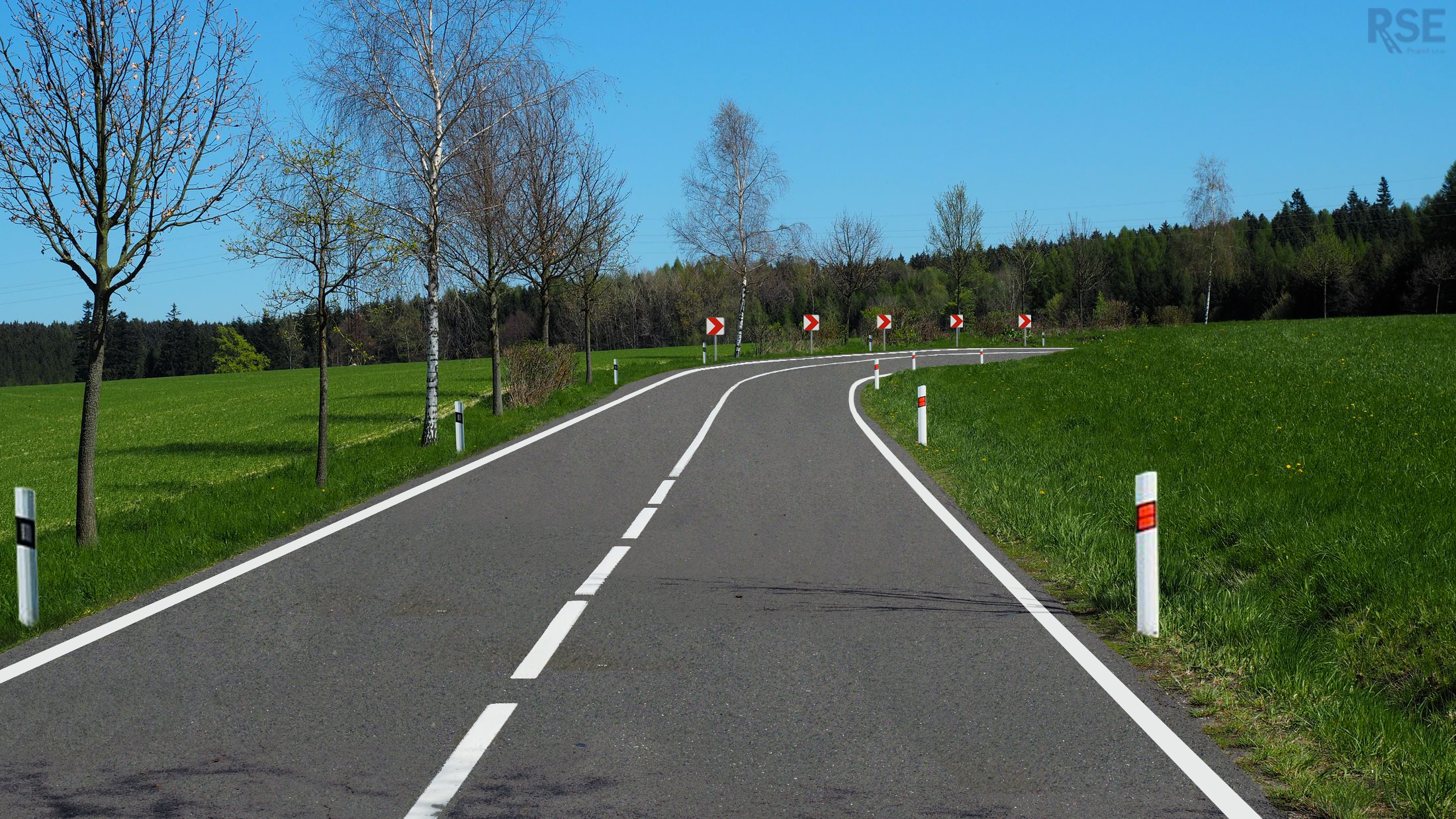 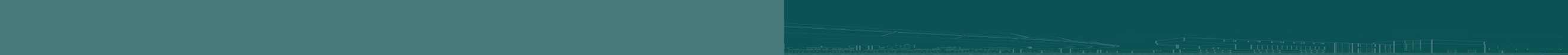 [Speaker Notes: Úprava zářezu,
Výstražné značení IP5 (70)
Směrové vedení (Z3)
Zvýšení PVV]
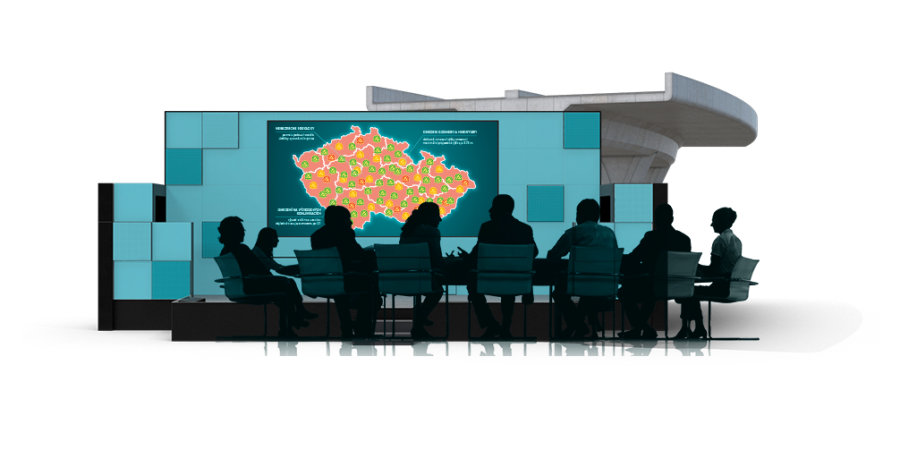 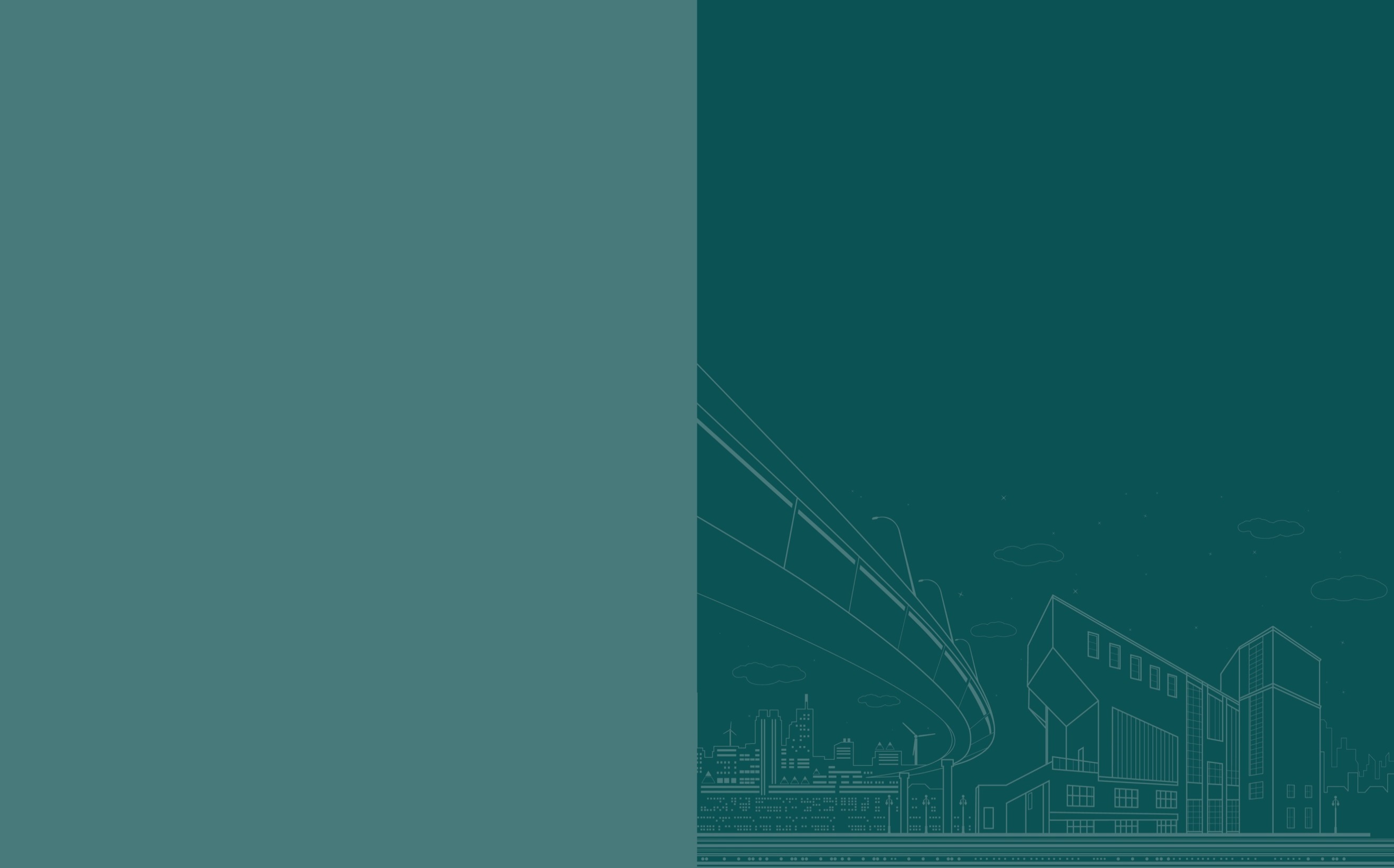 Návrhy úprav
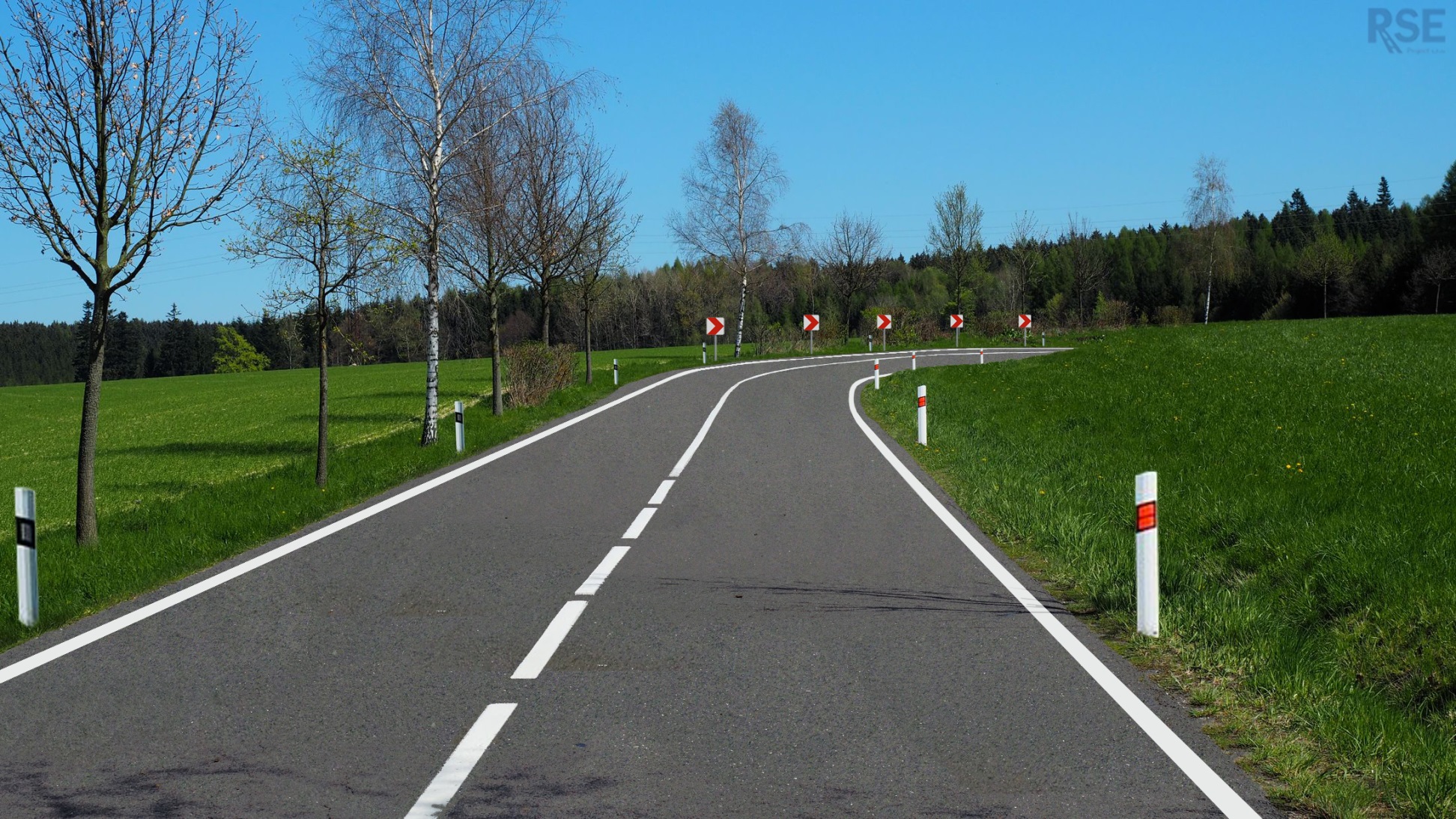 Výstražné značení IP5 (70)
Směrové vedení (Z3)
Úprava zářezu
Zvýšení PVV
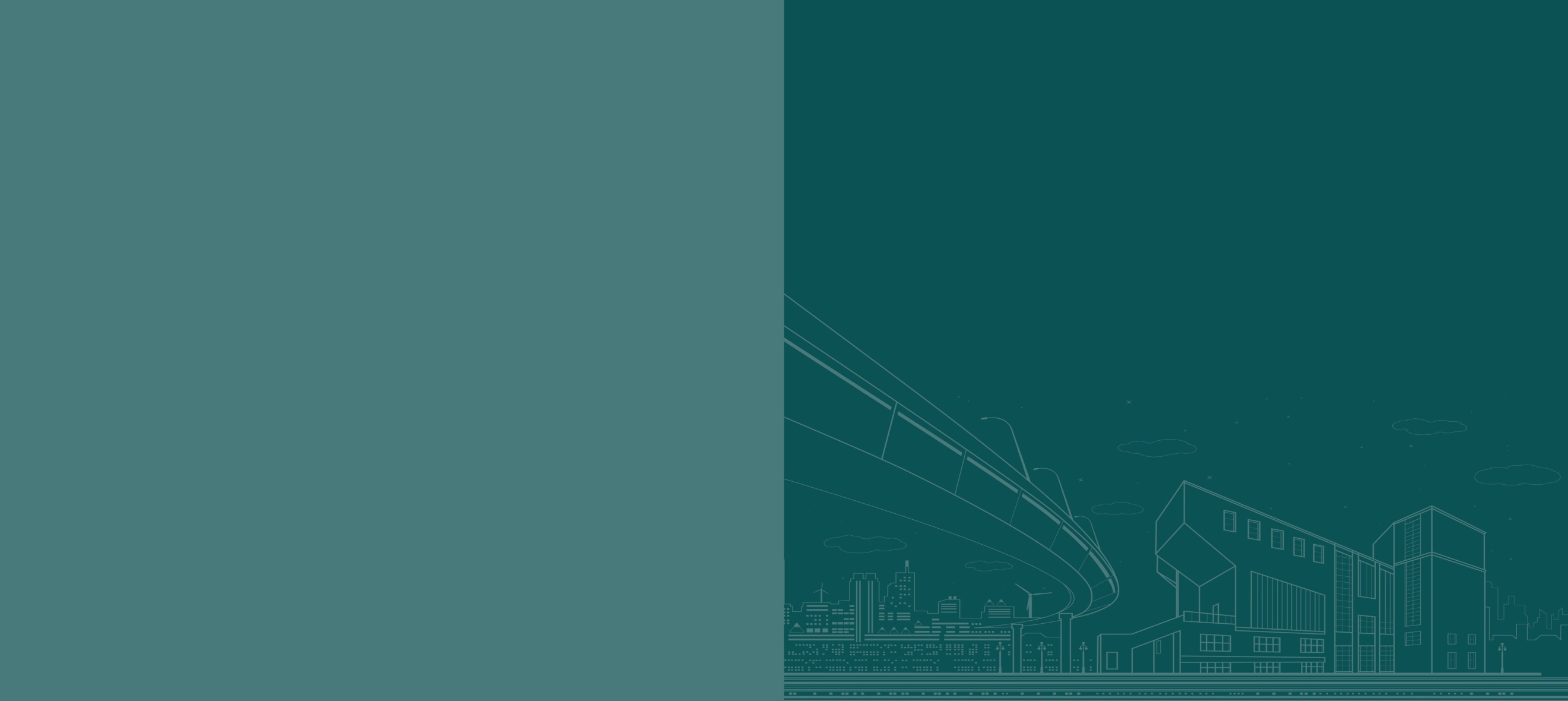 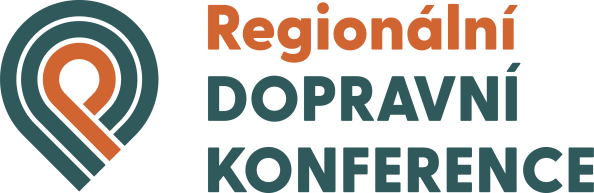 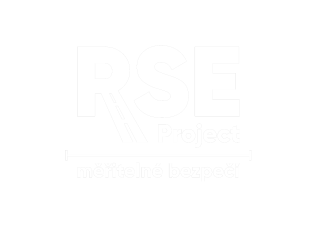 [Speaker Notes: Výstražné značení IP5 (70)
Směrové vedení (Z3)
Úprava zářezu
Zvýšení PVV]
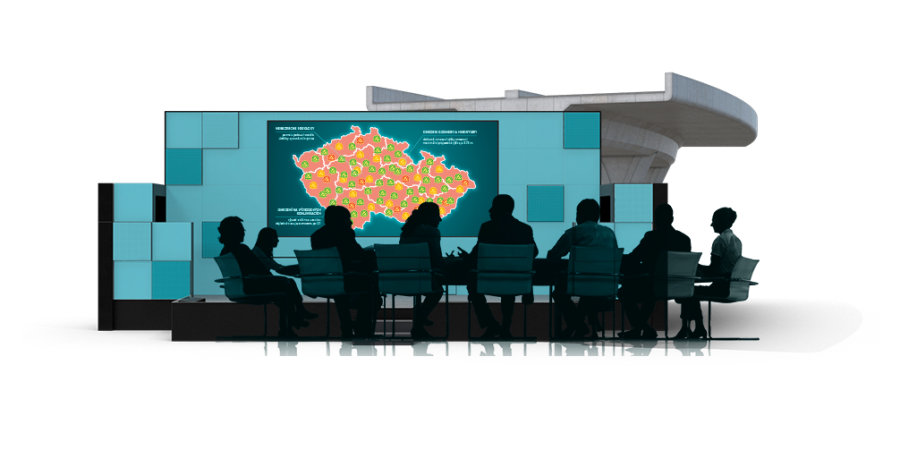 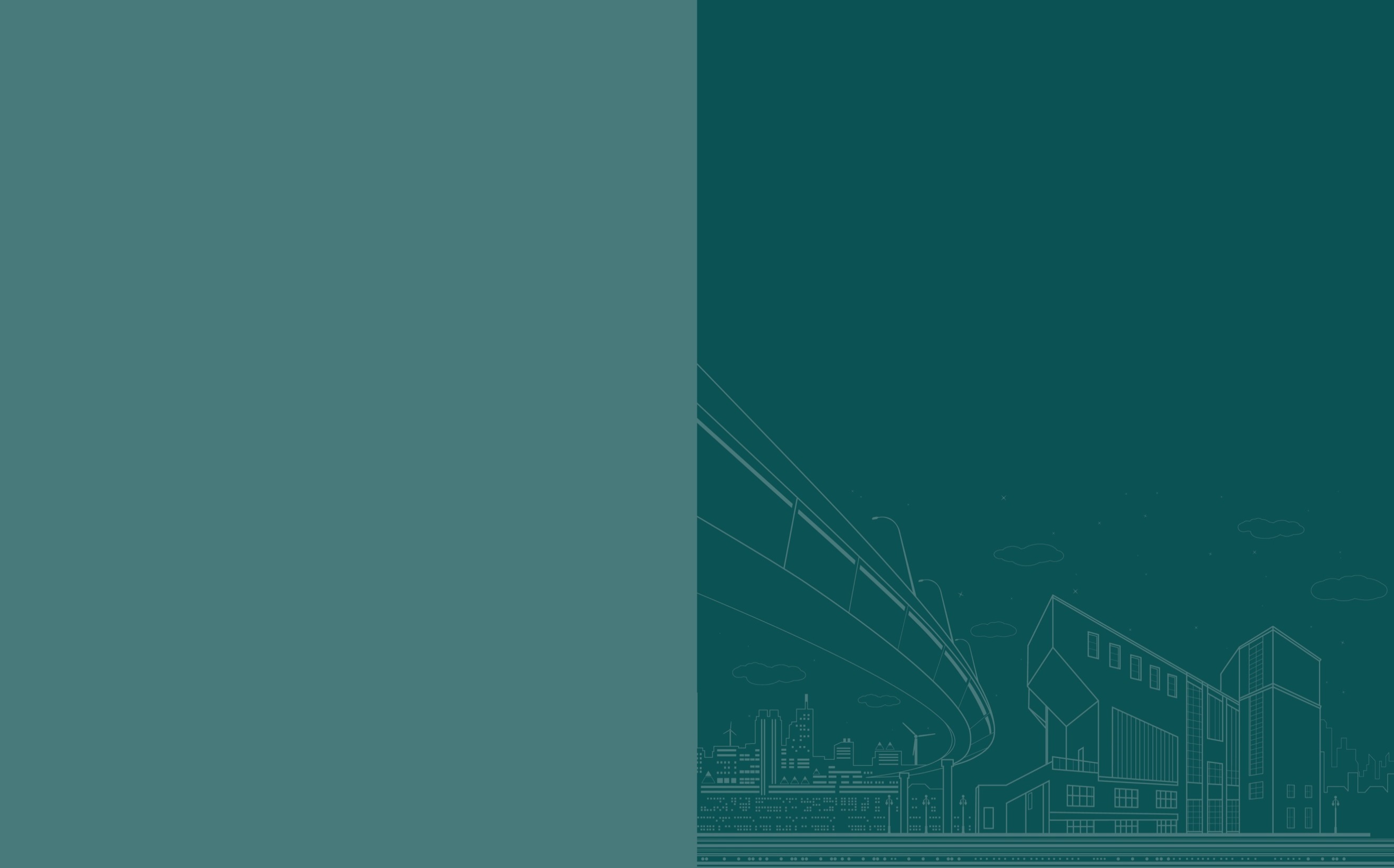 Křižovatka na sil. II/324 v Pardubicích
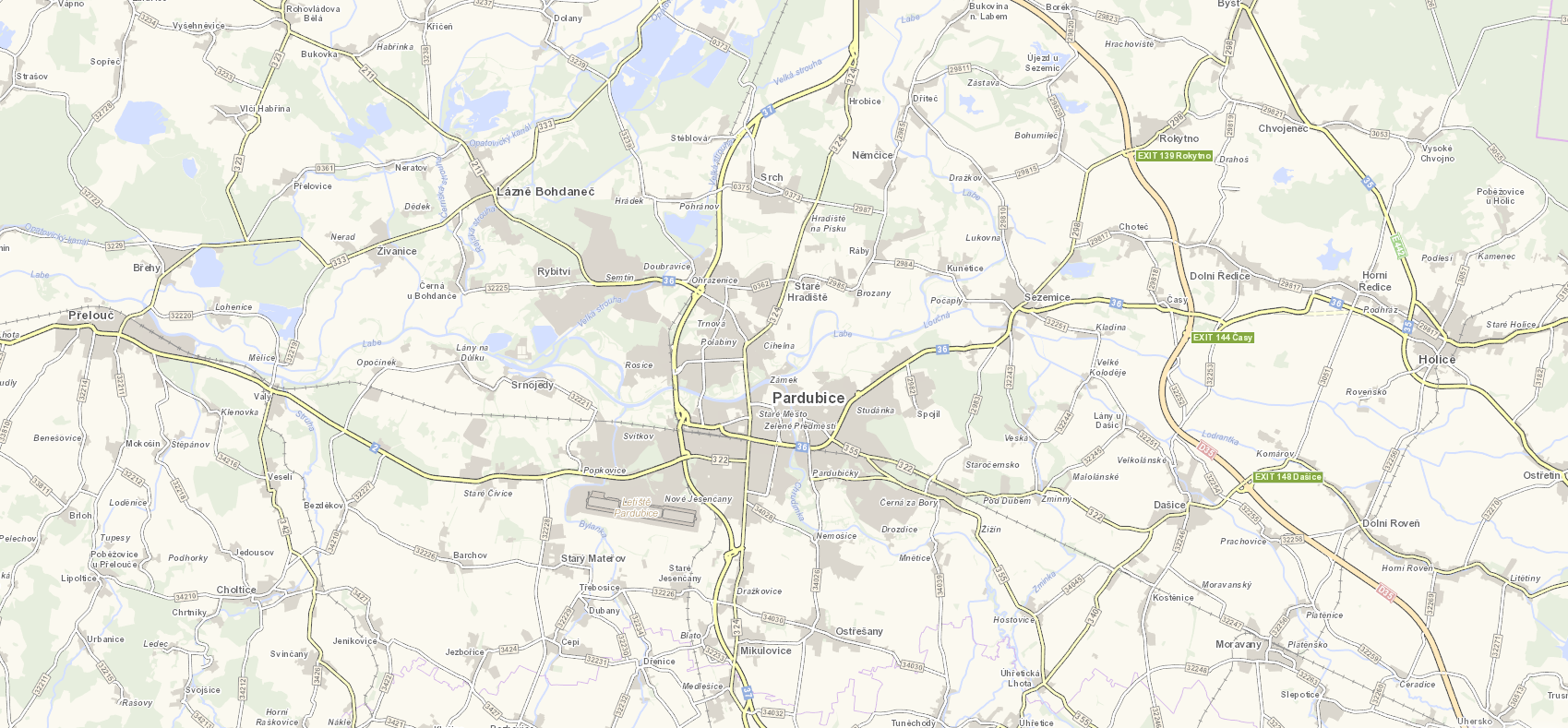 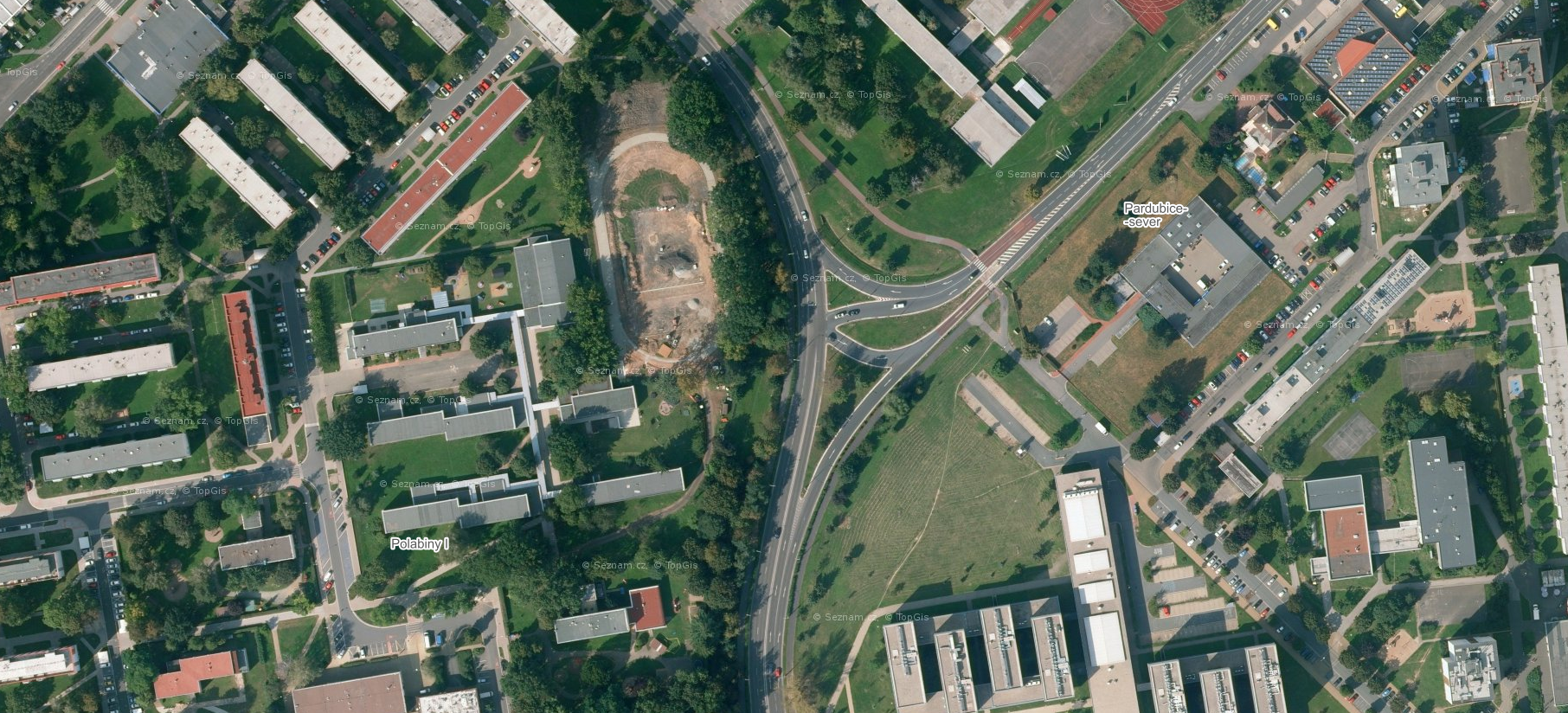 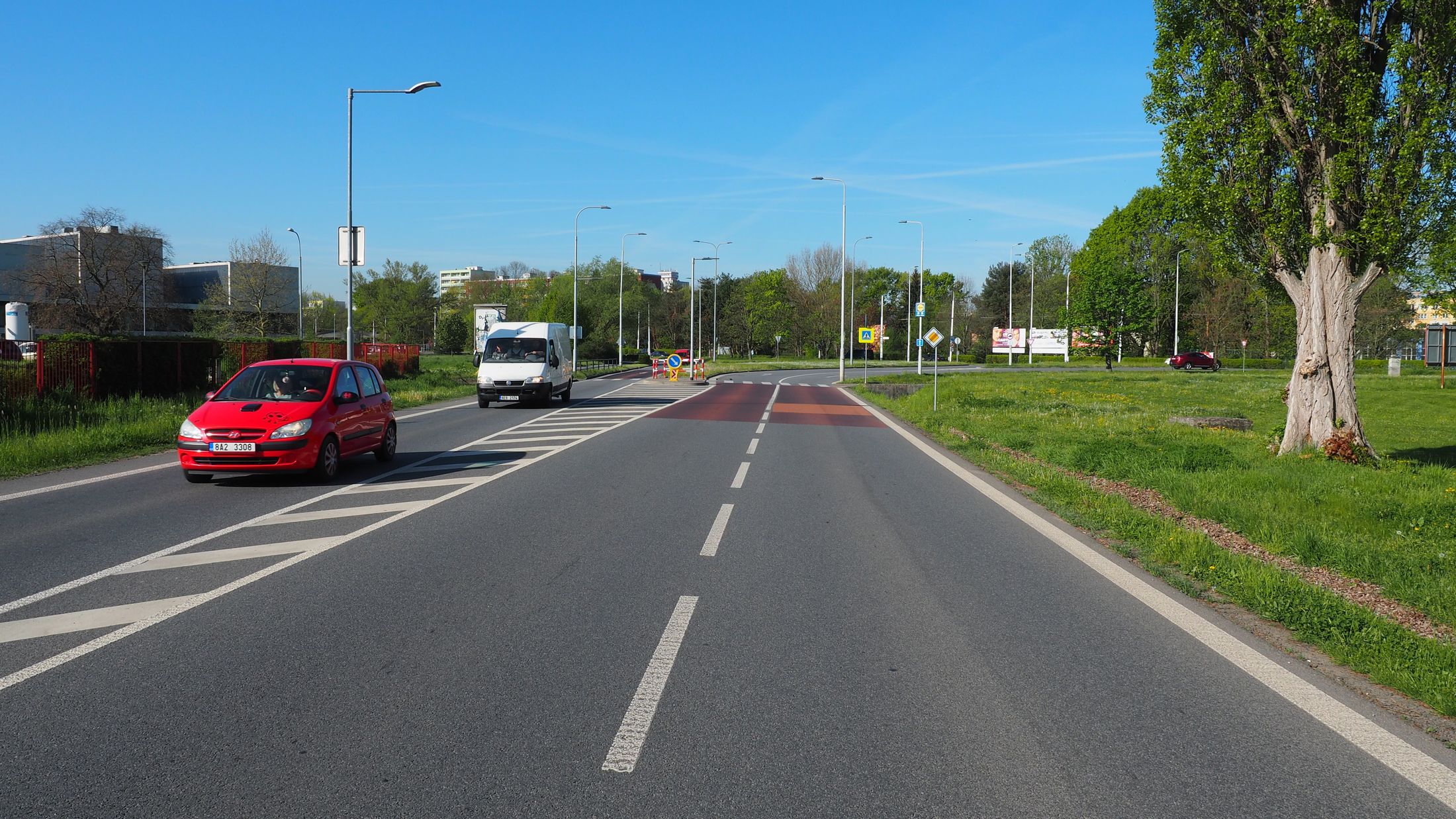 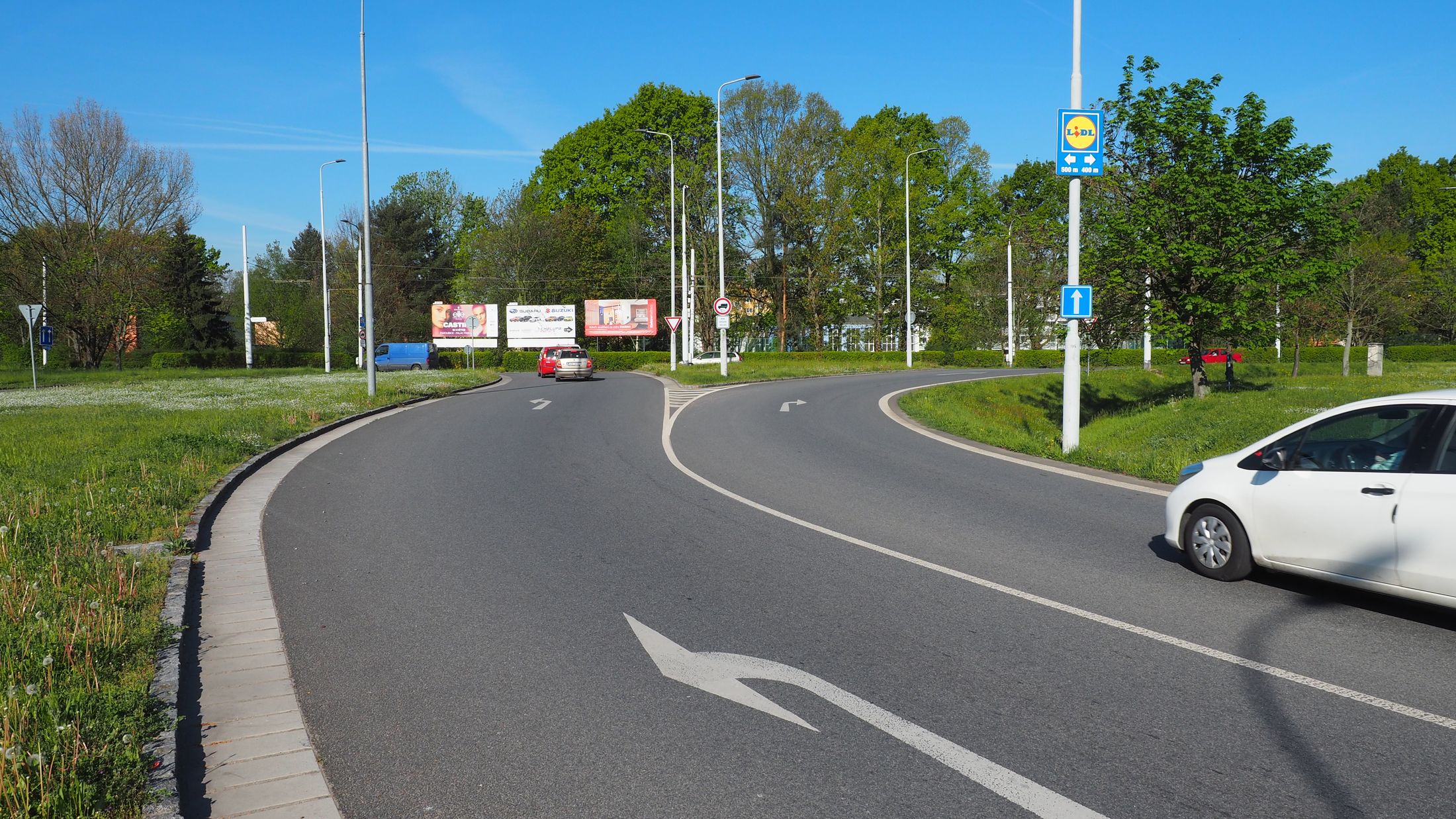 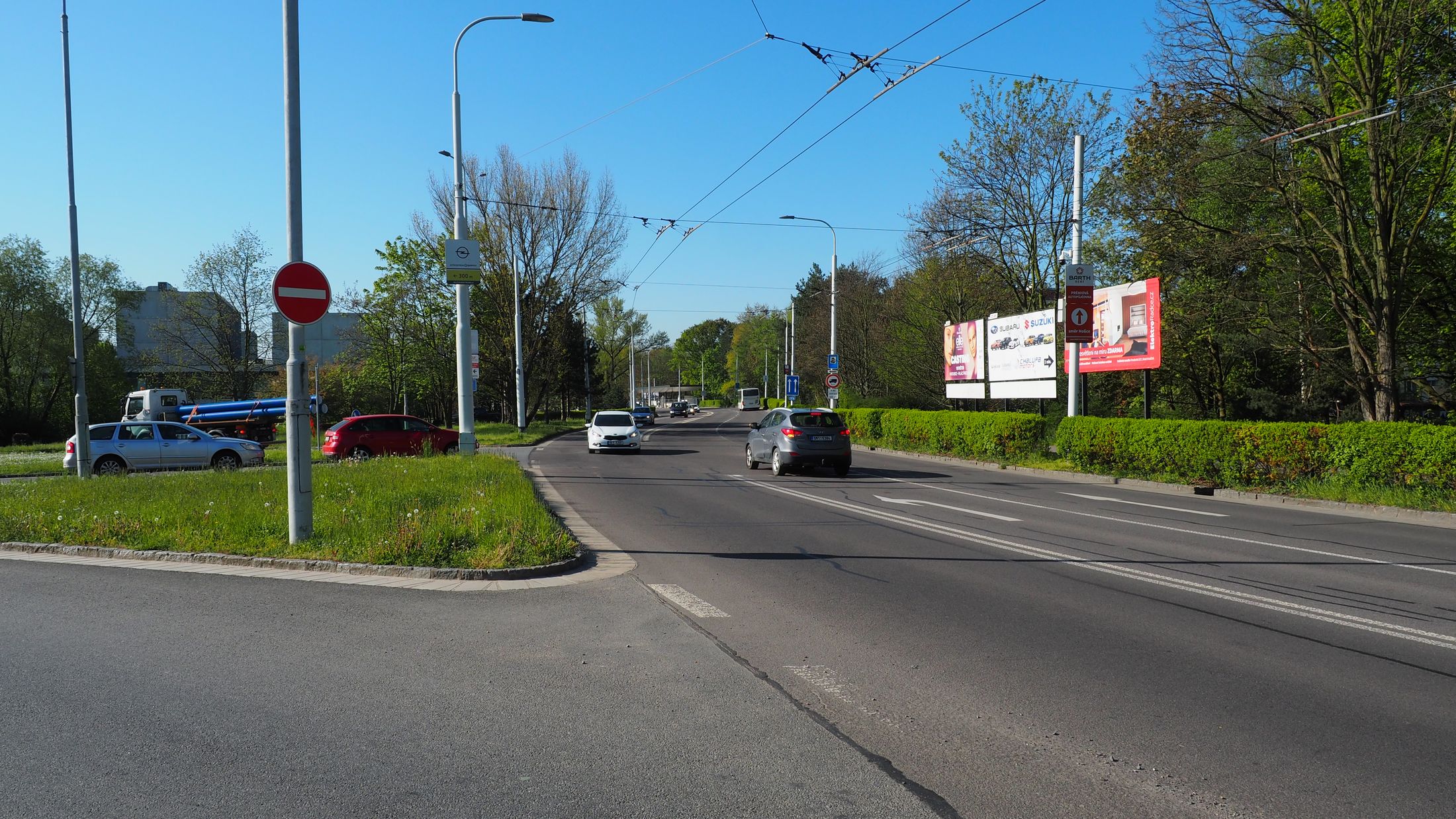 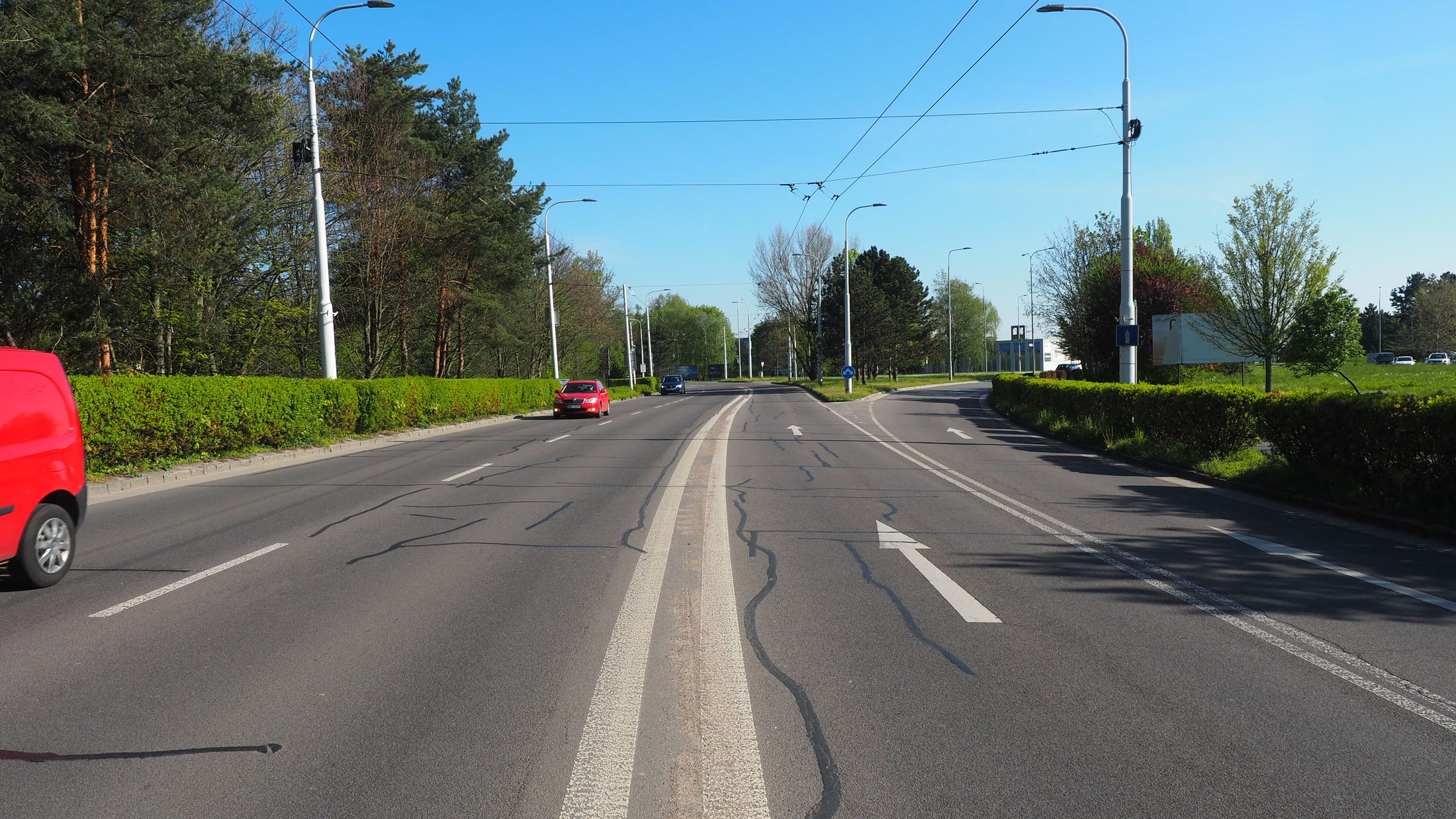 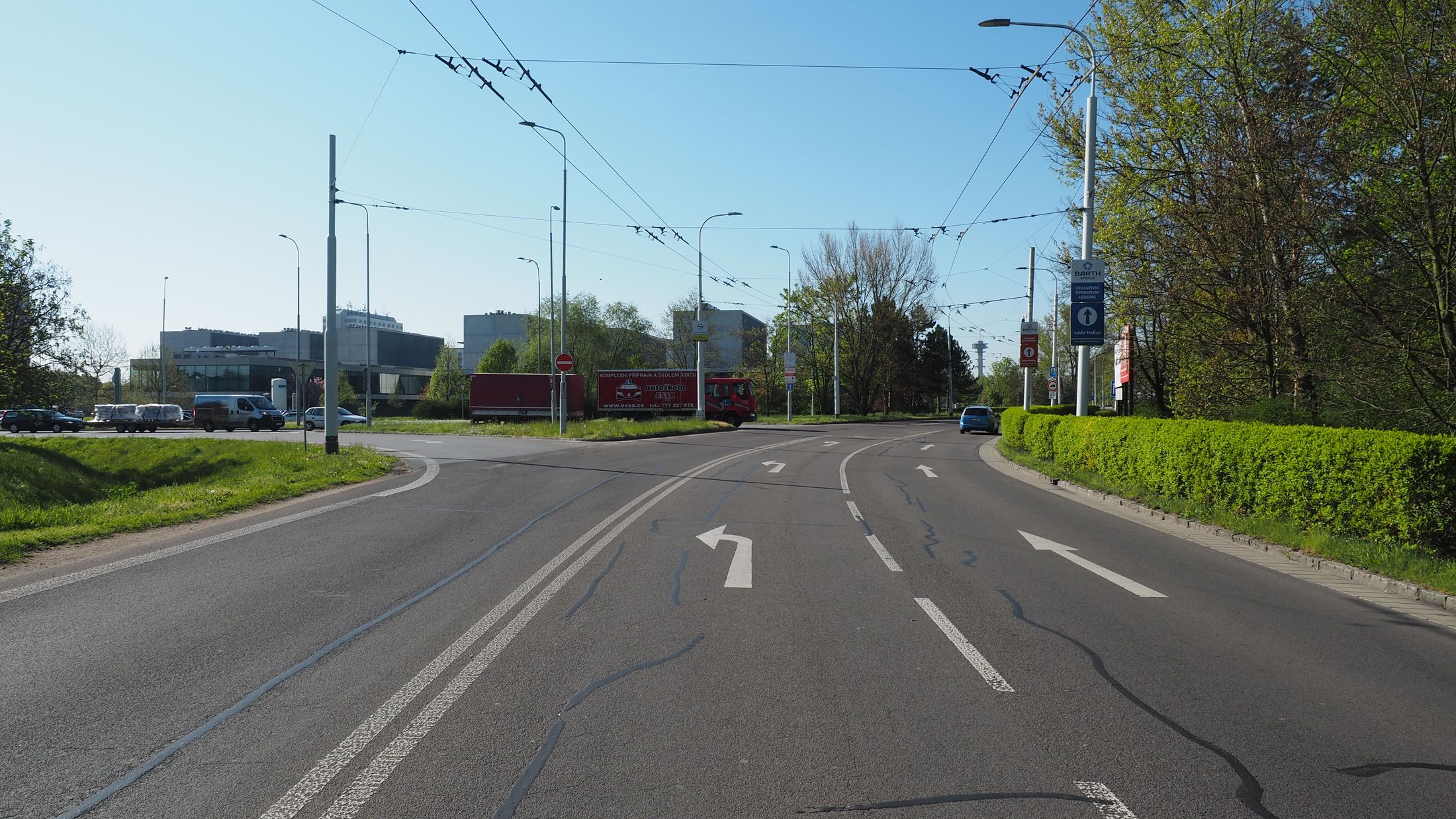 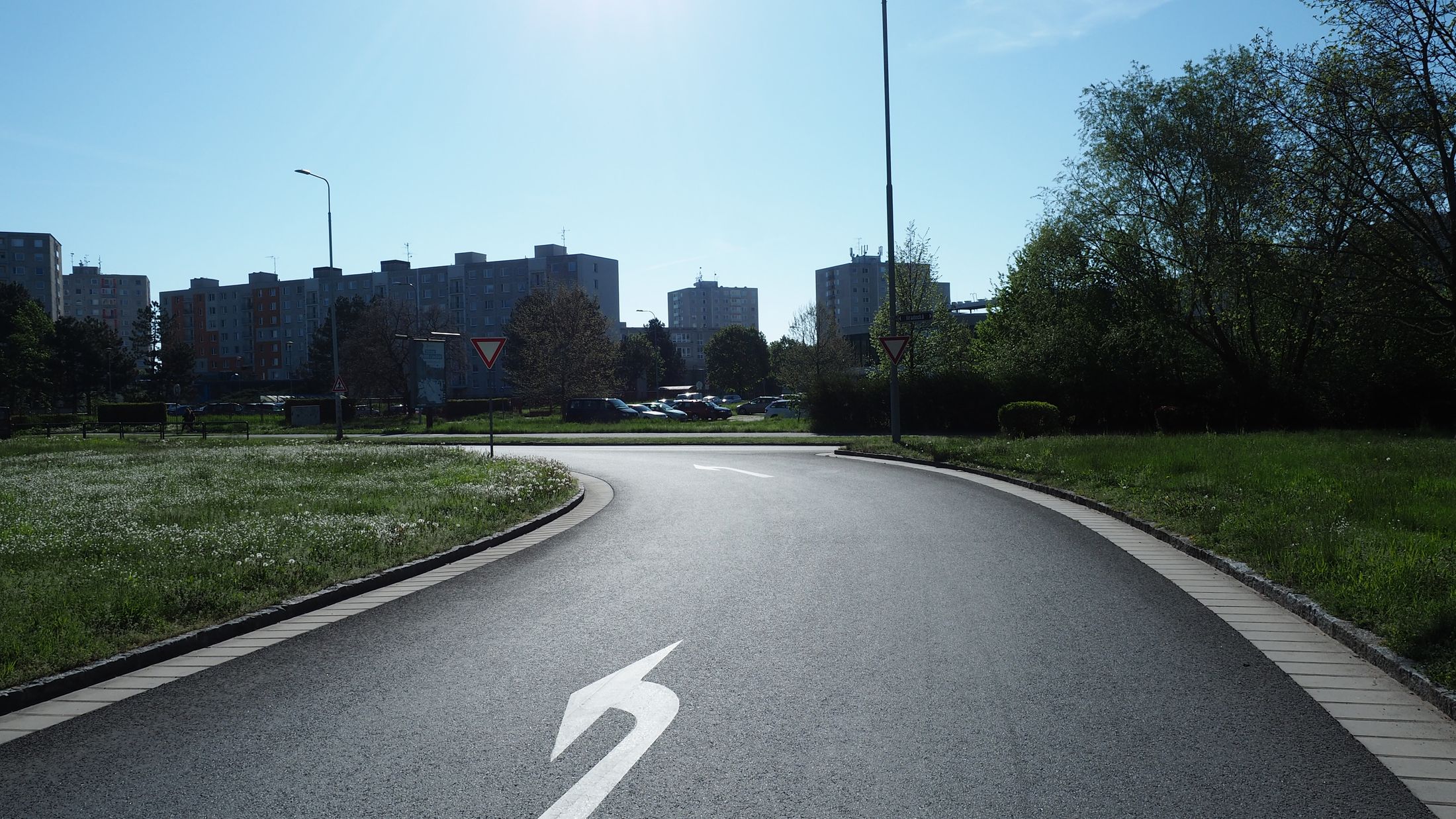 www.cuzk.cz
www.dopravniinfo.cz
www.mapy.cz
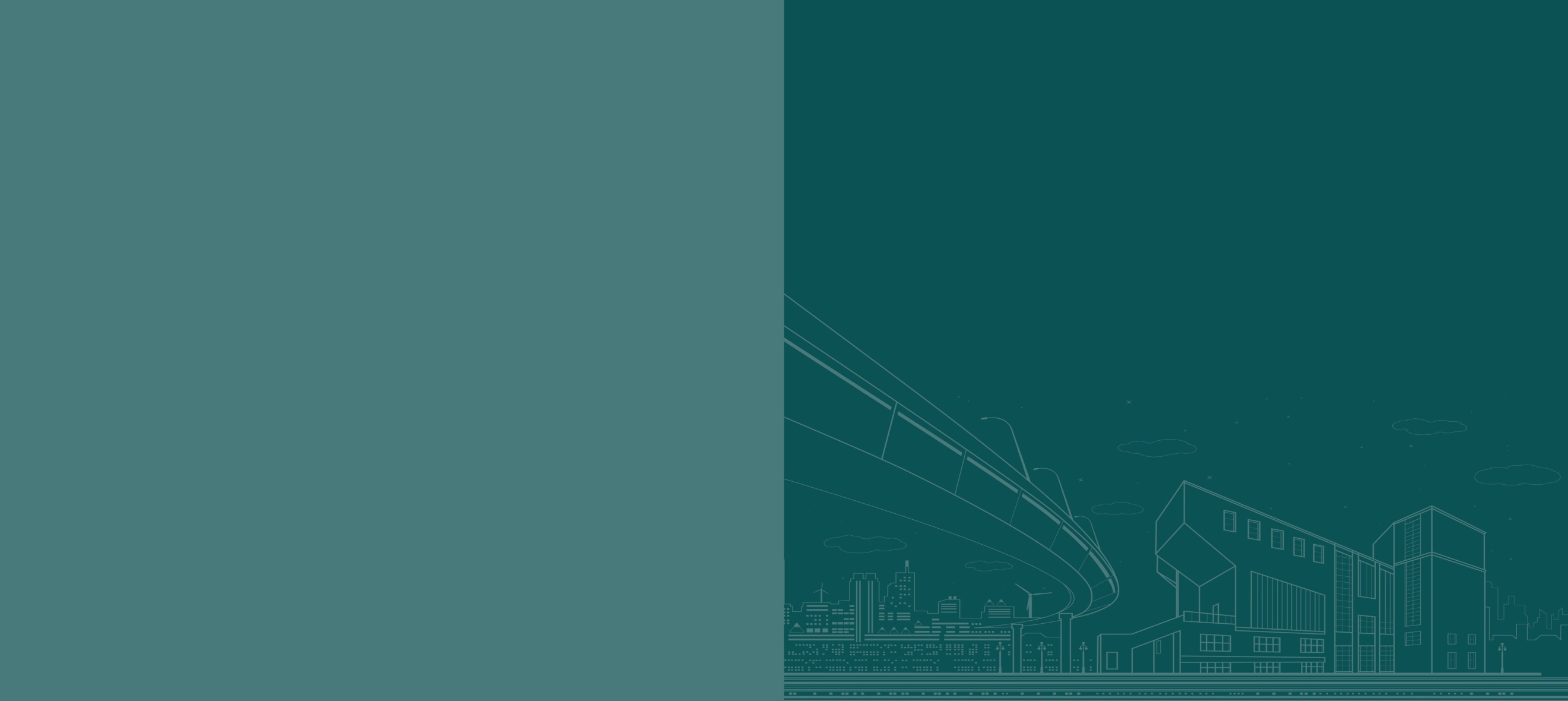 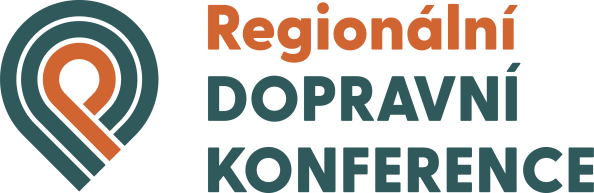 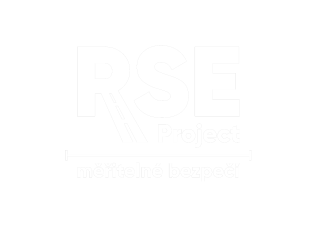 [Speaker Notes: Styková křižovatka silnice II/324 a silnice III/32224 v Pardubicích.
Silnice II/324 tvoří  spojnici měst Městec králové, Nový Bydžov, H. Králové, Pardubic a Chrudimi.  Křižovatka se nachází v severní části Pardubic, na výjezdu na Hrobice, Opatovice. Tvoři souběžnou komunikaci k SMV I/37 Silnice III/32224 spojuje silnici I/37 a silnici II/324 v severní části Pardubic. Tvoří páteřní sběrnou komunikaci severní části Pardubic s obsluhou obytných celků a obchodních center. Silnice II/324 (ul. Hradecká) v Pardubicích obsahuje jeden ze tří mostů přes Labe, tj. spojnici  částí města Pardubice na obou březích Labe. Jedná se o nejvýchodnější most s návazností na sil. I/36 na Holice. 
Přednost je určena svislým značením P4 – Dej přednost v jízdě. Hlavní komunikaci tvoří silnice II/324 (směr centrum) a silnice III/32224 , je umístěna v oblouku o poloměru vm 70km/h. Hlavní komunikace před křižovatkou je čtyřpruhová , v křižovatce má jeden průběžný pruh v každém směru, zbylé dva přechází v samostatné pruhy pro levé nebo pravé odbočení. 
Vedlejší komunikace (II/324) ve směru na Hrobice, Opatovice je dvoupruhová se samostatnými odbočovacími pruhy oddělenými směrovacími ostrůvky. Pravé odbočení pod úhlem 50°. 
Podél  hl. komunikace chodníky po obou stranách odsazené zeleným pásem. Přechod jen na vedlejší větvi s ostrůvkem a odsazen od bodu křížení. Křižovatka opatřena veřejným osvětlením.
Cyklostezky souběžně s hl. komunikací na samostatném tělese.

Intenzity : 	II/324 směr centrum 	26,8 tis voz /24hod, z toho  3% těžkých vozidel
	II/324 směr Opatovice 	6,1 tis voz /24hod, z toho  6% těžkých vozidel
	III/32224 	16,1 tis voz /24hod, z toho  6%těžkých vozidel]
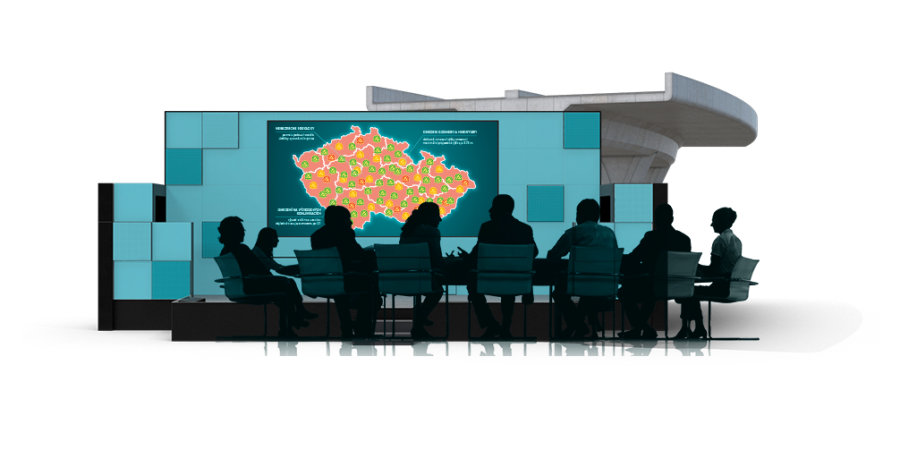 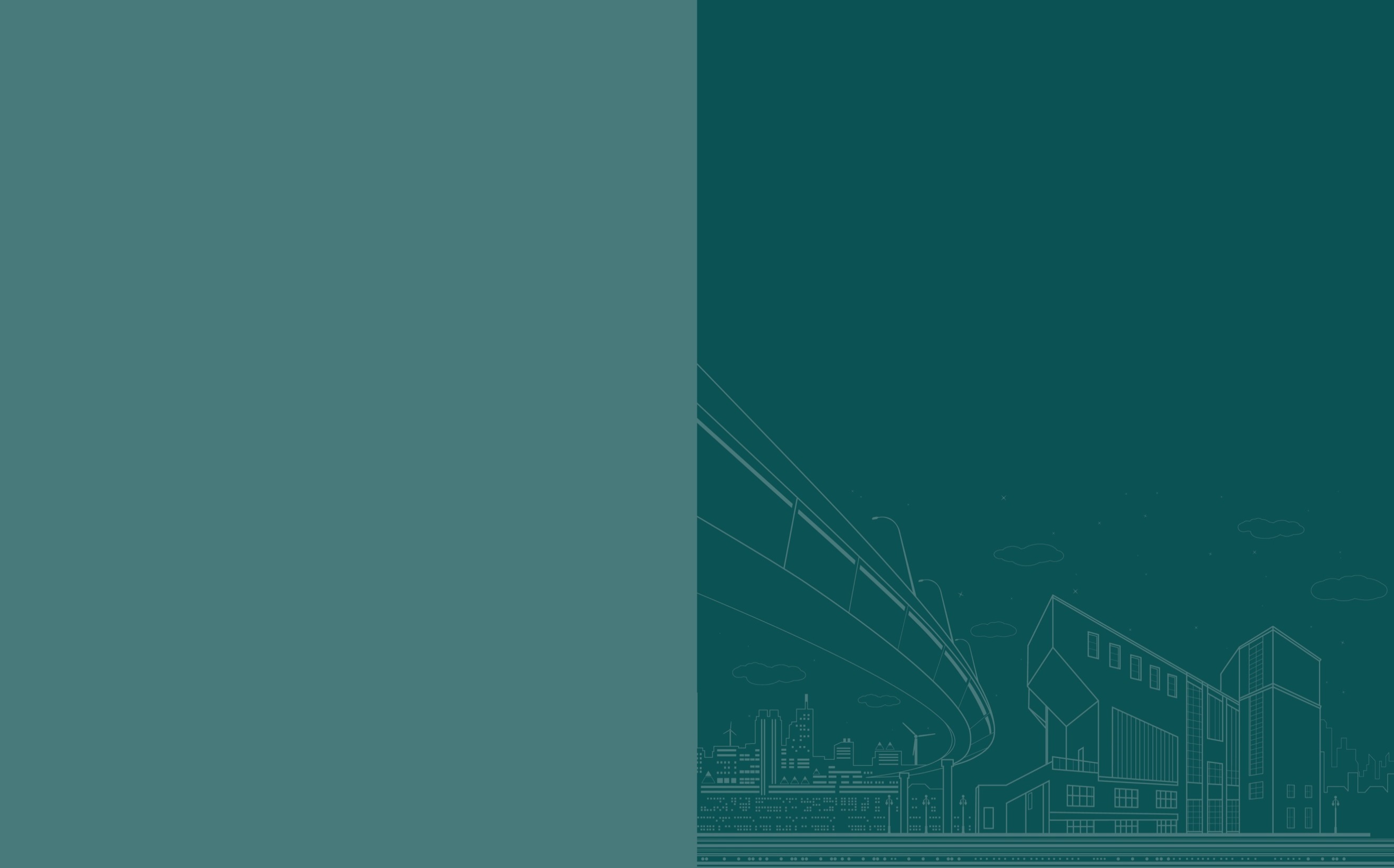 Popis místa, úseku
Křižovatka sil. II/324 a III/32224 v Pardubicích
II/324 : SČK – N.Bydžov, H. Králové, Pardubice, Chrudim spojnice obcí mezi HK – Par. , výjezd na HK, sever Pardubic II/324 v Pardubicích 1/3 mostů, návaznost na I/36 na Holice III/32224: sběrná páteřní komunikace spojující II/324 s I/37 na severu Pardubic, obslužnost obytného celku a obchodních center
Hl. kom: II/324 (centrum)+III/32224, v oblouku (vm 70km/h), čtyřpruhová do centra, 1 průběžný pruh, odbočení samostatné pruhy
Vedl.. Přednost určena SDZ P4 Dej přednost, dvoupruhová, samostatné pruhy pro odbočení, směrovací ostrůvek, pravé odb. (50°) 
Okolí: odsazené chodníky, přechod jen na vedlejší, křižovatka osvětlena
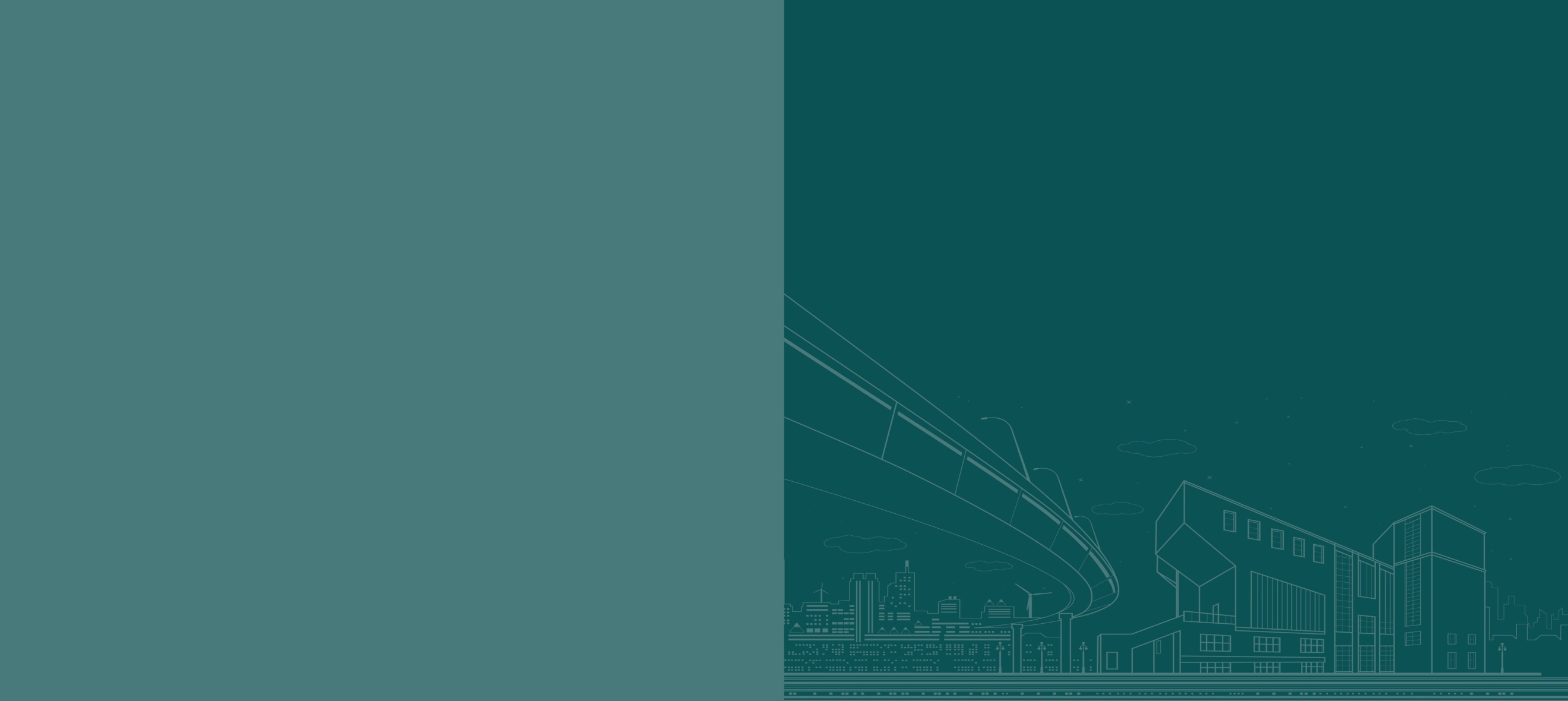 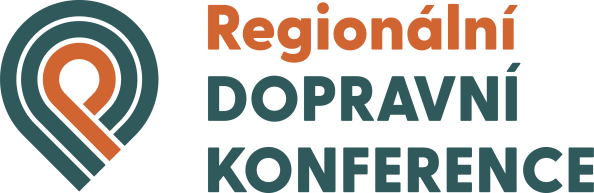 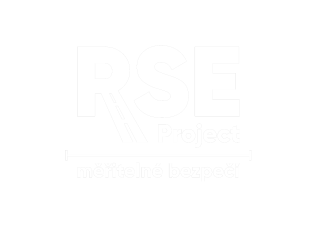 [Speaker Notes: Styková křižovatka silnice II/324 a silnice III/32224 v Pardubicích.
Silnice II/324 tvoří  spojnici měst Městec králové, Nový Bydžov, H. Králové, Pardubic a Chrudimi.  Křižovatka se nachází v severní části Pardubic, na výjezdu na Hrobice, Opatovice. Tvoři souběžnou komunikaci k SMV I/37 Silnice III/32224 spojuje silnici I/37 a silnici II/324 v severní části Pardubic. Tvoří páteřní sběrnou komunikaci severní části Pardubic s obsluhou obytných celků a obchodních center. Silnice II/324 (ul. Hradecká) v Pardubicích obsahuje jeden ze tří mostů přes Labe, tj. spojnici  částí města Pardubice na obou březích Labe. Jedná se o nejvýchodnější most s návazností na sil. I/36 na Holice. 
Přednost je určena svislým značením P4 – Dej přednost v jízdě. Hlavní komunikaci tvoří silnice II/324 (směr centrum) a silnice III/32224 , je umístěna v oblouku o poloměru vm 70km/h. Hlavní komunikace na centrum je čtyřpruhová , v křižovatce má jeden průběžný pruh v každém směru, zbylé dva přechází v samostatné pruhy pro levé nebo pravé odbočení. 
Vedlejší komunikace (II/324) ve směru na Hrobice, Opatovice je dvoupruhová se samostatnými odbočovacími pruhy oddělenými směrovacími ostrůvky. Pravé odbočení pod úhlem 50°. 
Podél  hl. komunikace chodníky po obou stranách odsazené zeleným pásem. Přechod jen na vedlejší větvi s ostrůvkem a odsazen od bodu křížení. Křižovatka opatřena veřejným osvětlením.
Cyklostezky souběžně s hl. komunikací na samostatném tělese.

Intenzity : 	II/324 směr centrum 	26,8 tis voz /24hod, z toho  3% těžkých vozidel
	II/324 směr Opatovice 	6,1 tis voz /24hod, z toho  6% těžkých vozidel
	III/32224 	16,1 tis voz /24hod, z toho  6%těžkých vozidel]
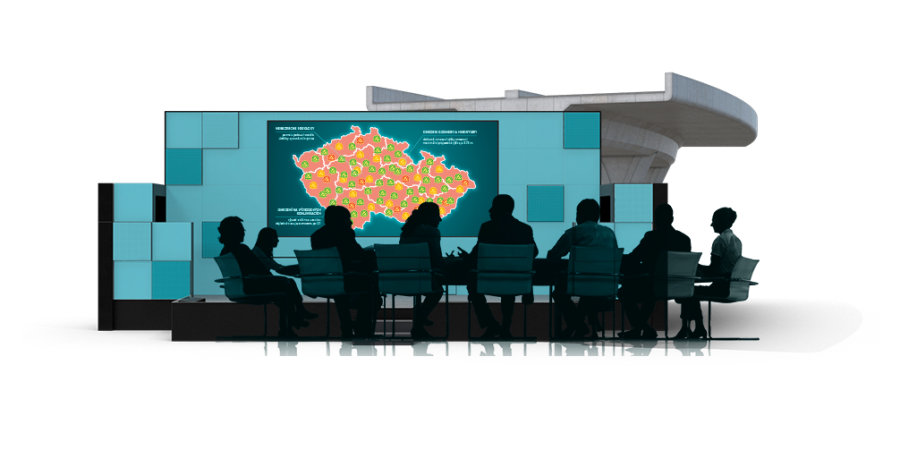 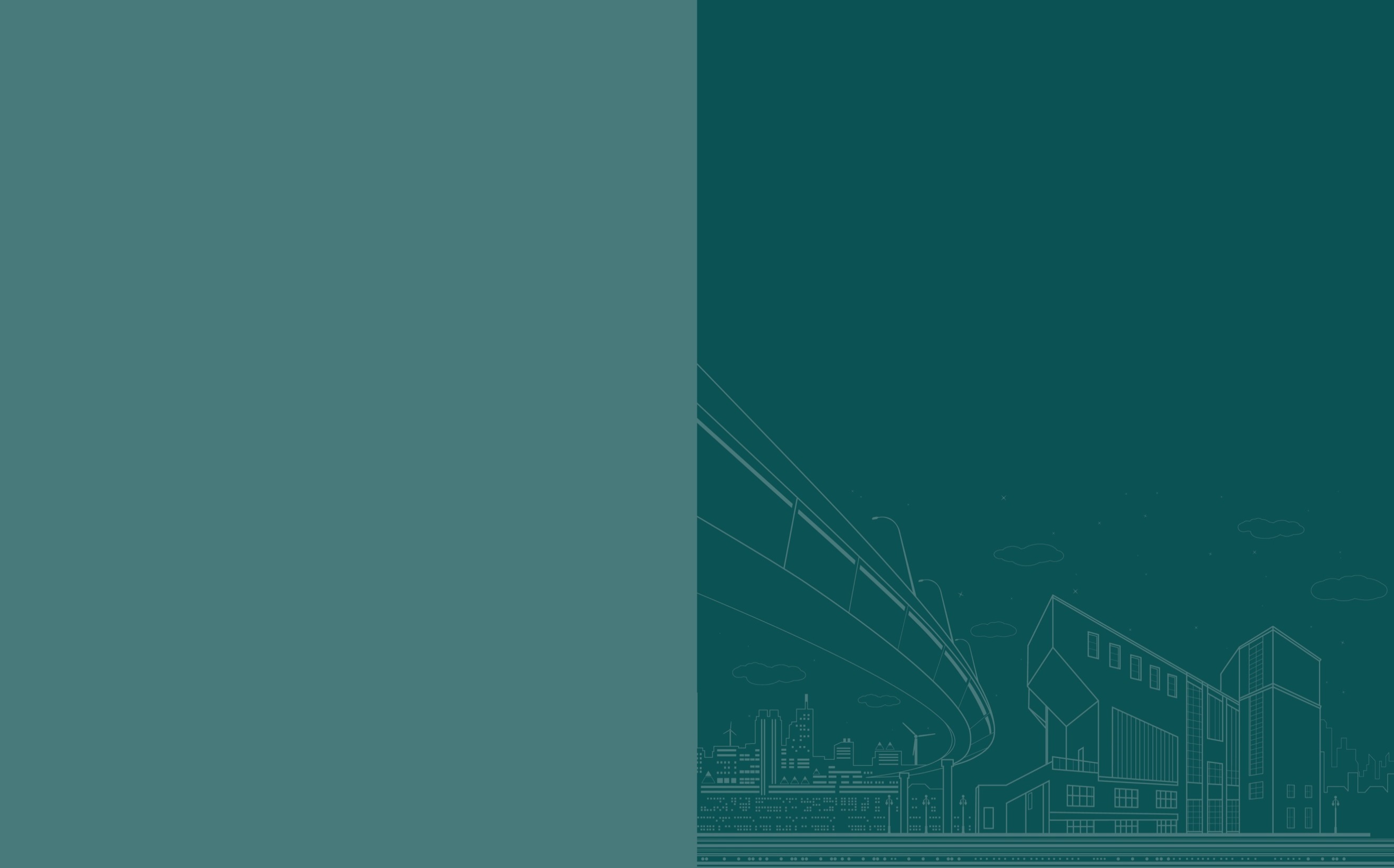 Nehodovost místa
Od 01/2018 celkem 15 nehod (šetřených PČR) 
Následky: 1 os. těžce a 13 osob lehce zraněno
Nejčastější druh nehody: 	 Srážka s voz. 14x (1T,13L), srážka s PP 1x (0)
Nejčastější příčina: 	Proti příkazu DZ 6x (6L), při odb. vlevo 3x (3L)
Ve dne nezhorš.:  10x (1T,9L), v noci 4x (3L); 
1T,1L zavinění řidiči nemotor. vozidla na přechodu
Nebezpečné vlivy, prvky: Intenzity na hl. komunikaci a odbočujících vozidel
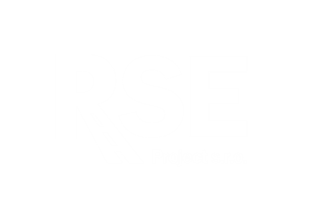 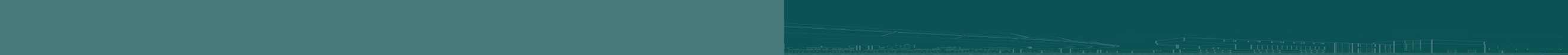 [Speaker Notes: Od 01/2018 celkem 15 nehod (šetřených PČR) 
Následky: 1 os. těžce a 13 osob lehce zraněno
Nejčastější druh nehody: 	 Srážka s voz. 14x (1T,13L), srážka s PP 1x (0)
Nejčastější příčina: 	Proti příkazu DZ 6x (6L), při odb. vlevo 3x (3L)
Ve dne nezhorš.:  10x (1T,9L), v noci 4x (3L); 1T,1L zavinění řidiči nemotor. vozidla na přechodu
Nebezpečné vlivy, prvky: Intenzity na hl. komunikaci a odbočujících vozidel

SEZ:  15,2 mil Kč]
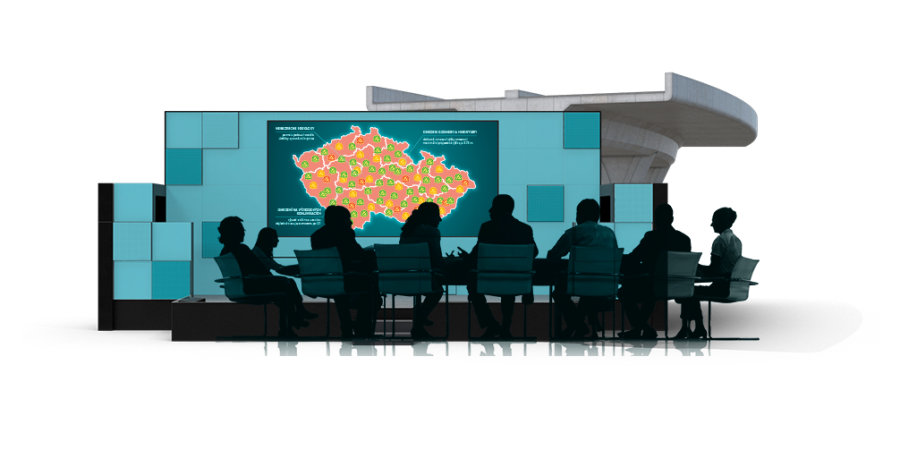 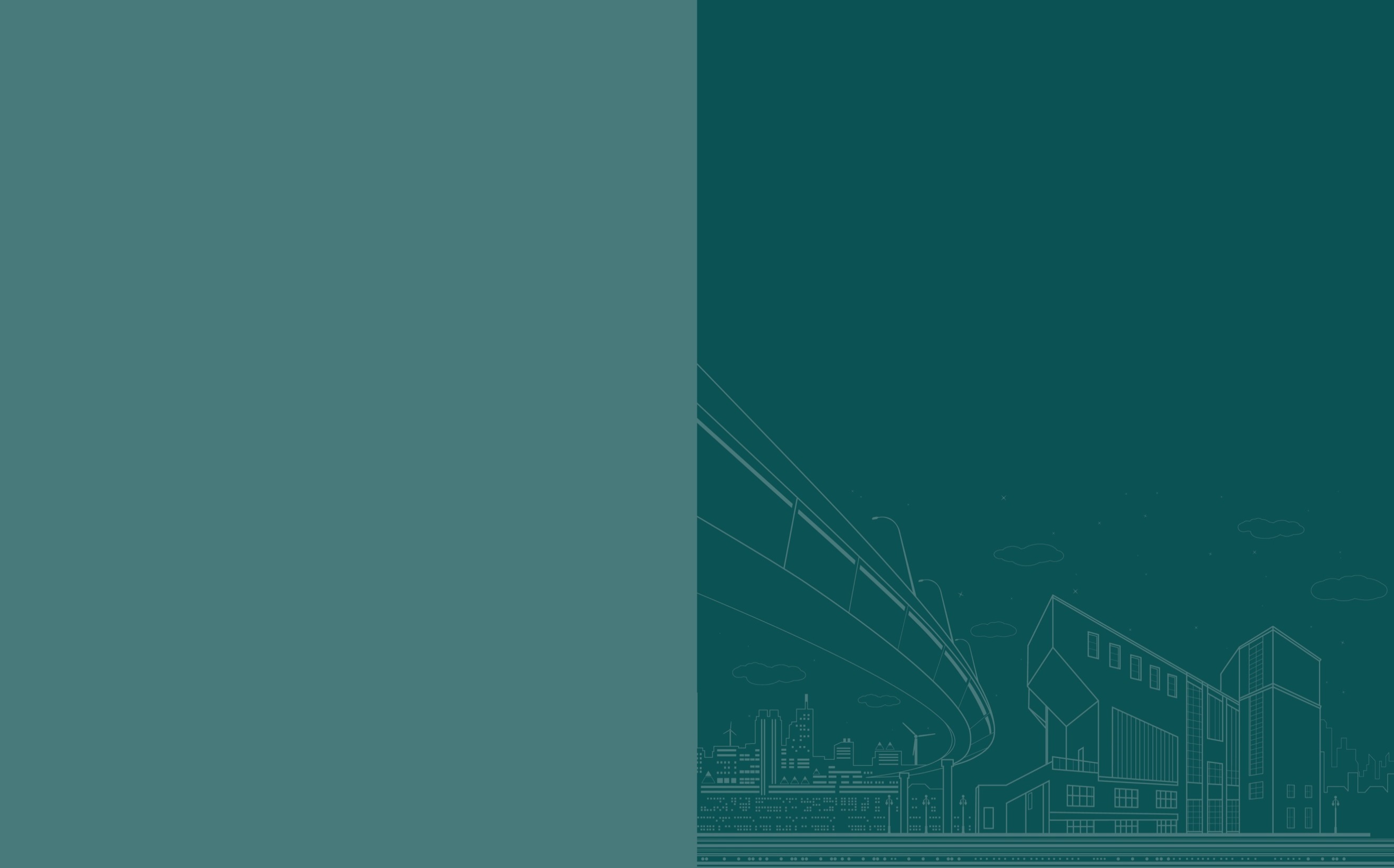 Křižovatka na sil. II/324 v Pardubicích
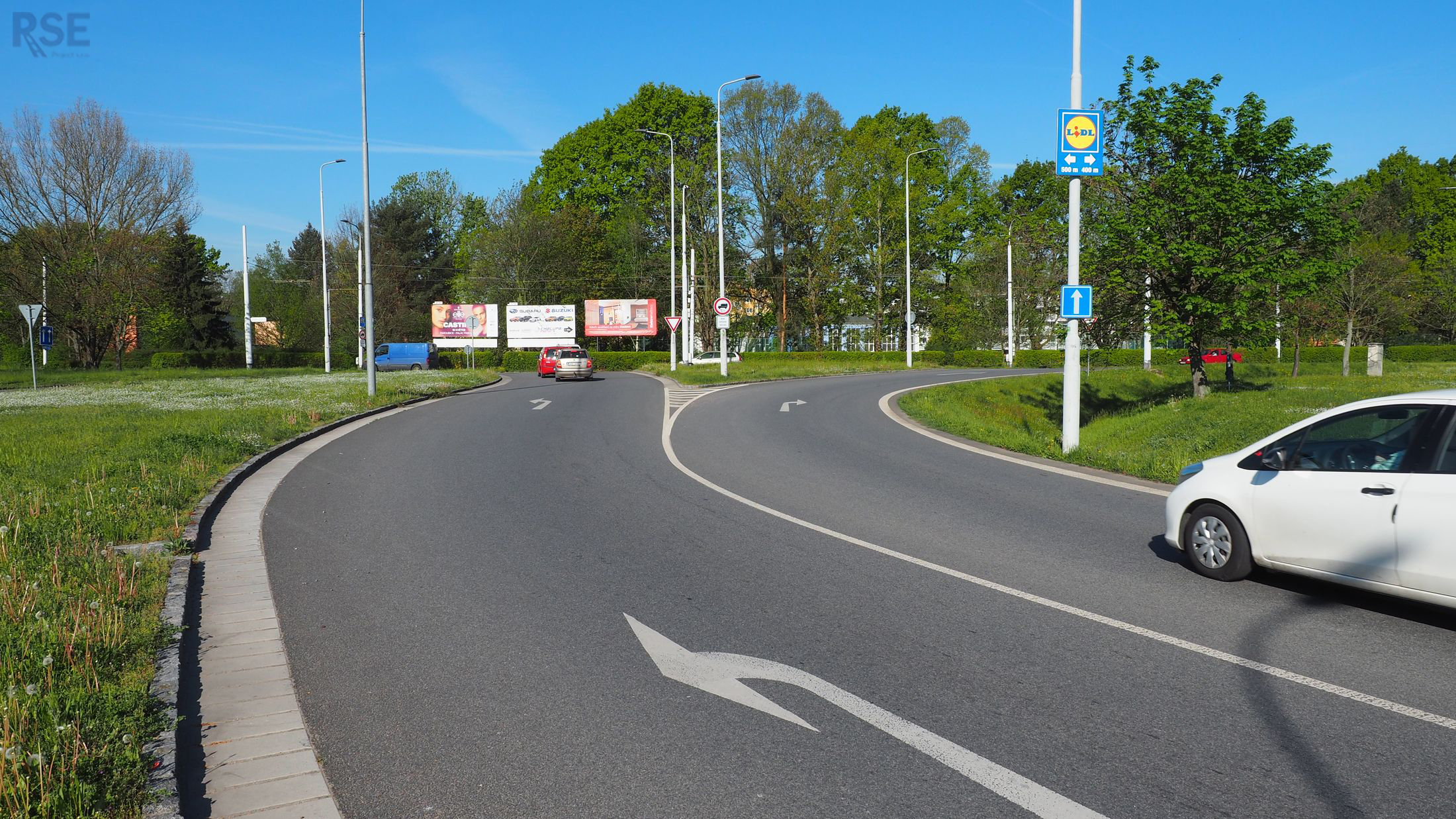 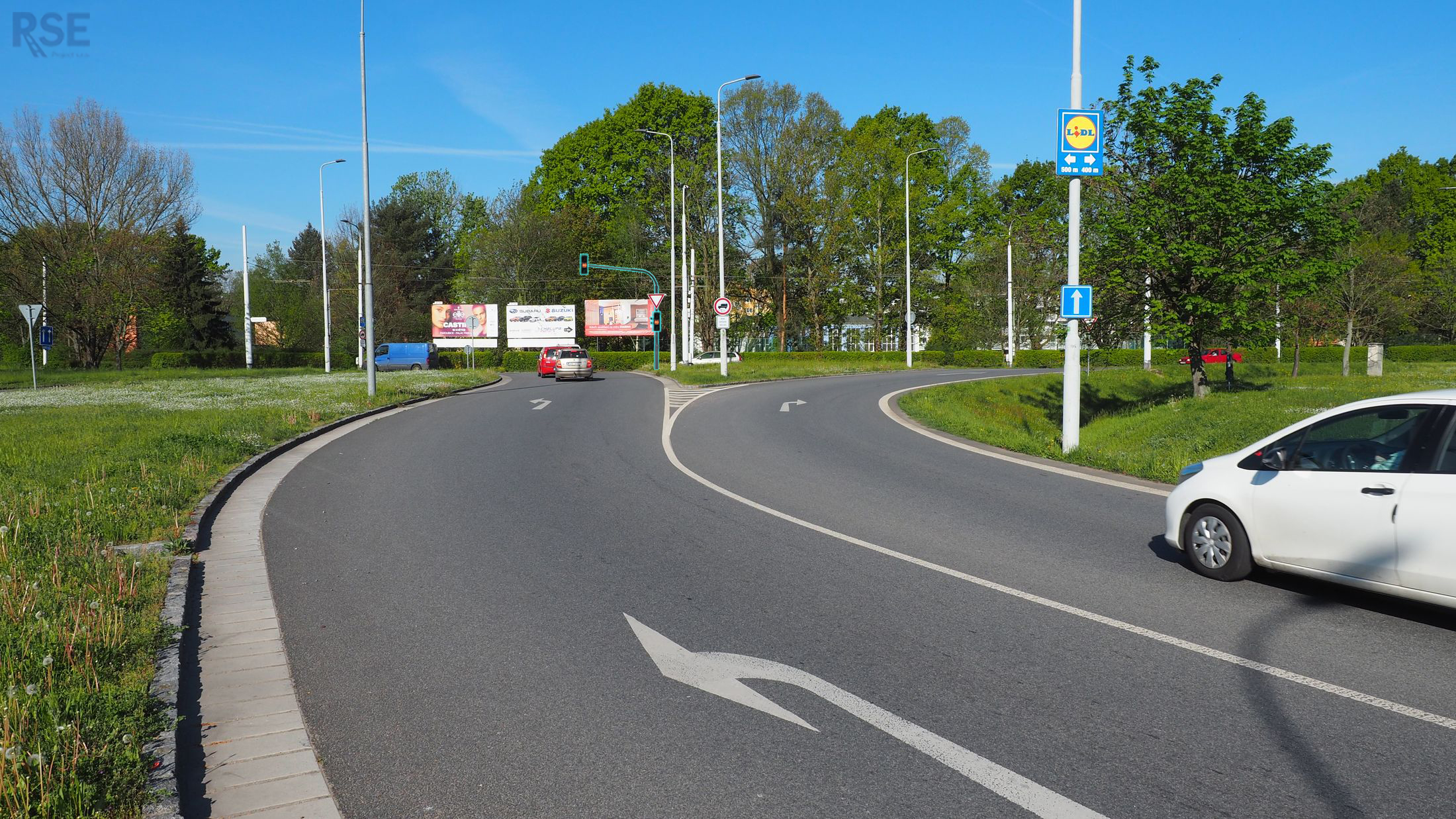 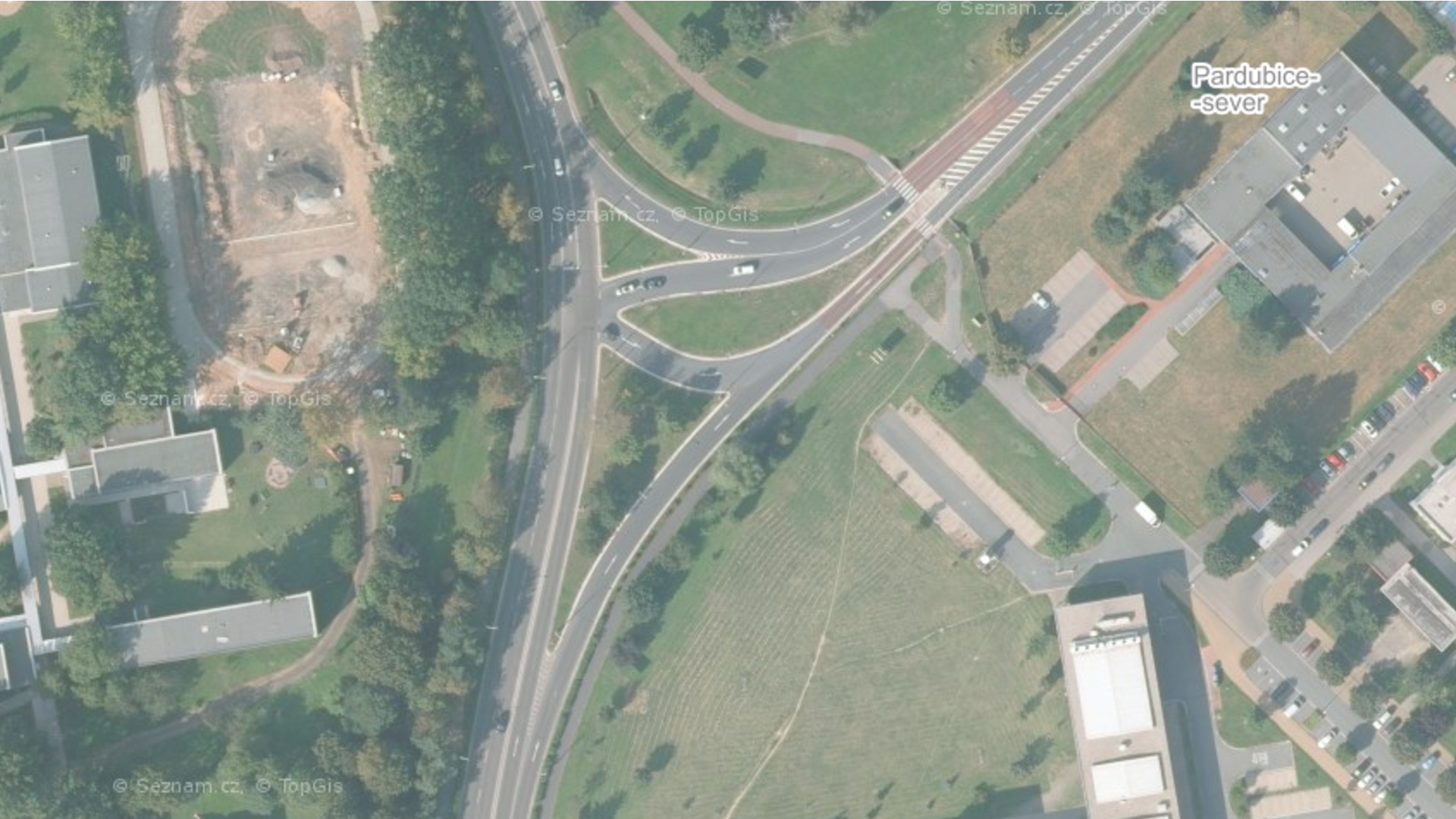 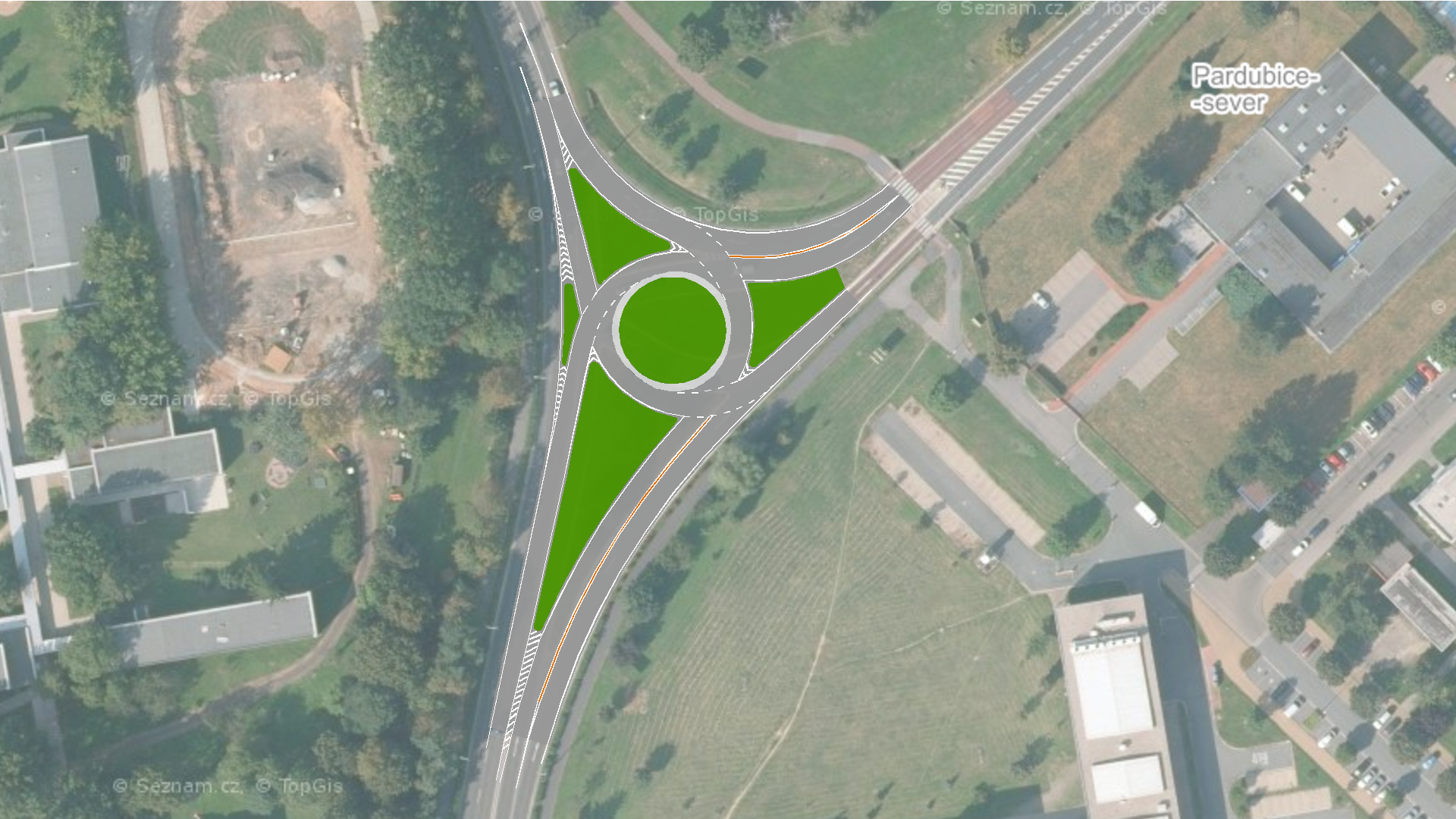 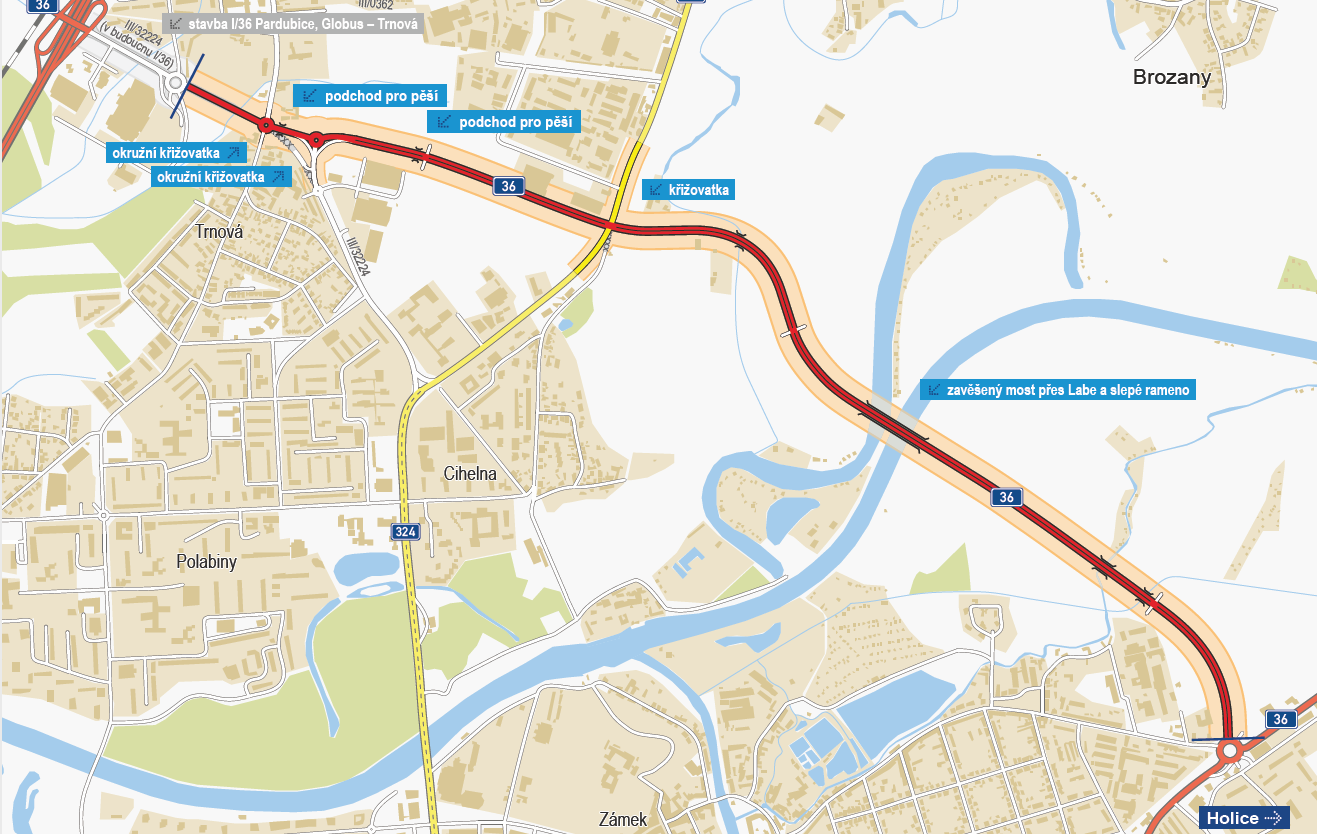 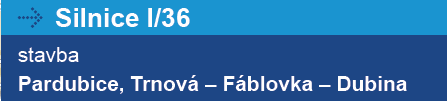 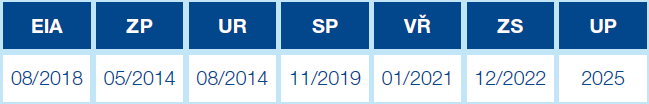 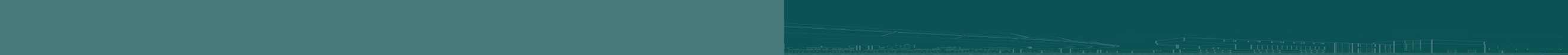 [Speaker Notes: SSZ
Okružní křižovatka]
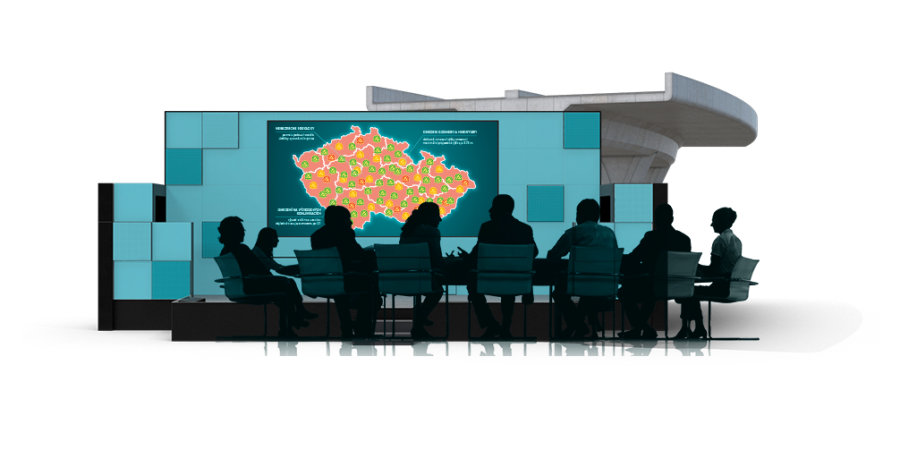 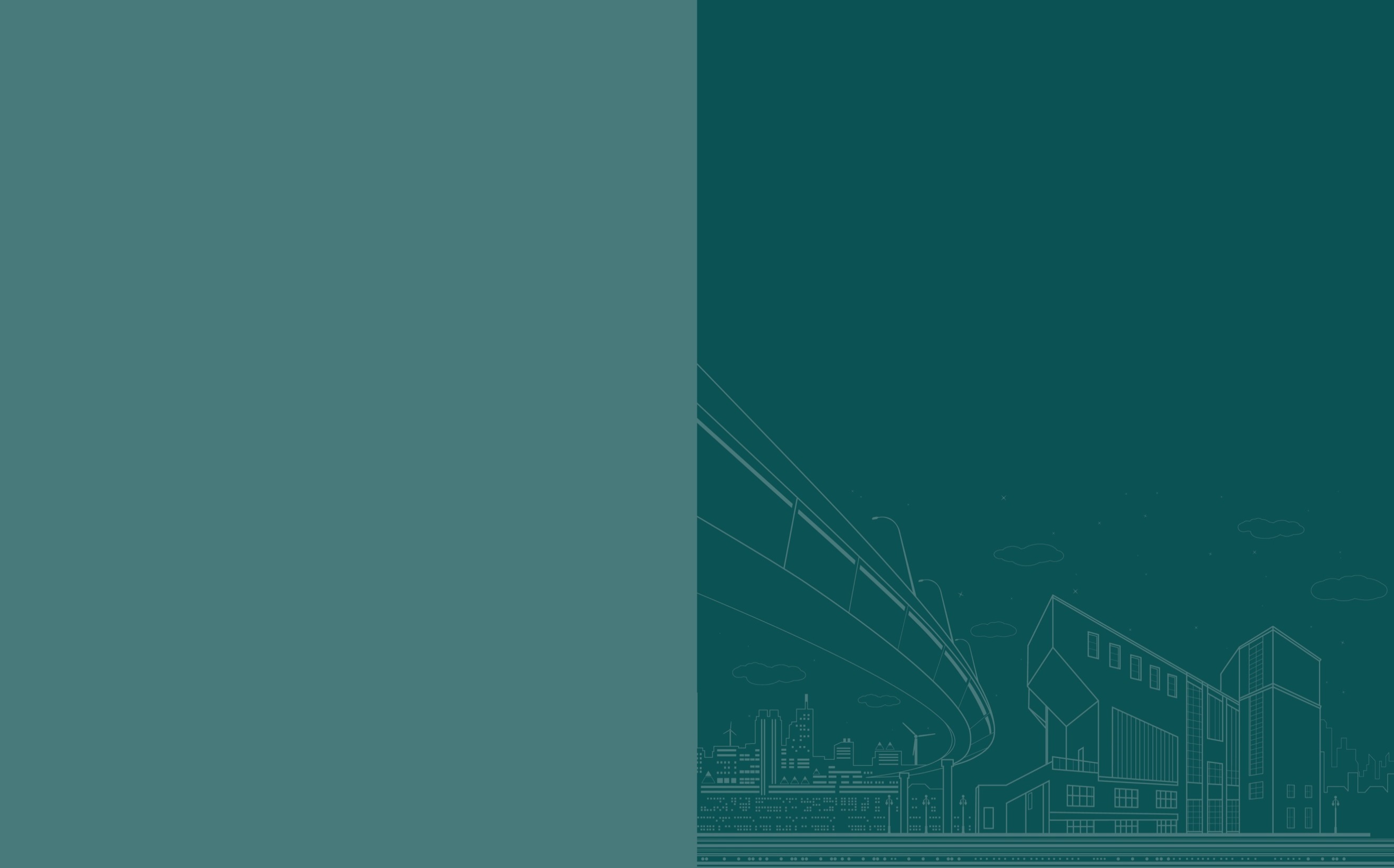 Návrhy úprav
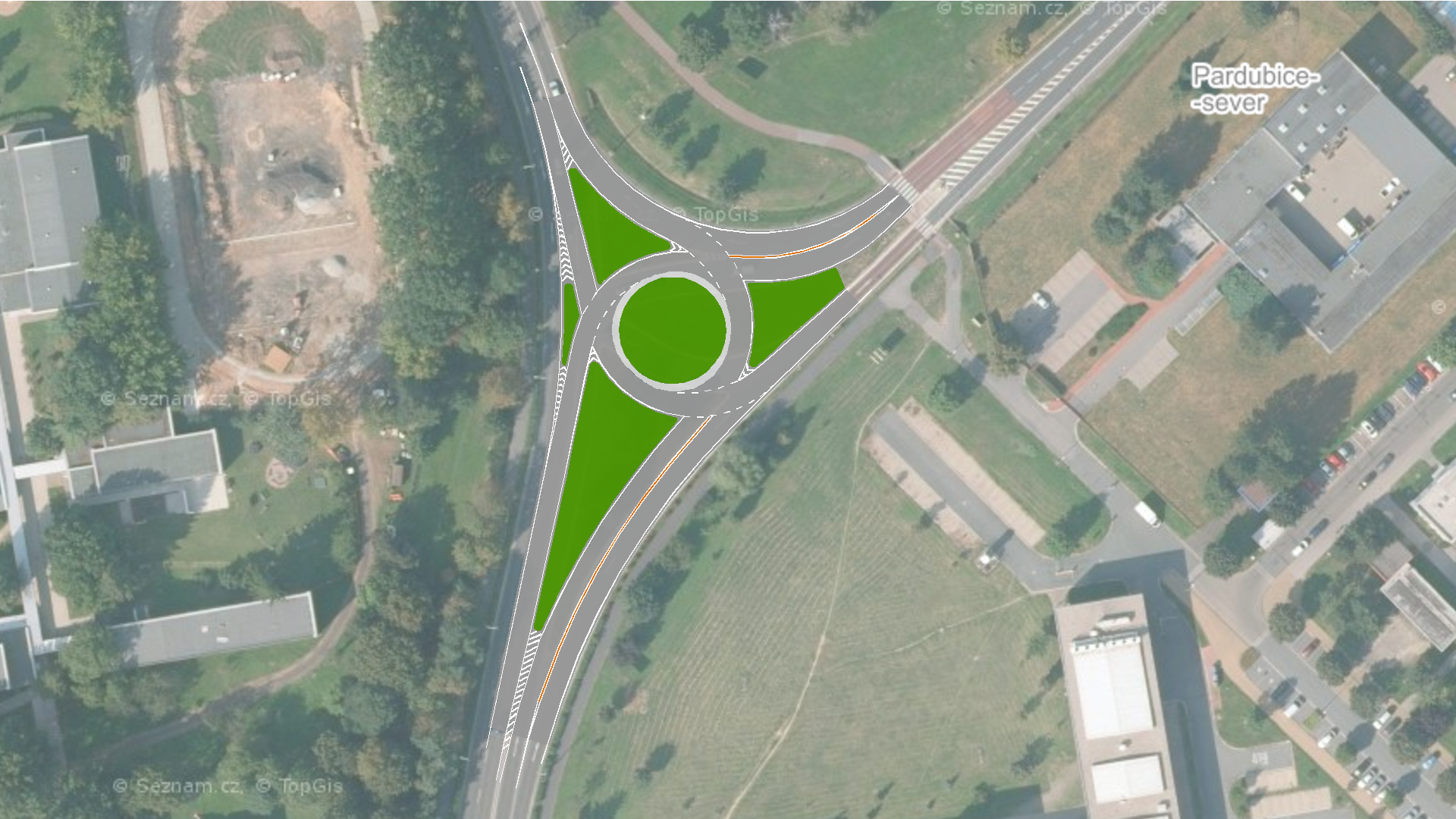 SSZ 
Okružní křižovatka
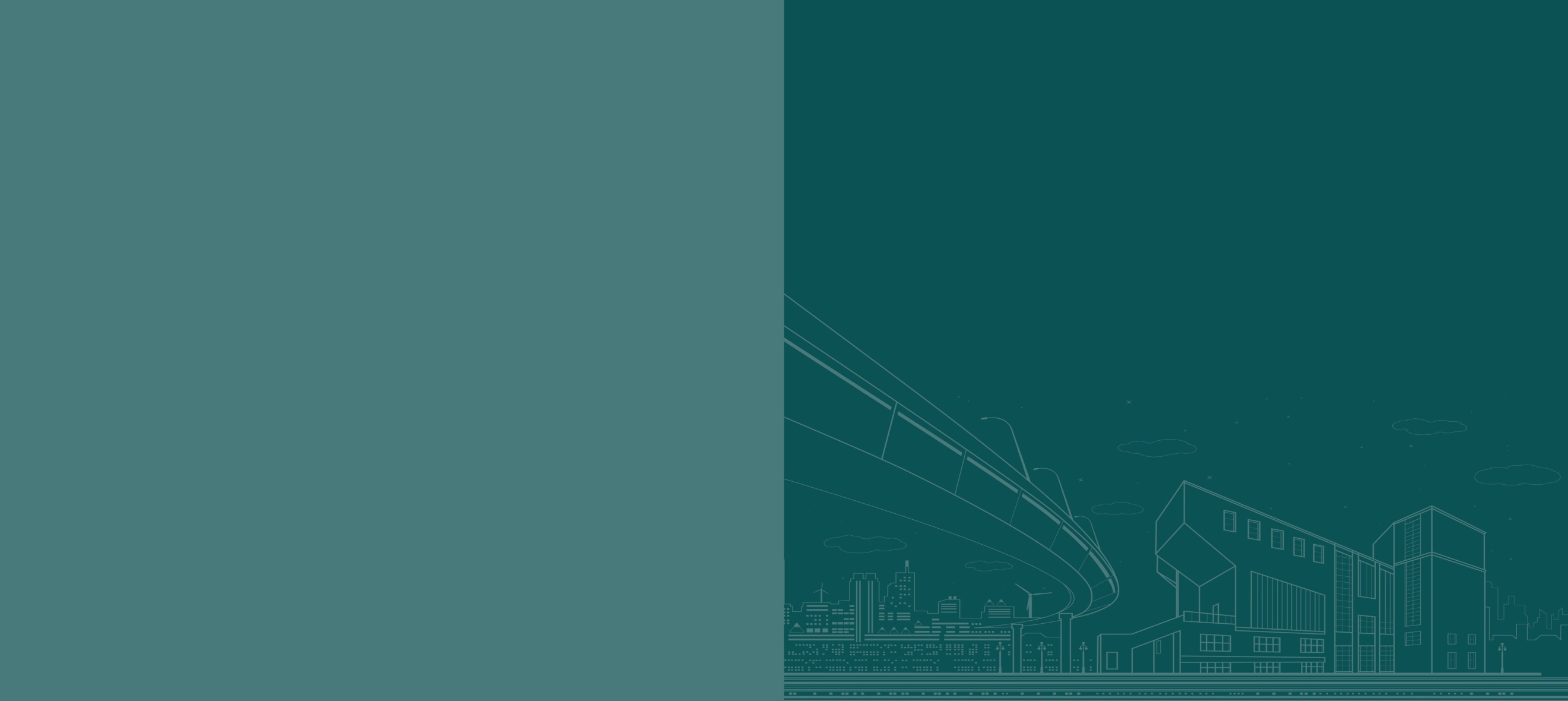 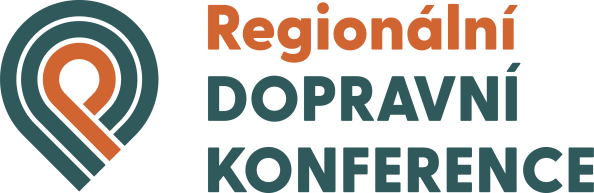 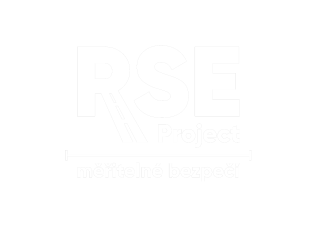 [Speaker Notes: SSZ
Okružní křižovatka]
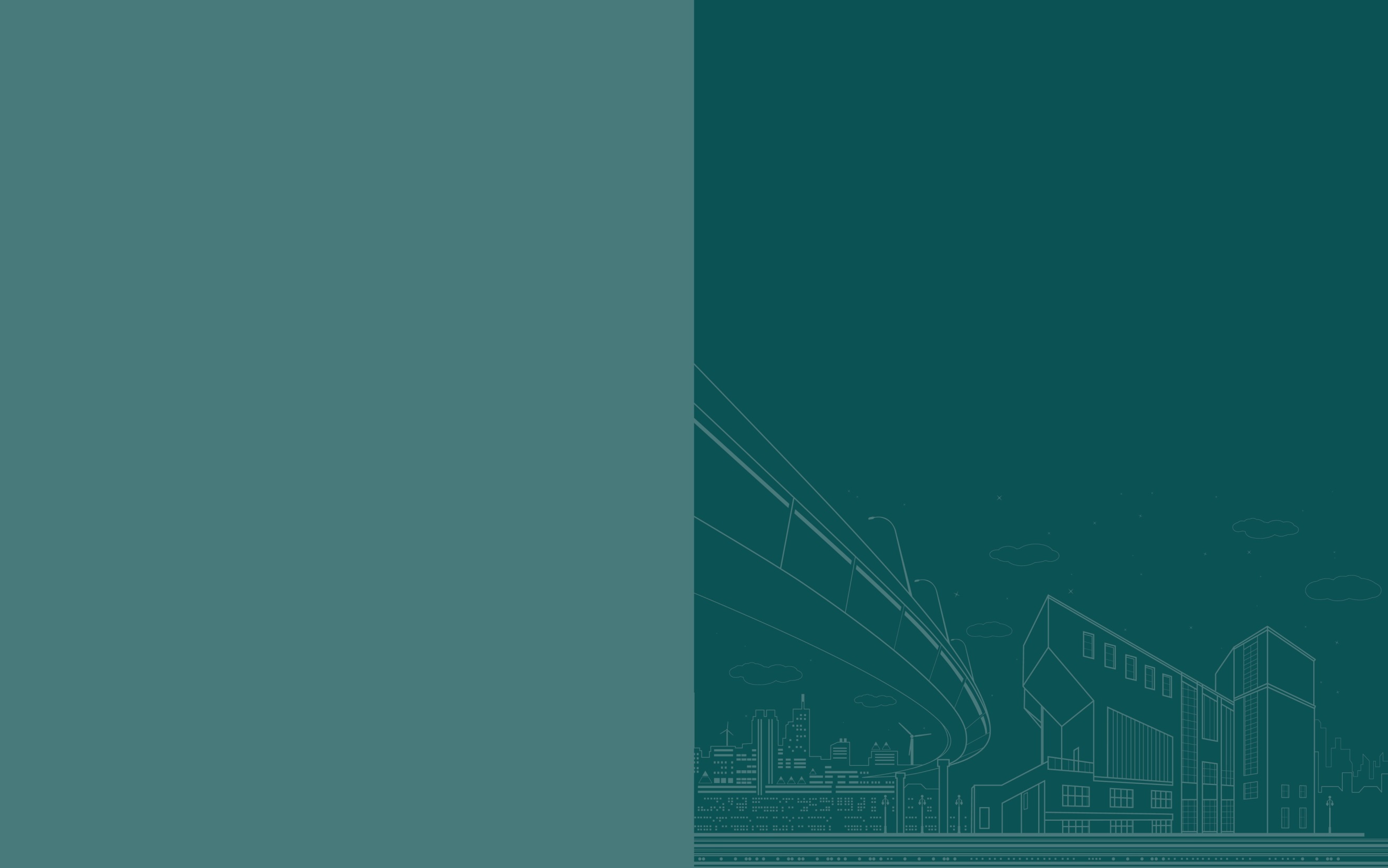 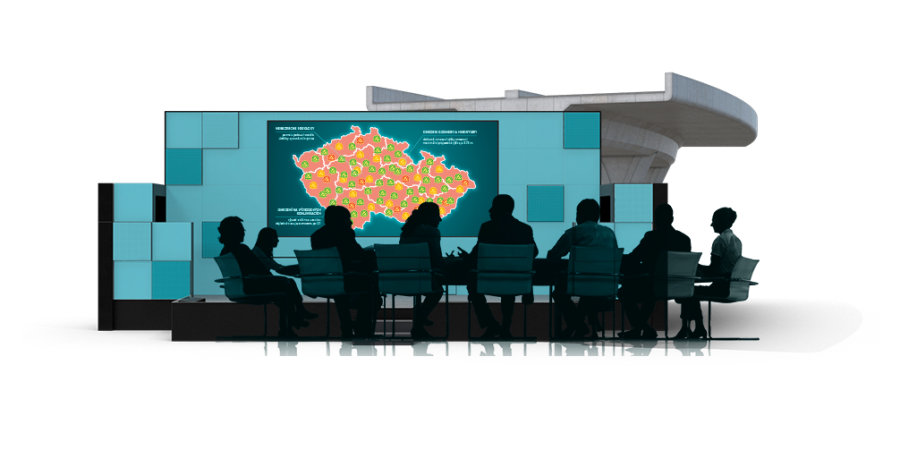 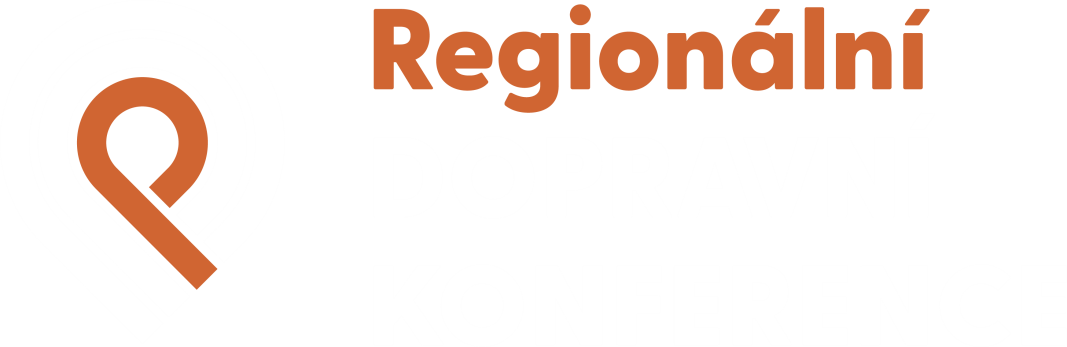 Děkuji za pozornost
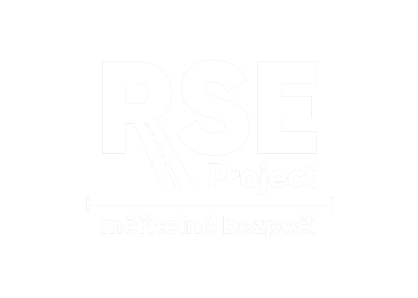 www.rseproject.cz